Условия хозяйственных договоровчерез призму налоговых последствий
Спикер: Колмакова Полина  Владимировна
ведущий эксперт в области налогообложения, 
налоговый консультант,
член Федеральной Палаты налоговых консультантов
Программа
1.  Договоры аренды
Отражение в доходах и расходах арендной платы, в том числе компенсации коммунальных и прочих услуг.
Налоговые риски при предоставлении арендных каникул в виде освобождения от арендной платы.
Налоговые последствия внесения обеспечительных платежей.
Учет расходов на страхование при расчете налога на прибыль.
Расходы на текущий и капитальный ремонт арендованного помещения.
Неотделимые улучшения: учет в целях исчисления налога на прибыль и НДС.

2. Договор поставки. Налоговые последствия особых условий:
налоговые последствия условия о цене договора, в т.ч. НДС
о переходе права собственности на товар;
о перечислении аванса, в том числе при ликвидации поставщика;
о возмещении расходов на доставку;
об изменении стоимости ранее отгруженного товара, предоставлении скидки или премии;
об отсрочке платежа.
Программа
3. Посреднический договор.
Типичные причины переквалификации посреднических договоров.
Особенности признания доходов и расходов посредником и лицом, в интересах которого действует посредник.

4. Договор подряда (возмездного оказания услуг). 
составления и подписания актов в разные сроки;
зачета перечисленных авансов;
условий о поэтапной передаче результатов выполненных работ и их отсутствие;
аннулирования заказов
Договоры аренды
Особенности признания арендных платежей, если право собственности на объект
недвижимости еще не оформлено
Отражение доходов и расходов в зависимости от даты составления акта
Условие о возмещении коммунальных платежей
Неотделимые улучшения, что необходимо прописать в договоре
Незаконные схемы оптимизации затрат с помощью договоров аренды
Учет у арендодателя и арендатора
Отражение в доходах и расходах арендной платы, в том числе компенсации коммунальных и прочих услуг
Отражение доходов
Порядок признания доходов при методе начисления
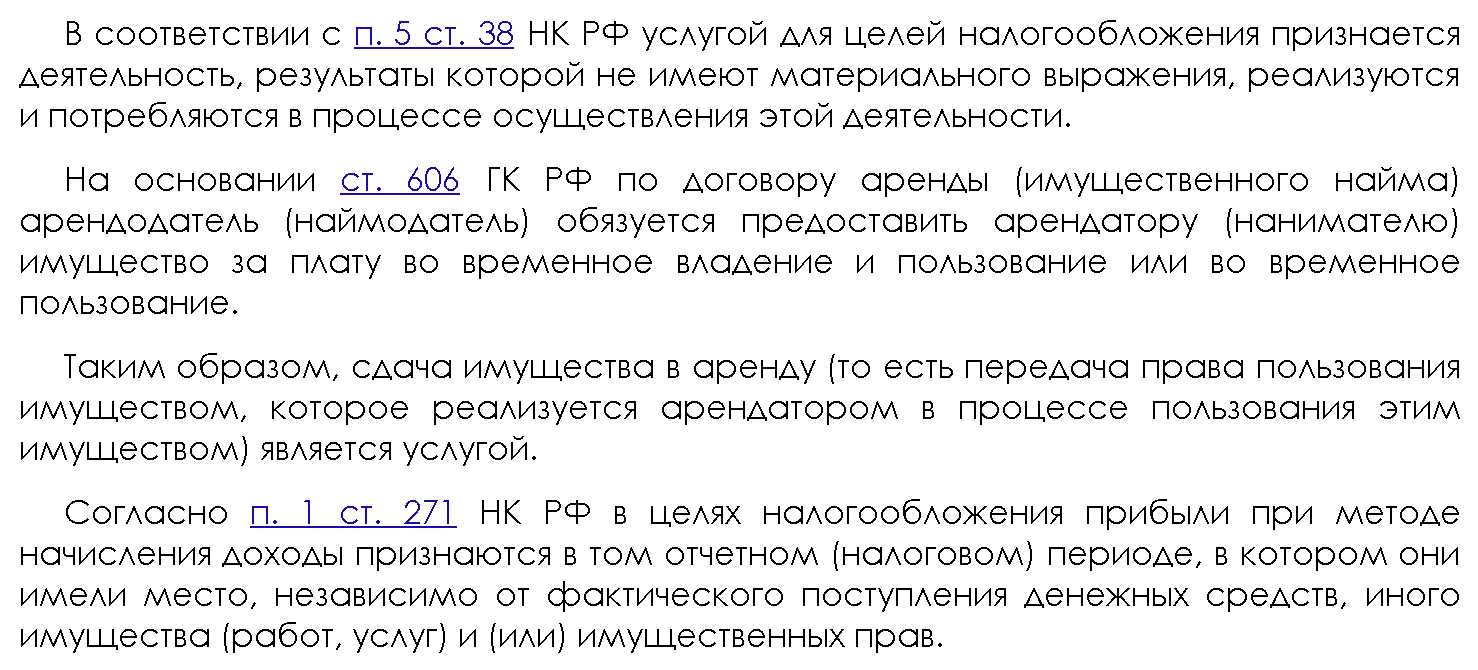 Письмо УФНС РФ по г. Москве от 06.08.2009 N 16-15/080966
Отражение доходов
Порядок признания доходов от реализации
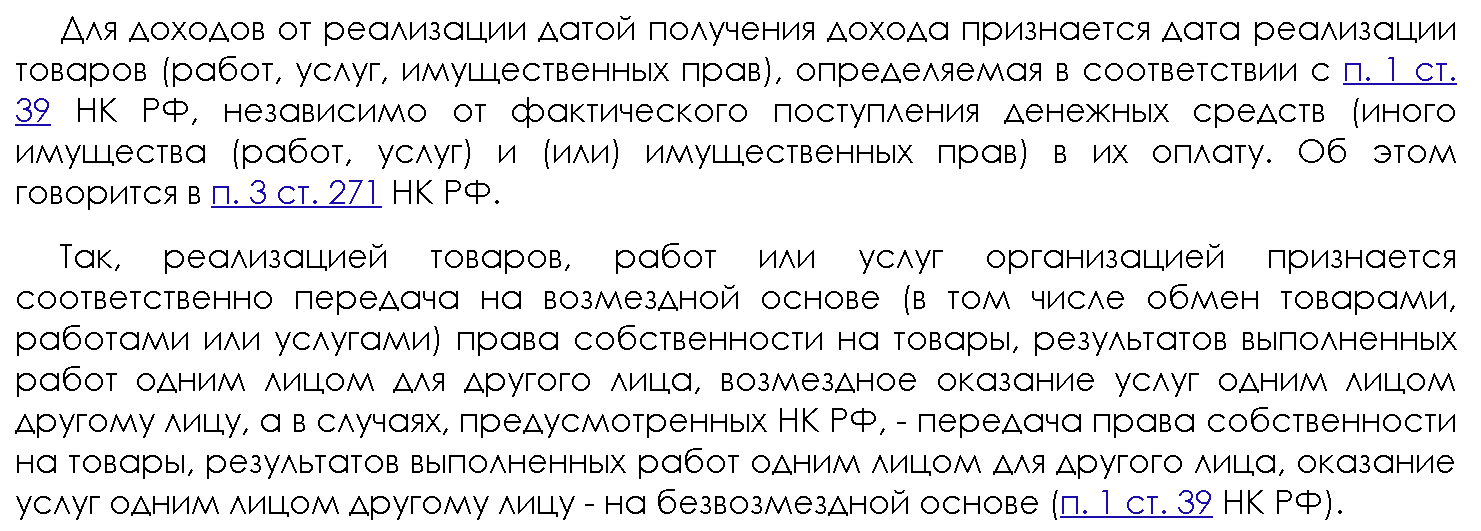 Письмо УФНС РФ по г. Москве от 06.08.2009 N 16-15/080966
Отражение доходов
Порядок признания внереализационых доходов
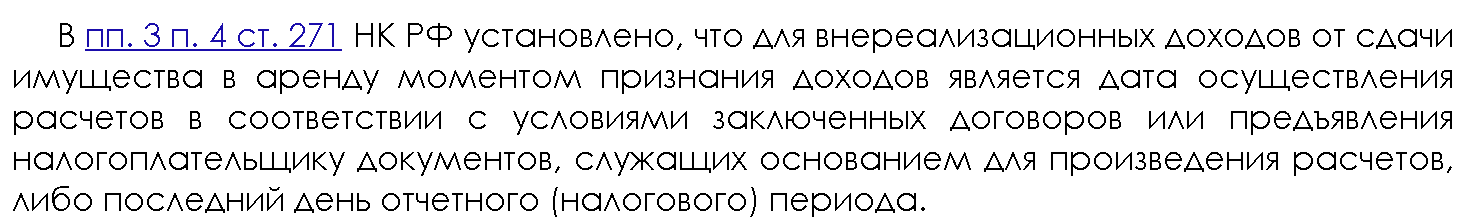 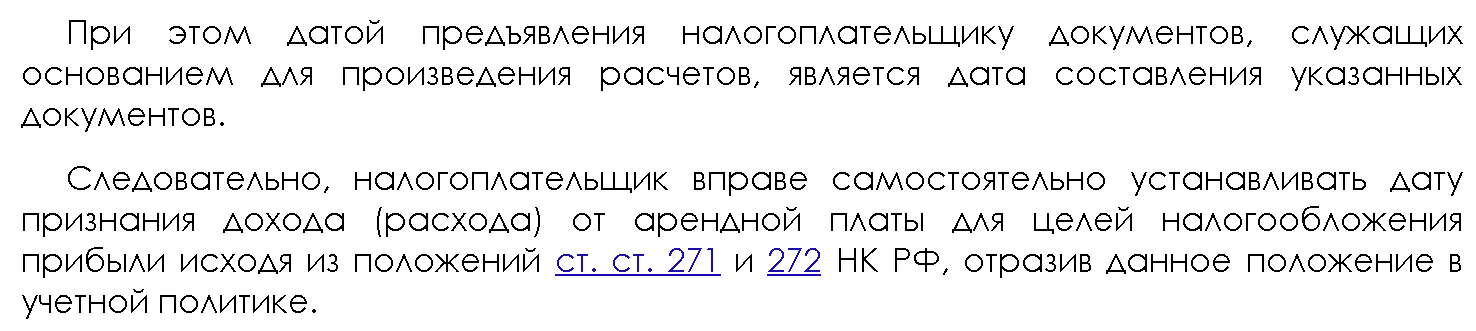 Письмо УФНС РФ по г. Москве от 06.08.2009 N 16-15/080966
Отражение доходов
Доход от реализации или внереализационный доход?
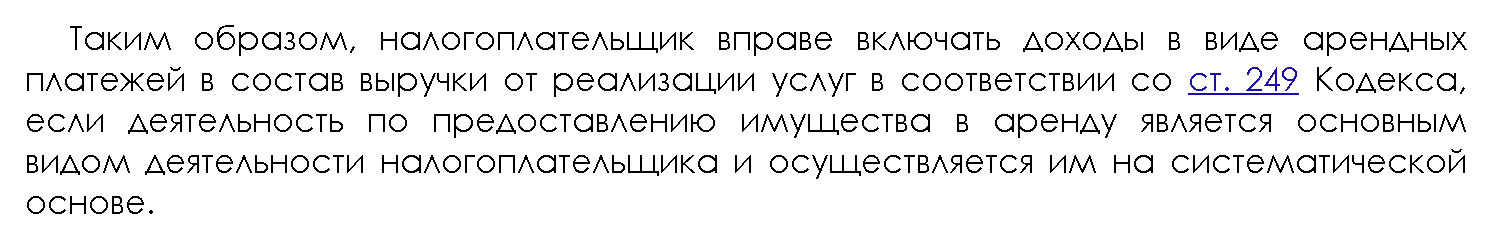 Письмо Минфина РФ от 07.02.2011 N 03-03-06/1/74
Отражение доходов
Если организация является сельхозпроизводителем?
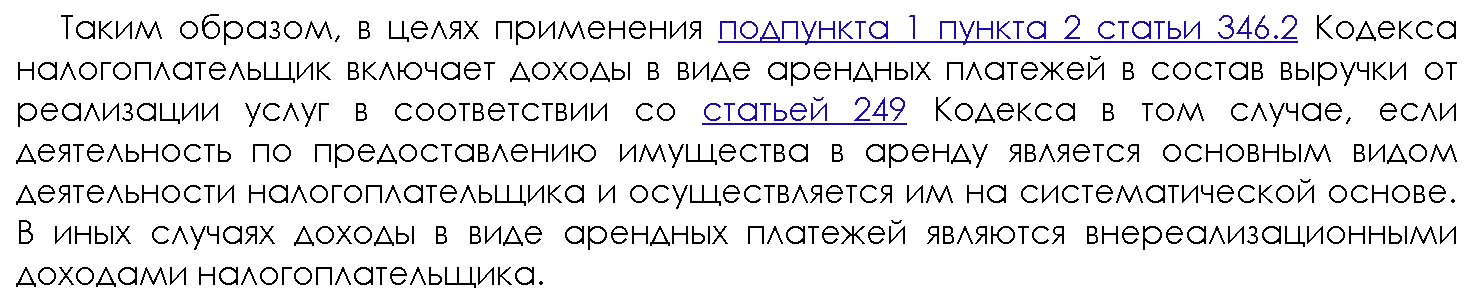 Письмо Минфина России от 21.01.2019 N 03-11-11/2631
Отражение доходов
Из зала суда
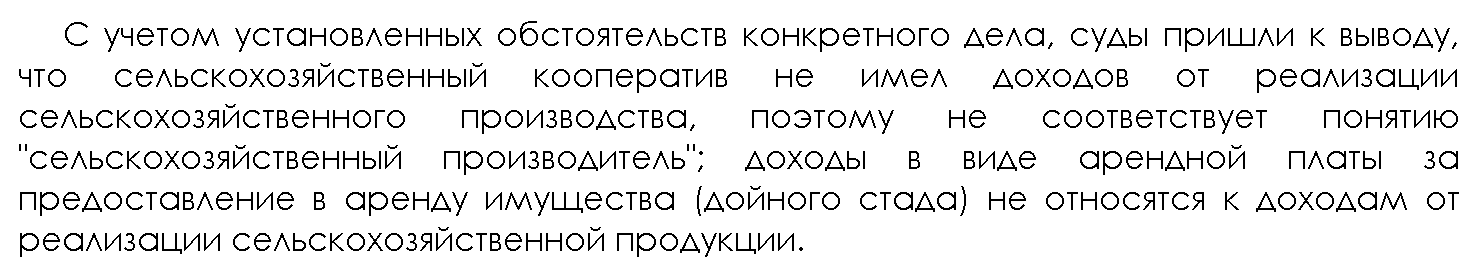 Определение ВАС РФ от 28.01.2013 N ВАС-18402/12 по делу N А70-392/2012
Отражение доходов
Из зала суда
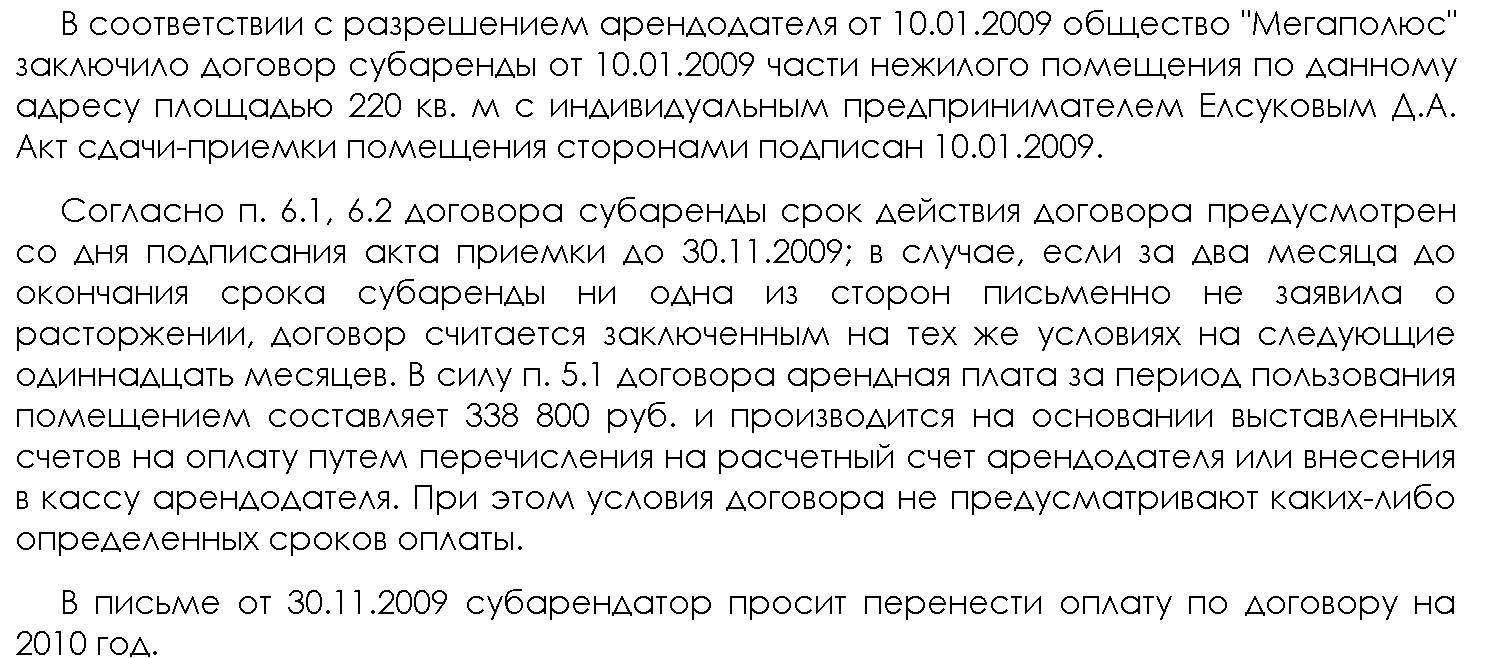 Постановление ФАС Уральского округа от 11.07.2011 N Ф09-4046/11 по делу N А50-24875/2010
Отражение доходов
Из зала суда
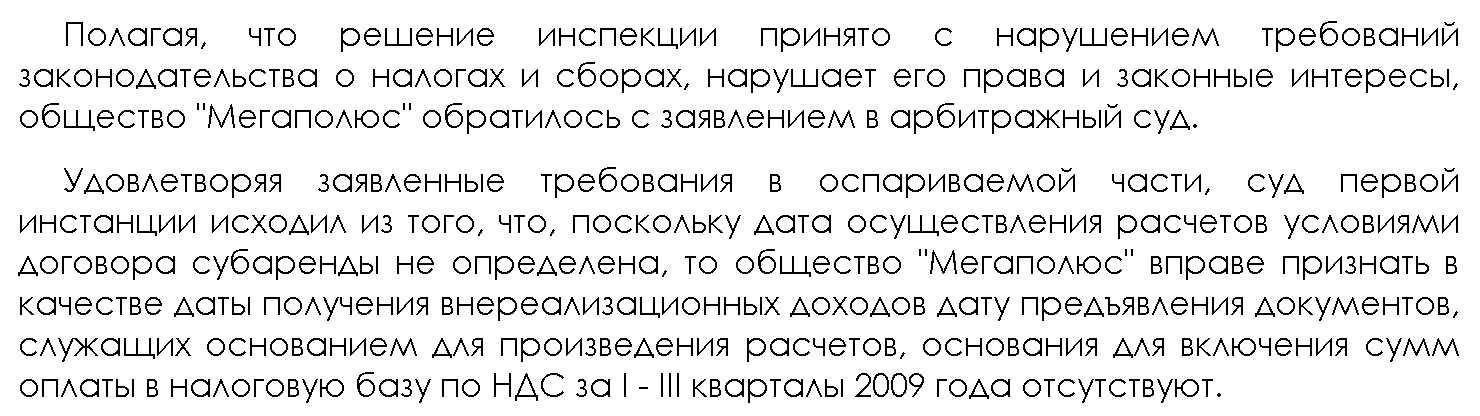 Постановление ФАС Уральского округа от 11.07.2011 N Ф09-4046/11 по делу N А50-24875/2010
Отражение доходов
Из зала суда
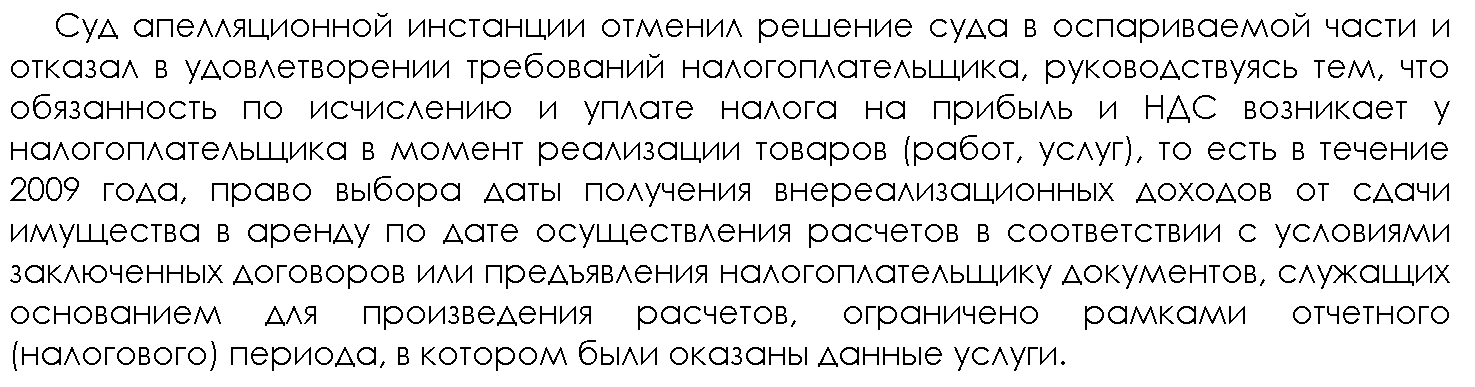 Постановление ФАС Уральского округа от 11.07.2011 N Ф09-4046/11 по делу N А50-24875/2010
Признание расходов
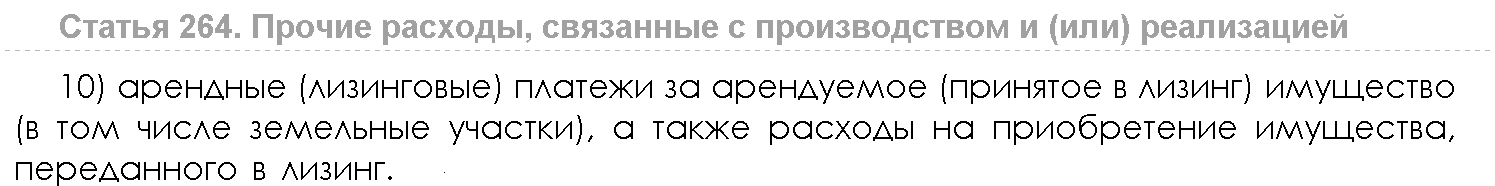 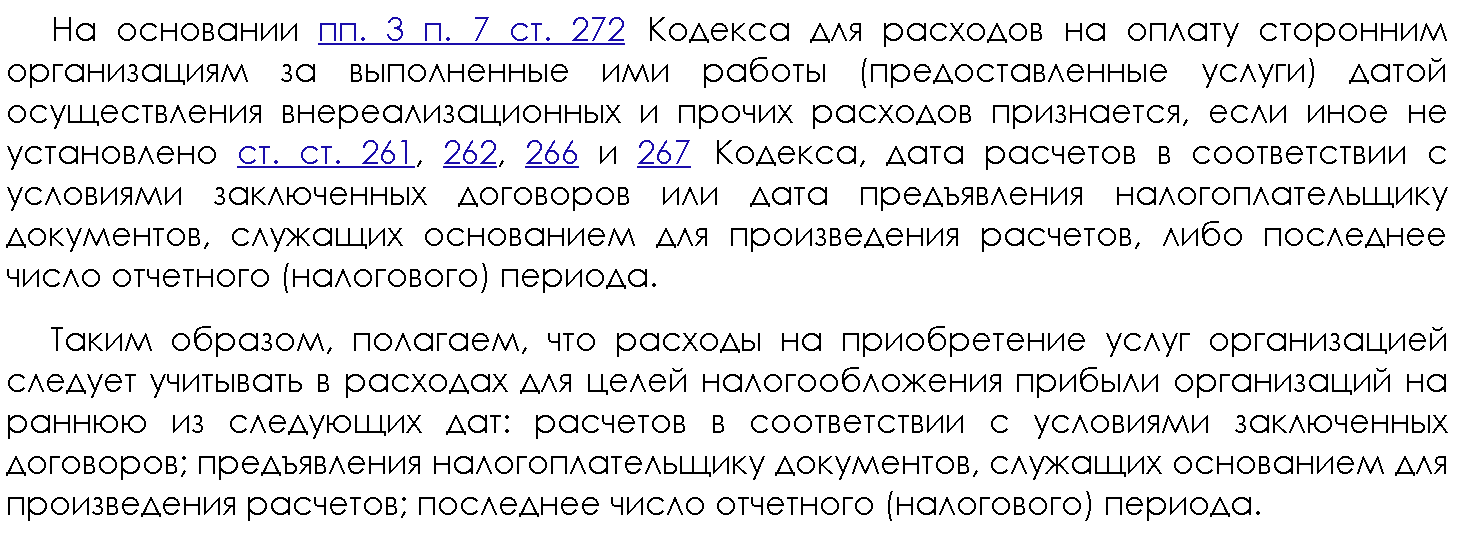 Письмо Минфина России от 28.06.2012 N 03-03-06/1/328
Признание расходов
Еще раз про акты
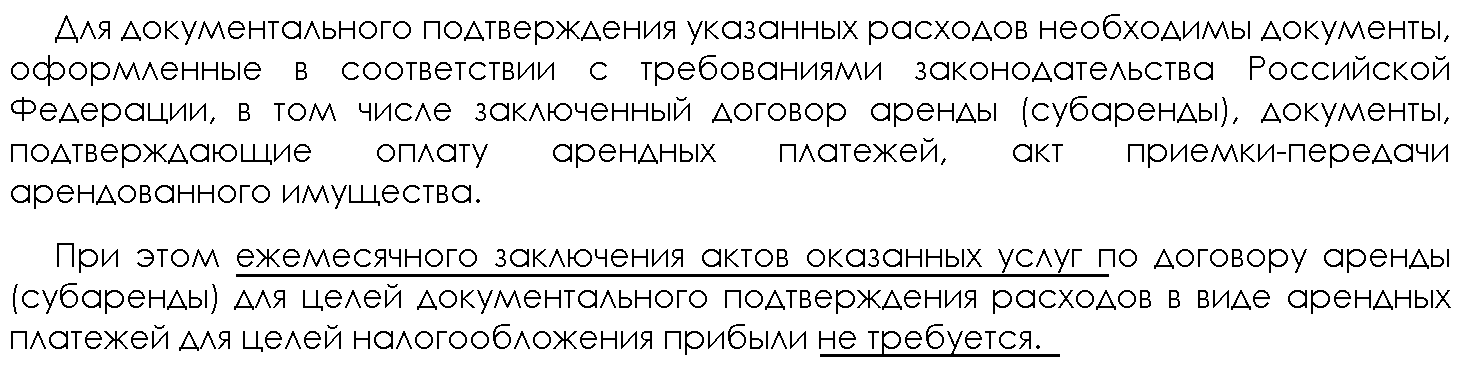 Письмо Минфина России от 25.03.2019 N 03-03-06/1/20067
Признание расходов
Право собственности имеет значение
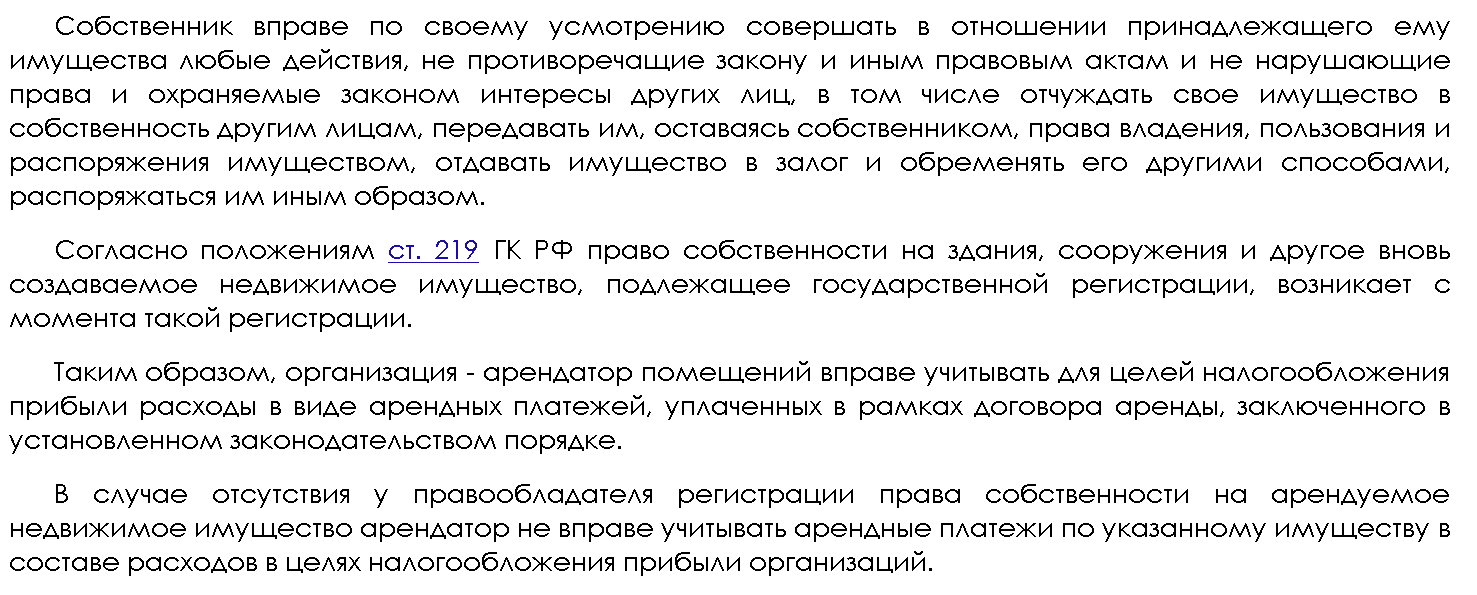 Письмо Минфина РФ от 13.05.2011 N 03-03-06/1/292
Признание расходов
Есть ли альтернатива?
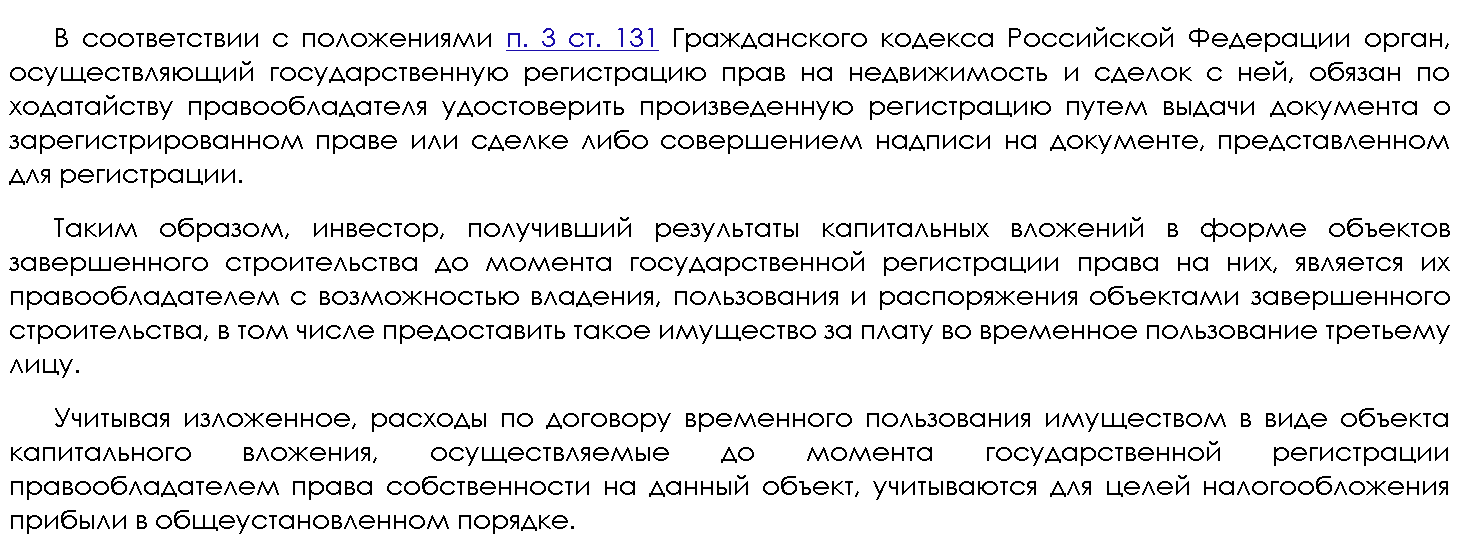 Письмо ФНС РФ от 14.09.2010 N ШС-37-3/11158@
Признание расходов
Регистрация имеет значение
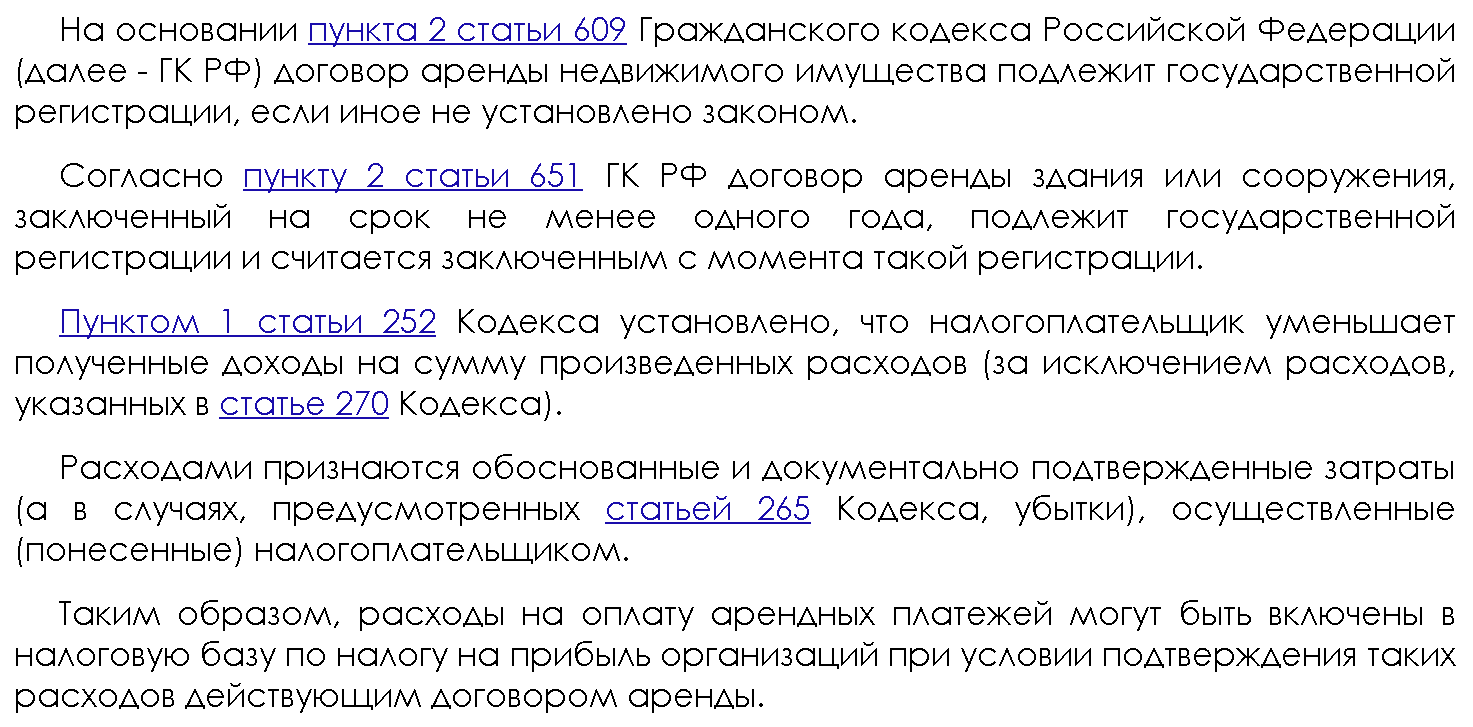 Письмо Минфина России от 31.10.2016 N 03-03-06/1/63543
Признание расходов
Признание расходов
Регистрация имеет значение
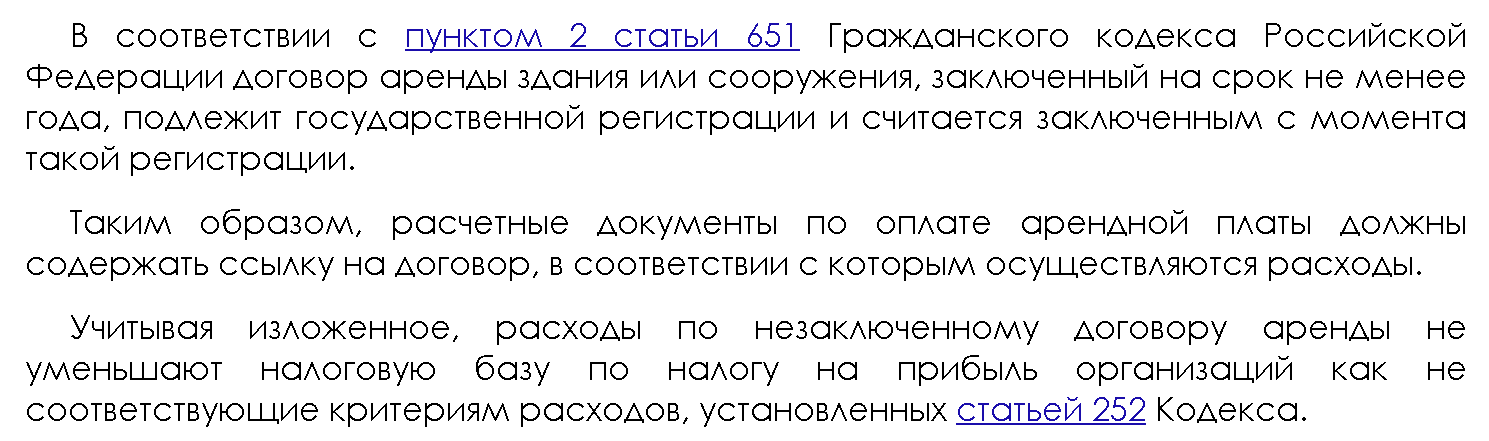 Письмо Минфина России от 23.11.2015 N 03-07-11/67890
Признание расходов
Регистрация имеет значение
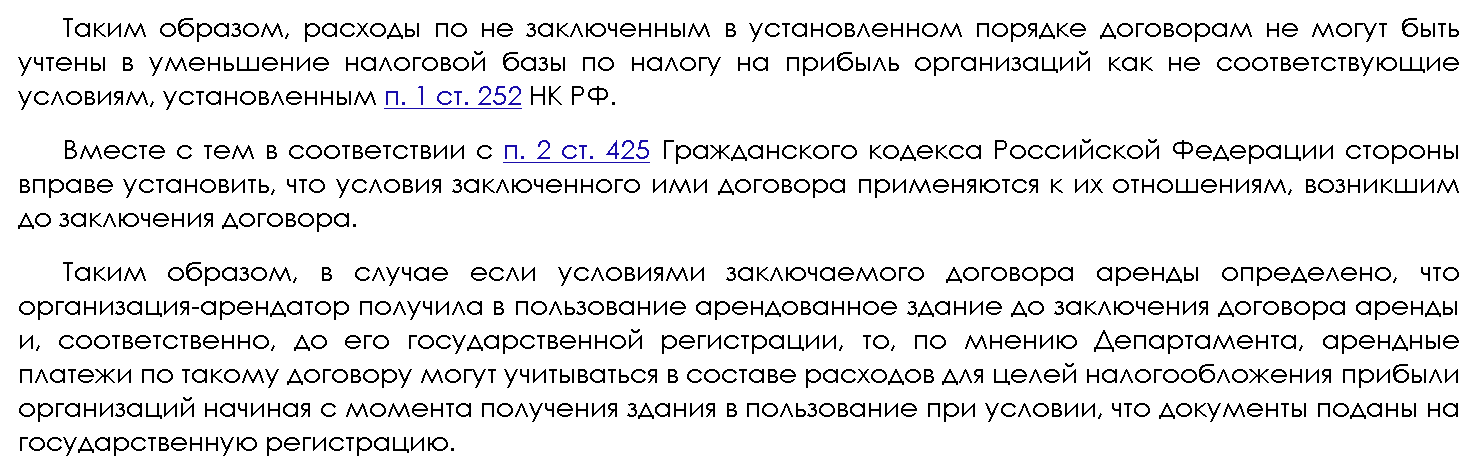 Письмо Минфина РФ от 05.03.2011 N 03-03-06/4/18
Признание расходов
Если пришлось расстаться раньше
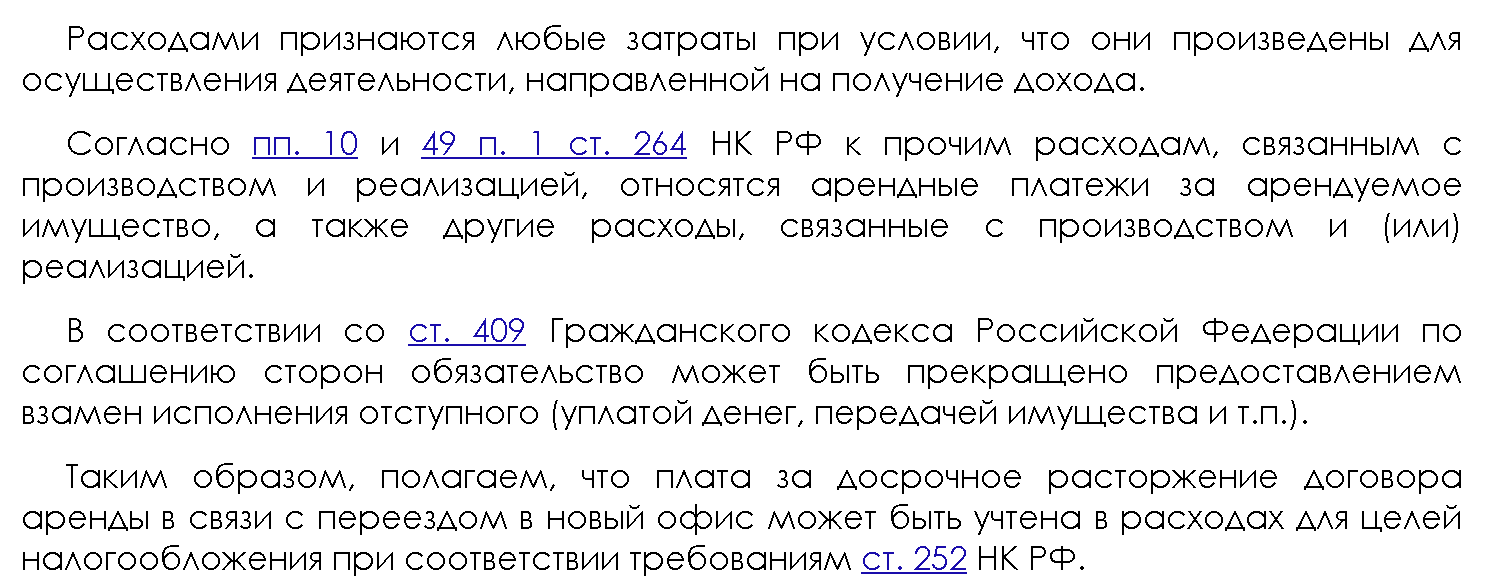 Письмо Минфина России от 14.05.2012 N 03-03-06/2/61
Признание расходов
Признание расходов
Если пришлось расстаться раньше
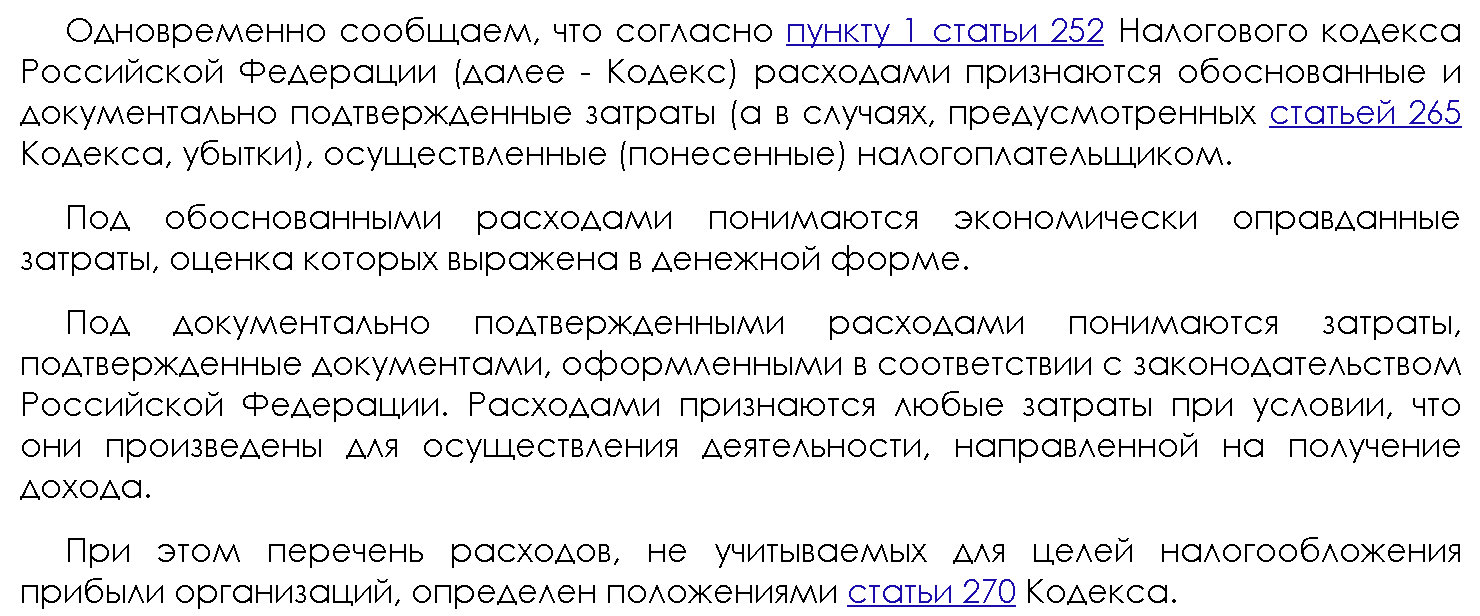 Письмо Минфина России от 19.05.2017 N 03-03-06/1/30929
Признание расходов
Признание расходов
Если пришлось расстаться раньше
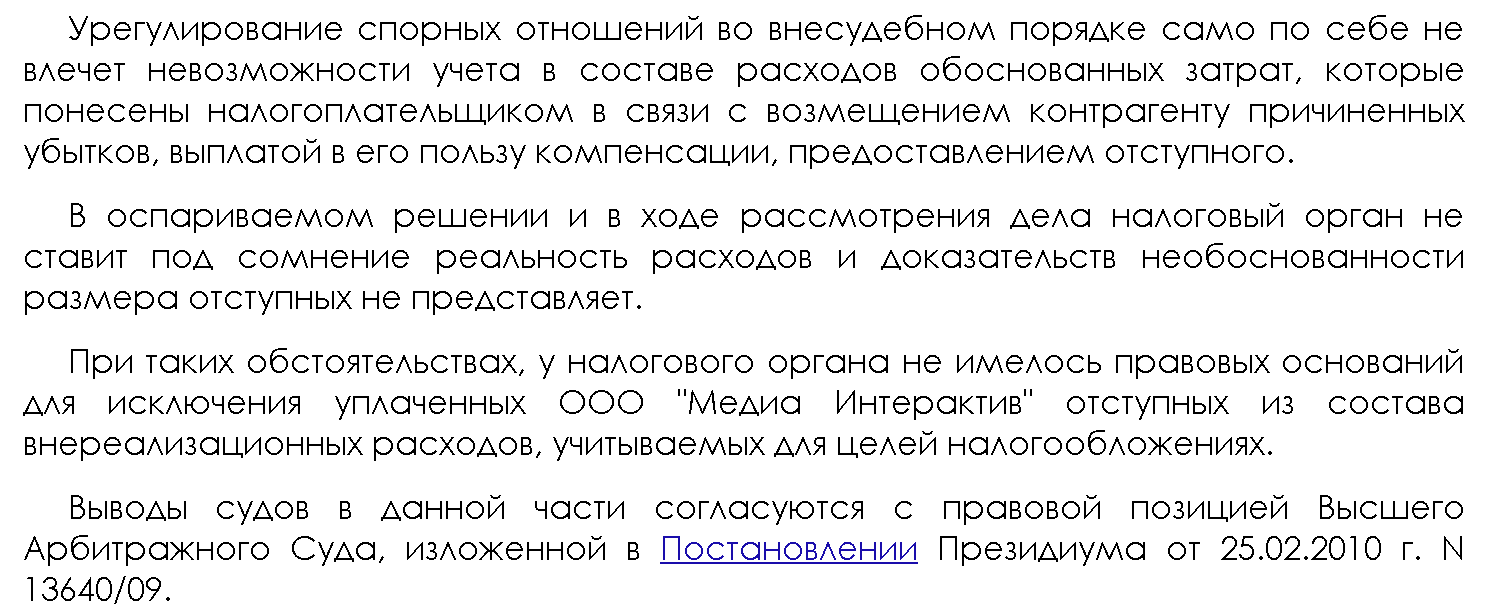 Постановление ФАС Московского округа от 09.08.2010 N КА-А40/8362-10 по делу N А40-70519/09-112-405
НДС
Учет у арендодателя и арендатора
Начисление НДС и применение налоговых вычетов по арендной плате
Начисление НДС
Аренда - услуга
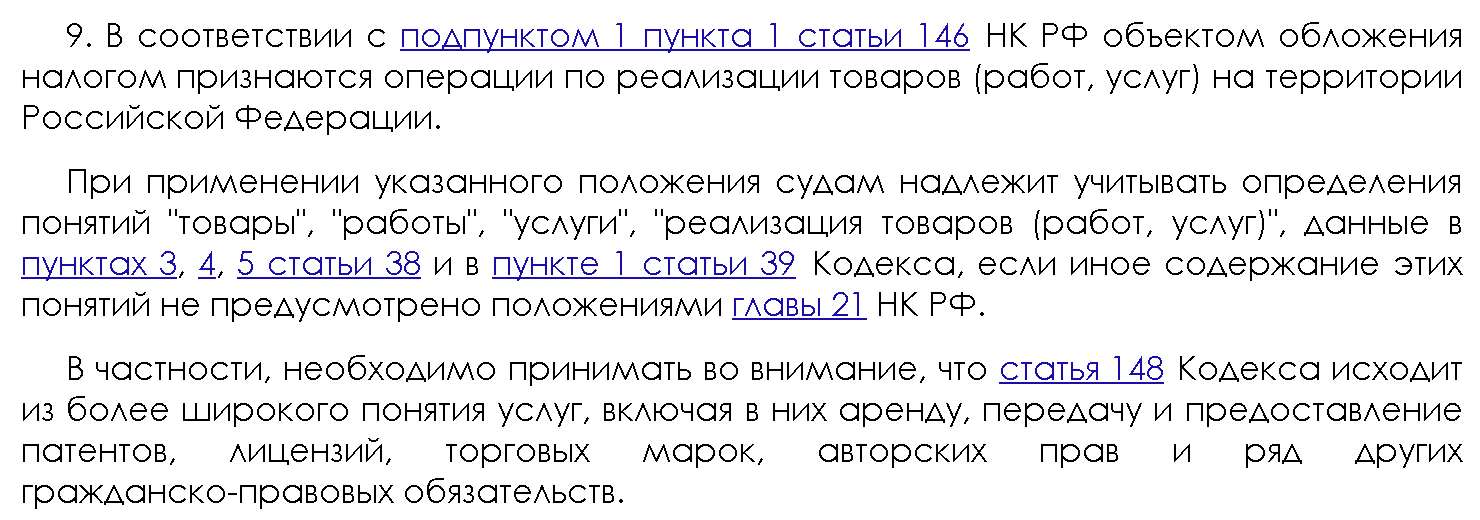 Постановление Пленума ВАС РФ от 30.05.2014 N 33
Начисление НДС
Признание расходов
Момент формирования налоговой базы
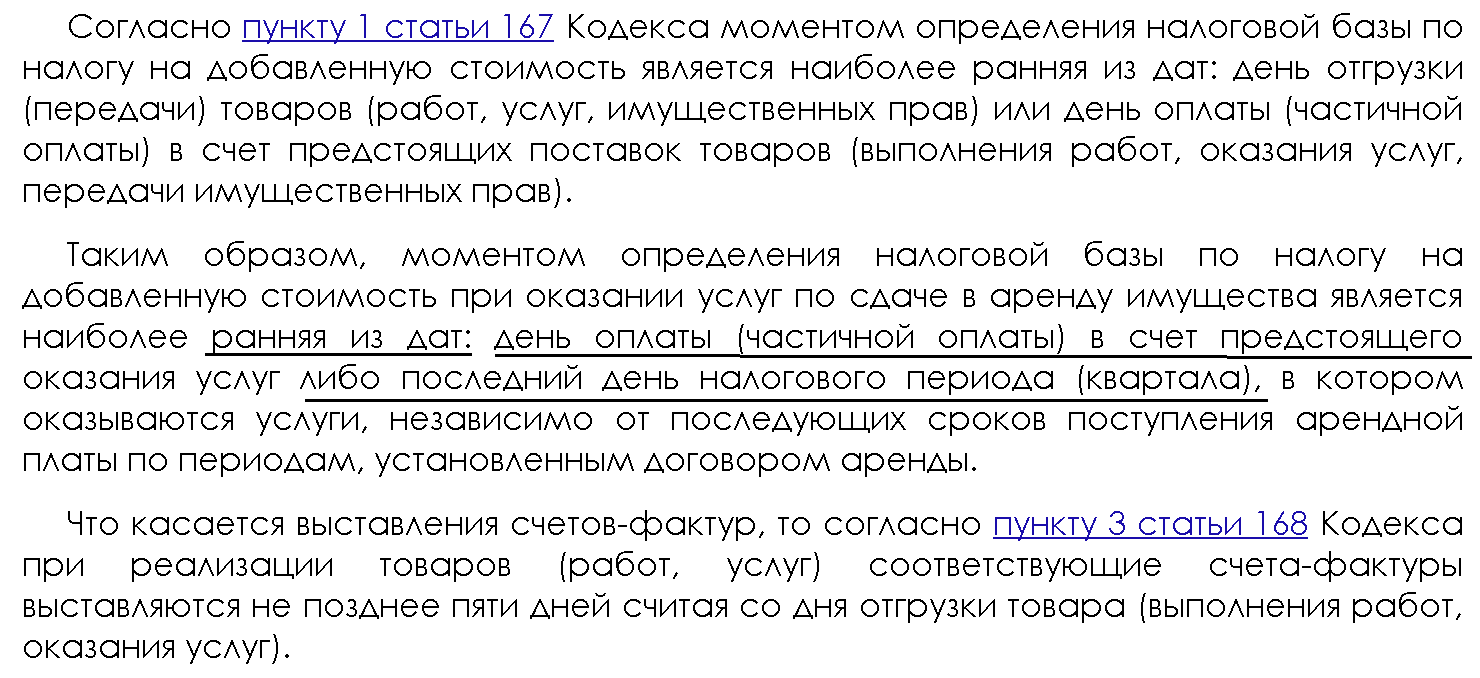 Письмо Минфина России от 23.01.2019 N 03-07-11/3435
Начисление НДС
Признание расходов
Из зала суда
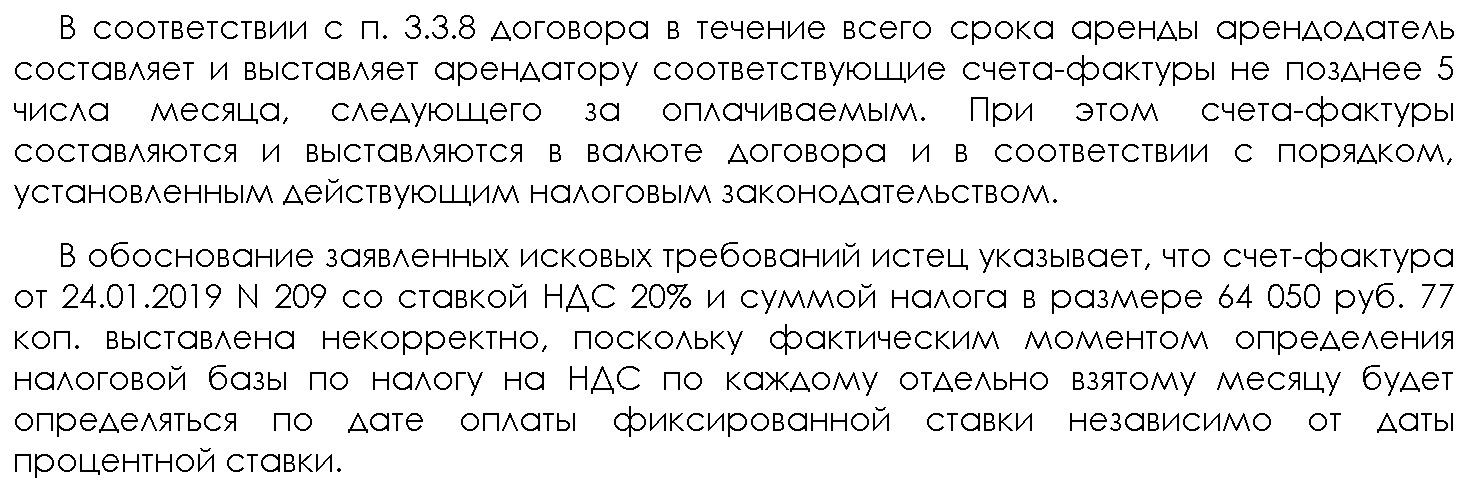 Постановление Девятого арбитражного апелляционного суда от 27.11.2020 N 09АП-32951/2020-ГК по делу N А40-5756/2020
Начисление НДС
Признание расходов
Из зала суда
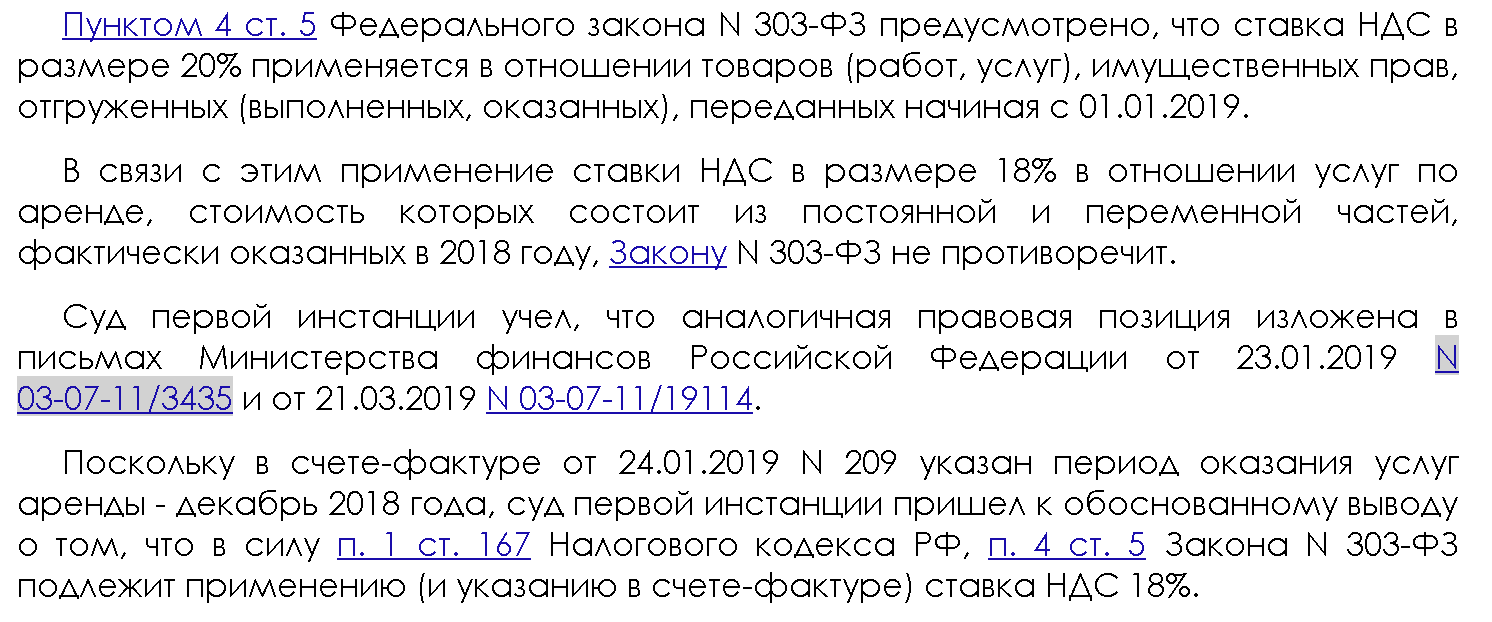 Постановление Девятого арбитражного апелляционного суда от 27.11.2020 N 09АП-32951/2020-ГК по делу N А40-5756/2020
Постановление Девятого арбитражного апелляционного суда от 29.04.2020 N 09АП-12789/2020 по делу N А40-292966/2019
Коммунальные платежи
Арендная плата (постоянная + переменная)
Компенсация расходов
Услуги по обслуживанию
Агентский договор (арендодатель агент на закупку)
Письмо ФНС РФ от 04.02.2010 N ШС-22-3/86@
Коммунальные платежи
Коммунальные платежи
НДС: Арендная плата (постоянная + переменная)
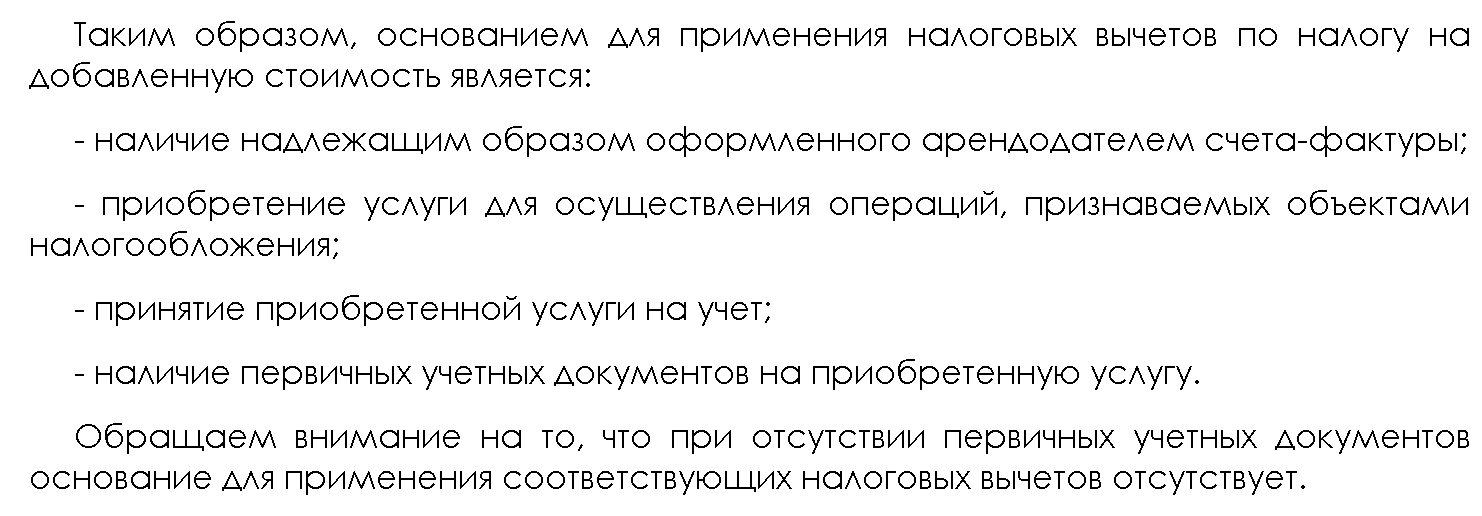 Письмо ФНС РФ от 04.02.2010 N ШС-22-3/86@
Коммунальные платежи
Коммунальные платежи
НДС: Арендная плата (постоянная + переменная)
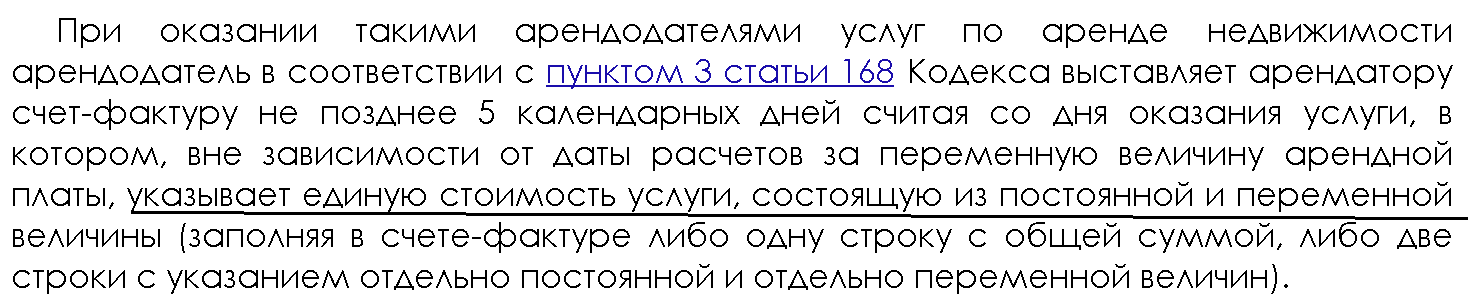 Письмо ФНС РФ от 04.02.2010 N ШС-22-3/86@
Коммунальные платежи
Коммунальные платежи
НДС: возмещаемые расходы
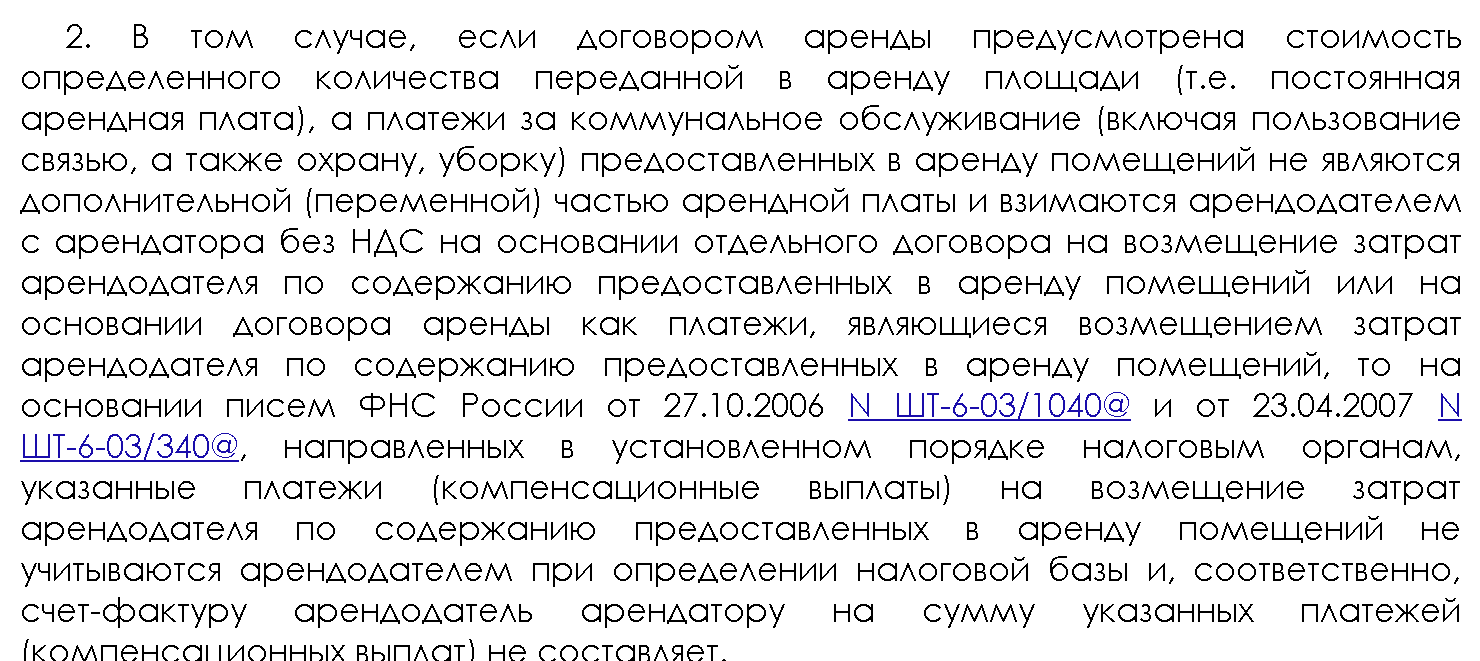 Письмо ФНС РФ от 04.02.2010 N ШС-22-3/86@
Коммунальные платежи
Коммунальные платежи
Из зала суда
НДС: возмещаемые расходы
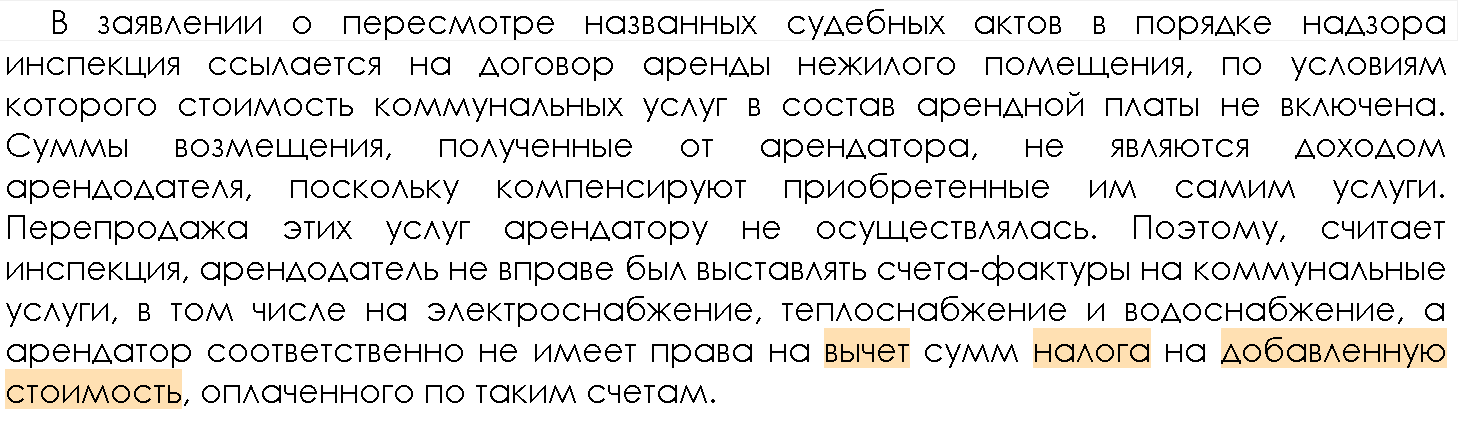 Постановление Президиума ВАС РФ от 25.02.2009 N 12664/08
Коммунальные платежи
Коммунальные платежи
Из зала суда
НДС: возмещаемые расходы
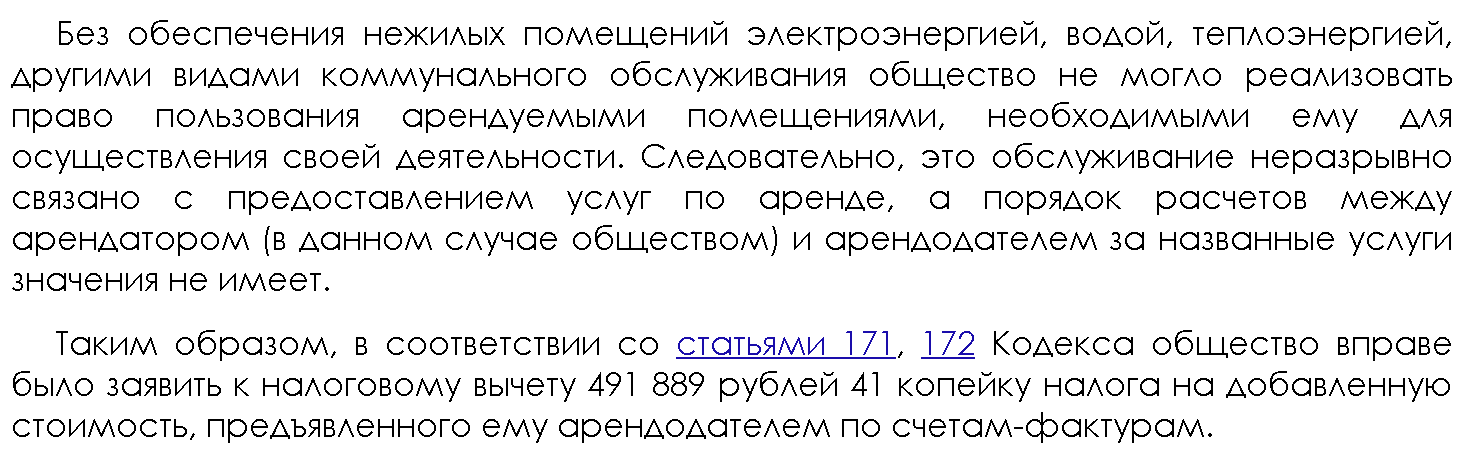 Постановление Президиума ВАС РФ от 25.02.2009 N 12664/08
Коммунальные платежи
Коммунальные платежи
Из зала суда
НДС: возмещаемые расходы
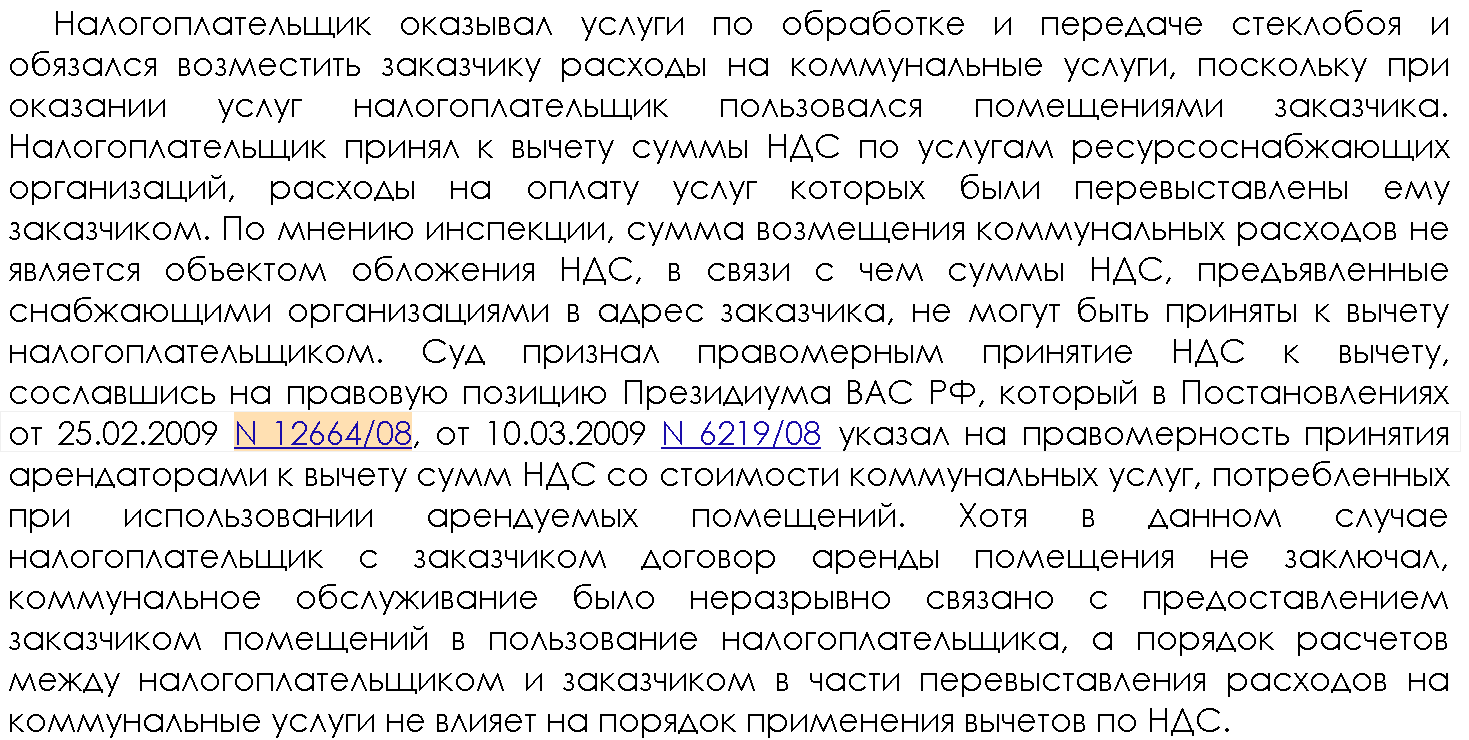 Постановление Арбитражного суда Северо-Кавказского округа от 10.10.2019 N Ф08-8876/2019
Коммунальные платежи
Коммунальные платежи
Налог на прибыль : возмещаемые расходы
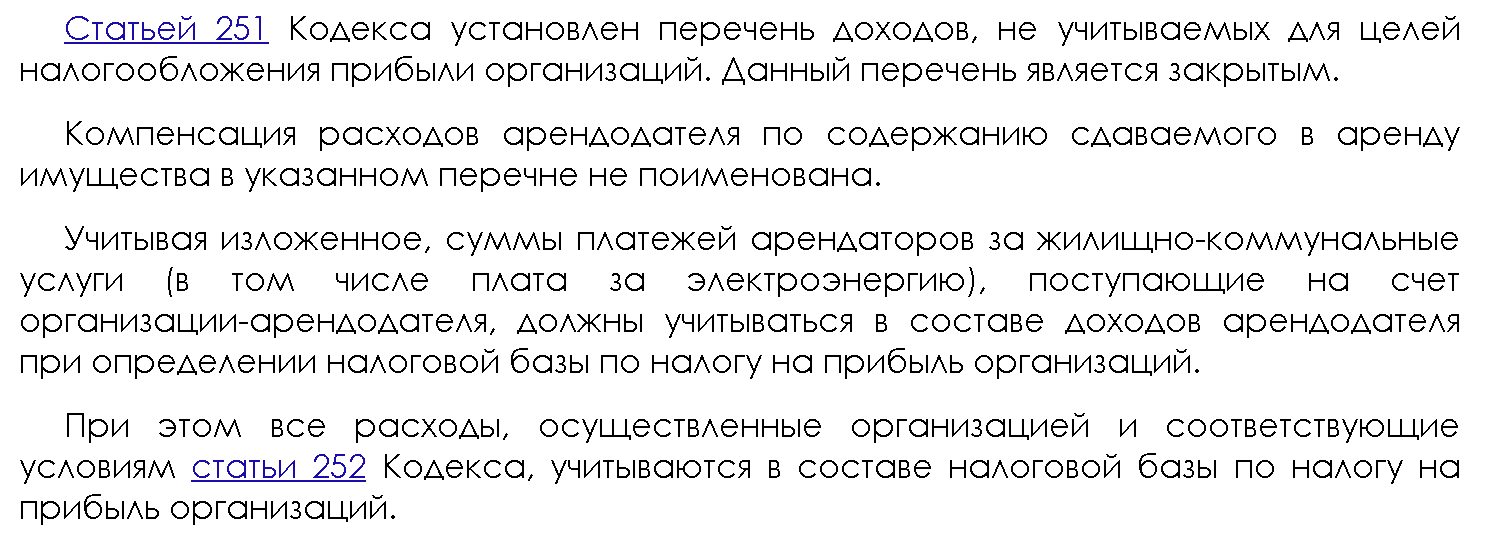 Письмо Минфина России от 17.04.2019 N 03-03-07/27491
Учет у арендодателя и арендатора
Налоговые последствия изменения арендной платы
НДС
НДС
Исправление ошибки или корректировка стоимости?
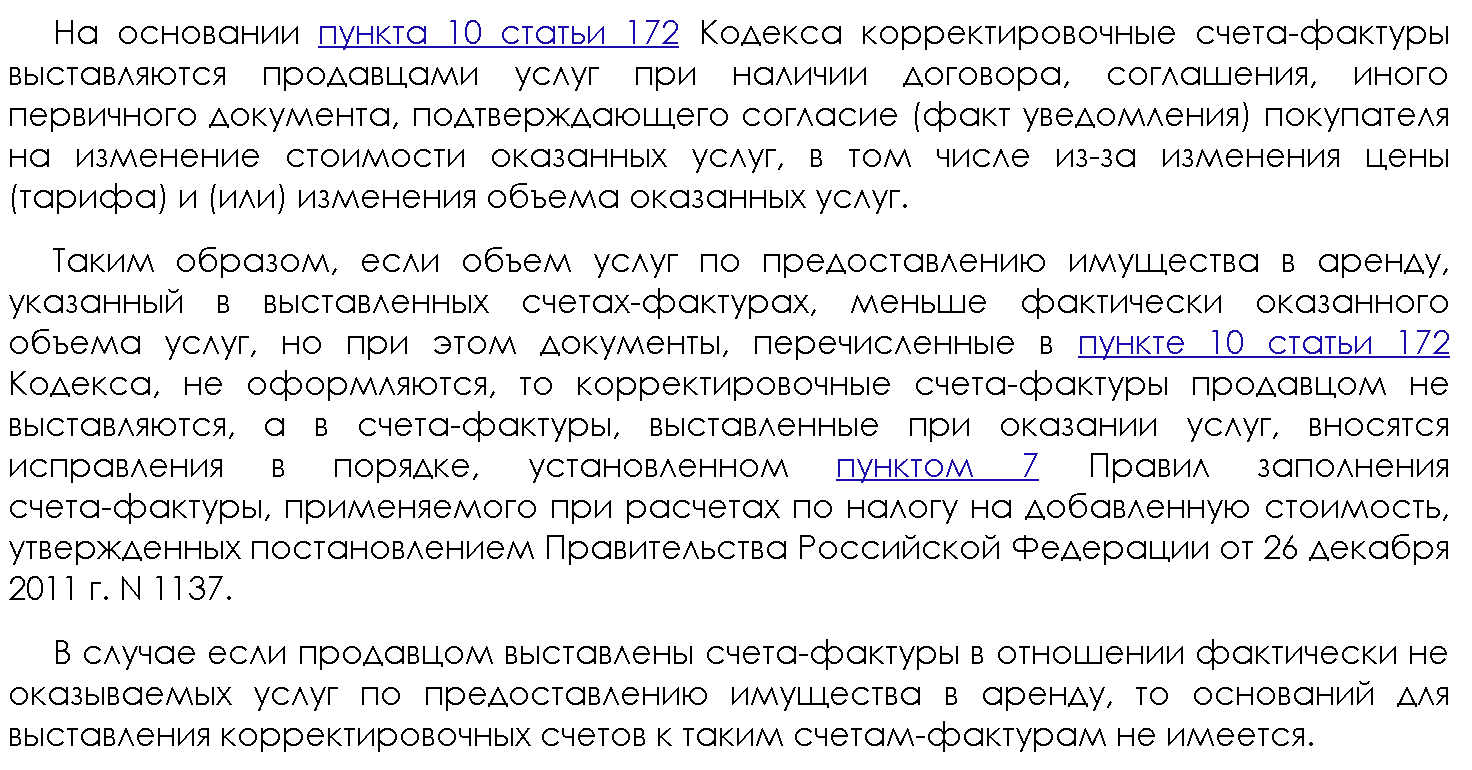 Письмо Минфина России от 15.01.2020 N 03-07-09/1289
Учет у арендодателя и арендатора
Налоговые риски при предоставлении арендных каникул в виде освобождения от арендной платы
Налог на прибыль
Из зала суда
Цена безвозмездности
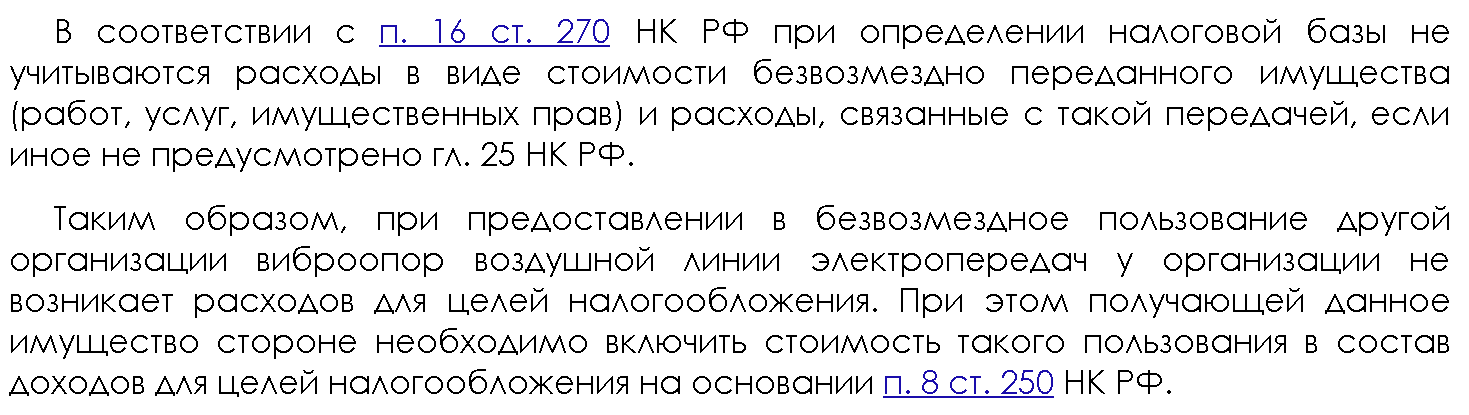 Постановление ФАС Западно-Сибирского округа от 26.10.2009 по делу N А03-10350/2007
Налог на прибыль
Налог на прибыль
Цена безвозмездности
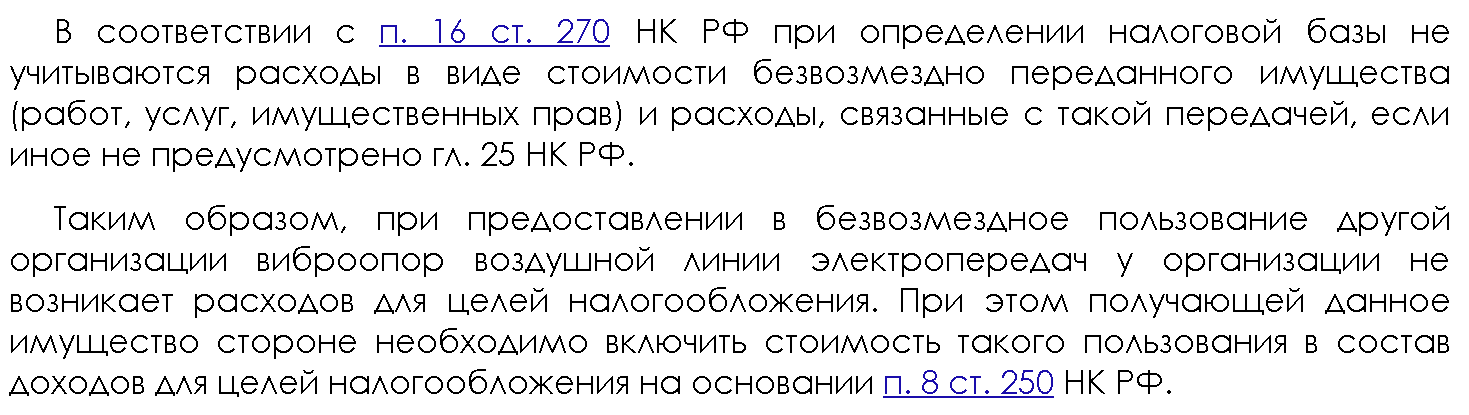 Письмо Минфина России от 27.08.2019 N 03-03-07/65526
Налог на прибыль
Налог на прибыль
Цена безвозмездности
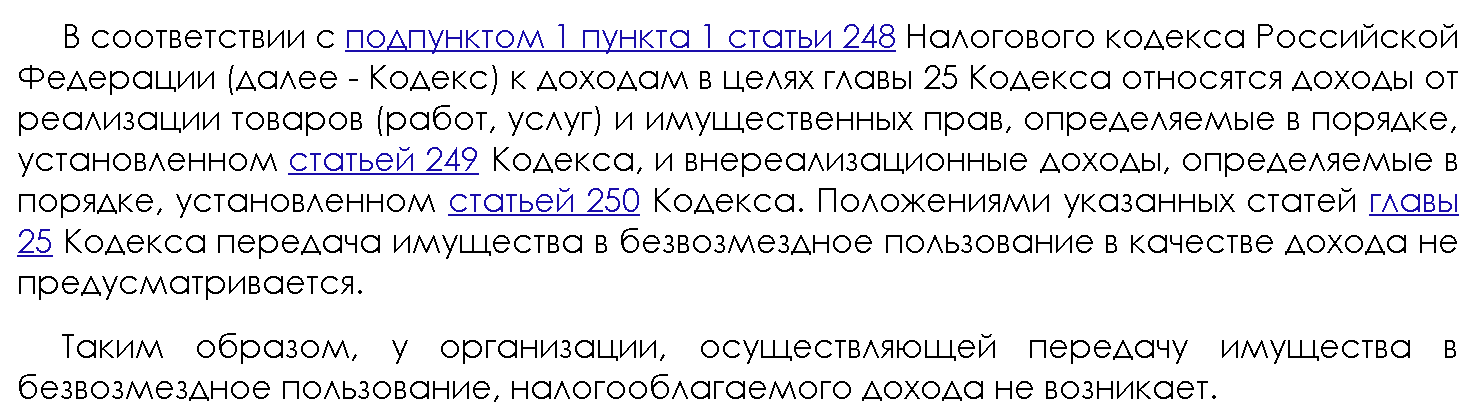 Письмо Минфина России от 24.03.2017 N 03-03-06/1/17043
Налог на прибыль
Налог на прибыль
Цена безвозмездности
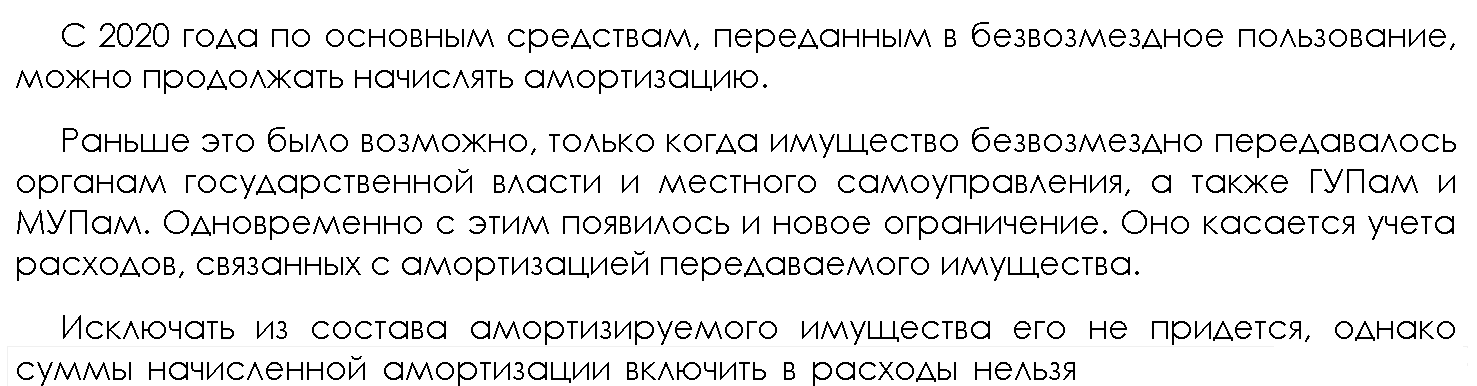 Пп.16.1.ст.270 НК РФ
НДС
Цена безвозмездности
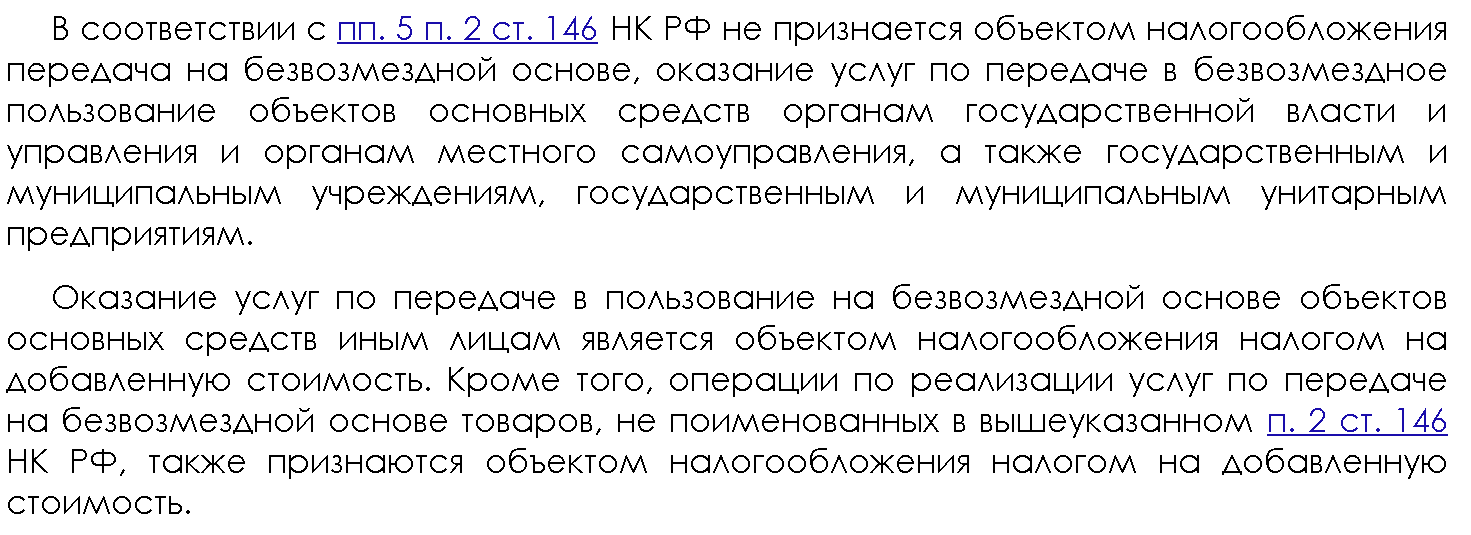 Учет у арендодателя и арендатора
Налоговые последствия внесения обеспечительных платежей
Налог на прибыль
Обеспечительный платеж
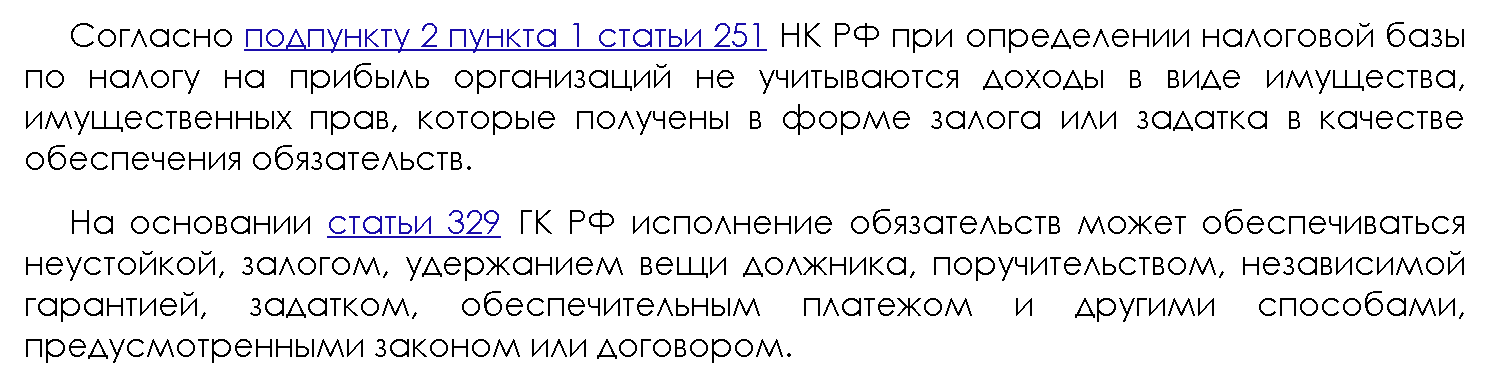 Письмо Минфина России от 31.05.2016 N 03-03-06/1/31325
НДС
Обеспечительный платеж
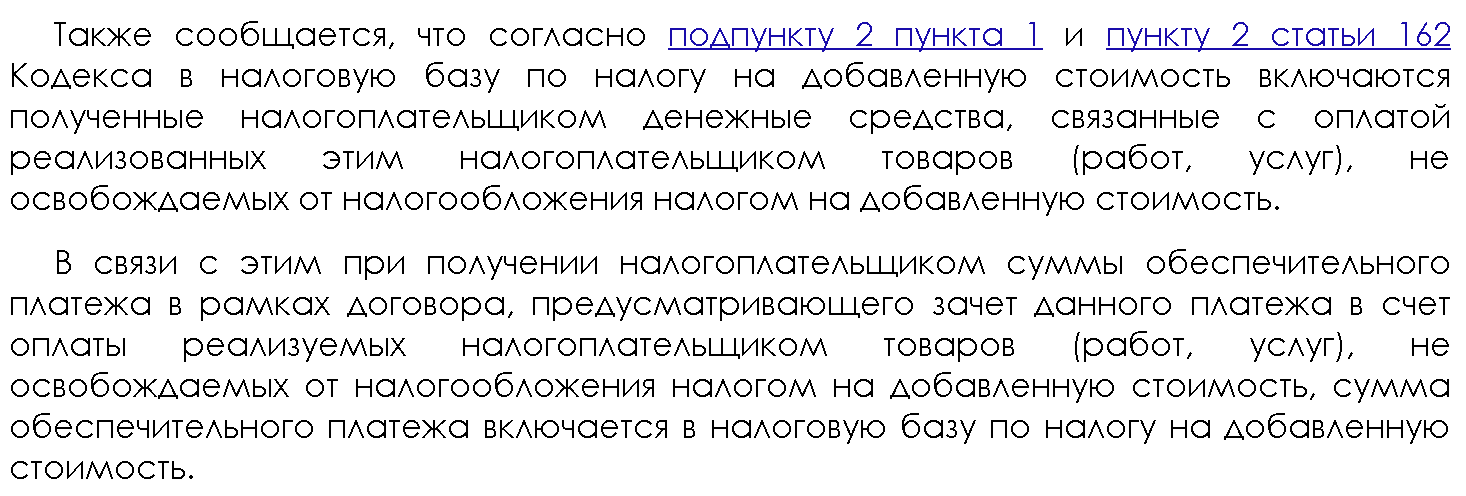 Письмо Минфина России от 03.11.2015 N 03-03-06/2/63360
НДС
НДС
Когда обеспечительный платеж превращается в аванс?
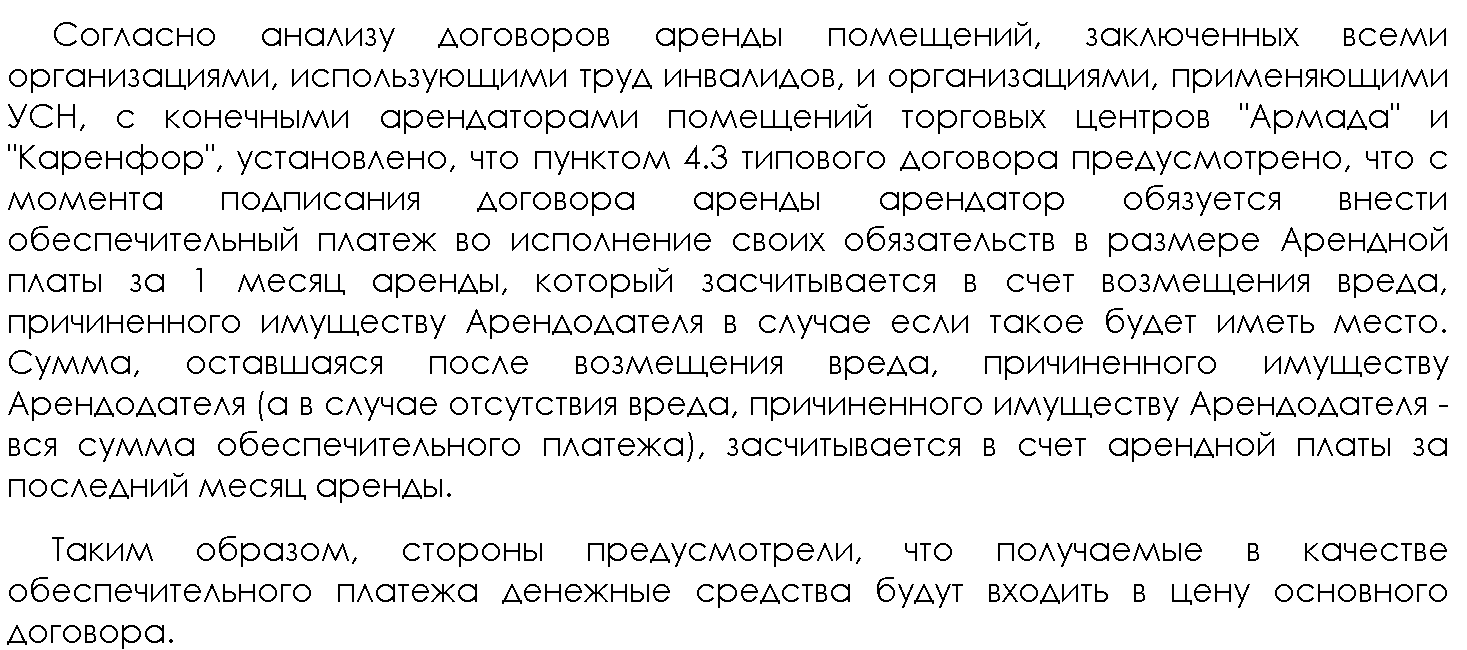 Постановление Девятого арбитражного апелляционного суда от 10.10.2018 N 09АП-47557/2018
НДС
НДС
Когда обеспечительный платеж превращается в аванс?
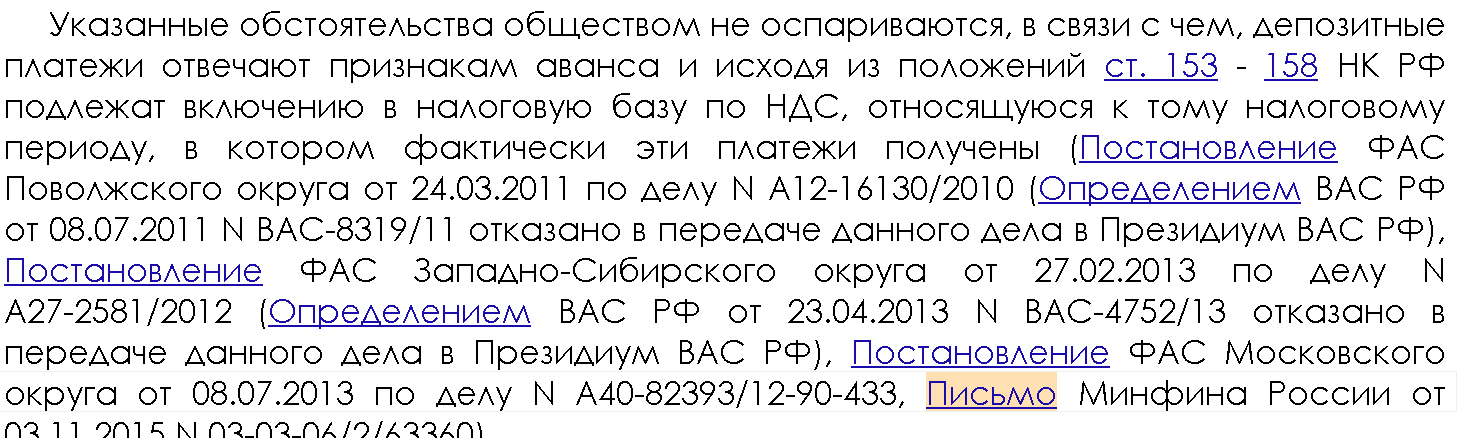 Постановление Девятого арбитражного апелляционного суда от 10.10.2018 N 09АП-47557/2018
НДС
НДС
Когда обеспечительный платеж превращается в аванс?
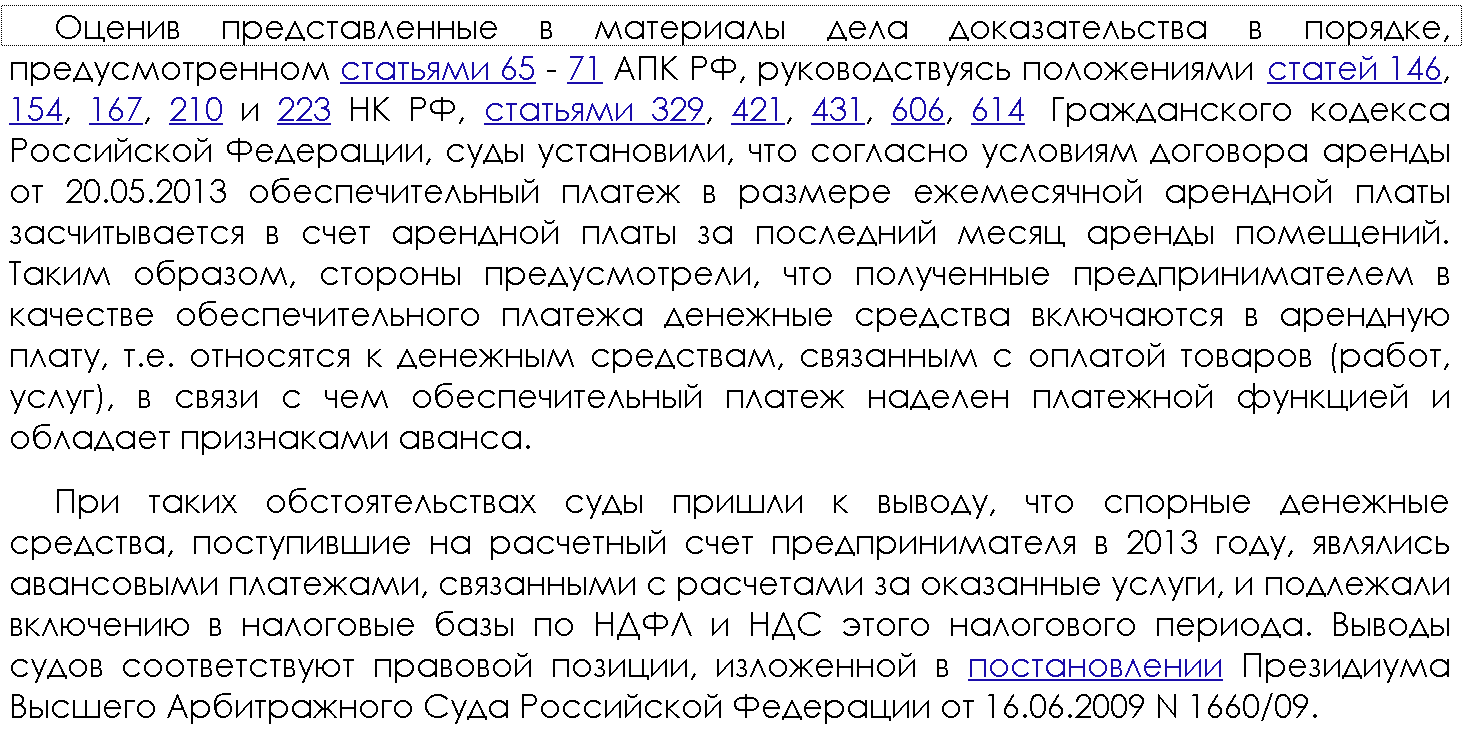 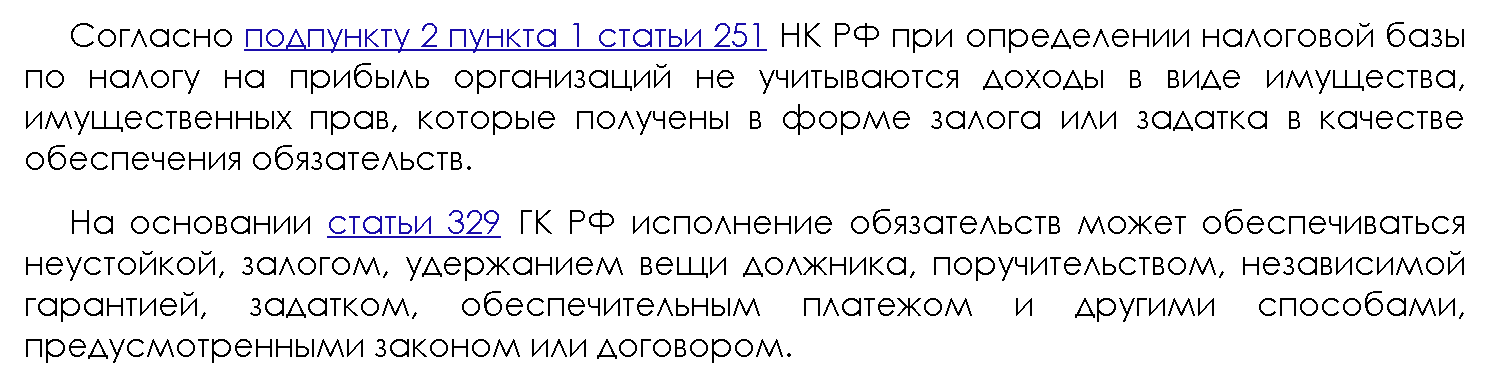 Постановление Арбитражного суда Северо-Западного округа от 09.03.2017 N Ф07-965/2017
НДС
НДС
Когда обеспечительный платеж превращается в аванс?
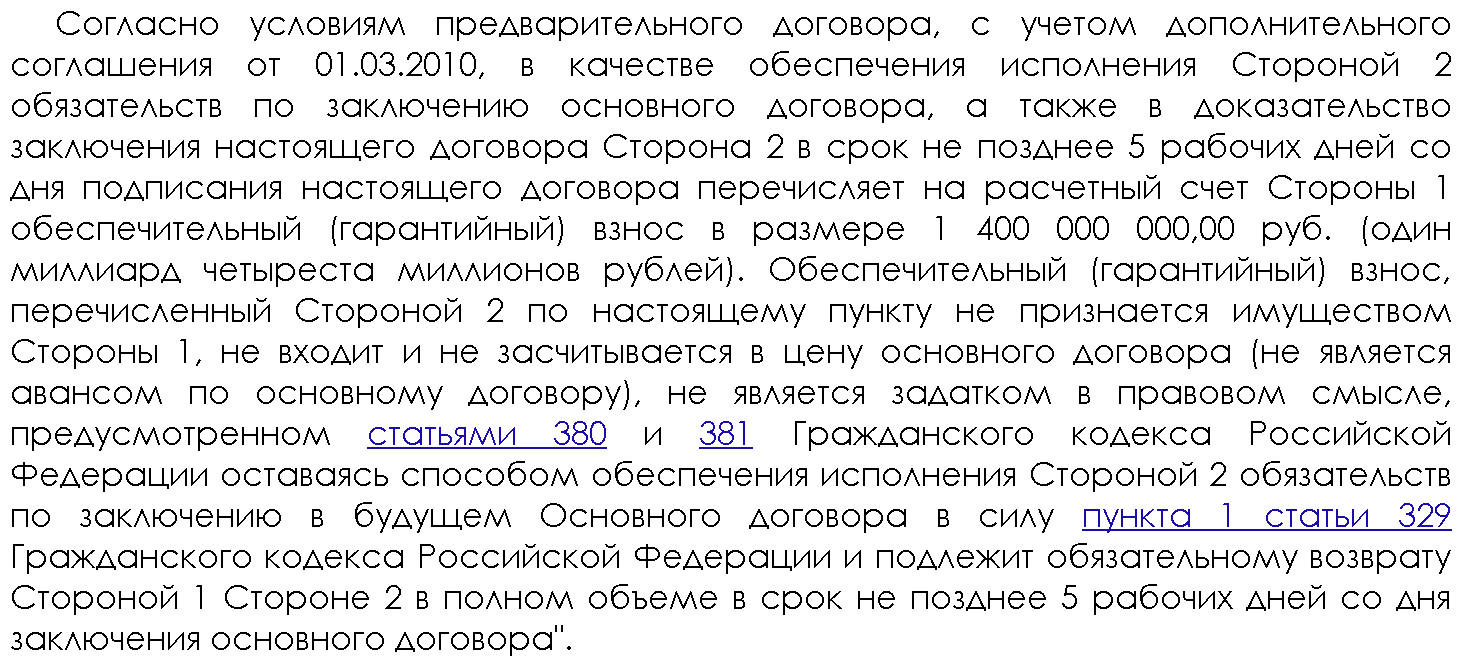 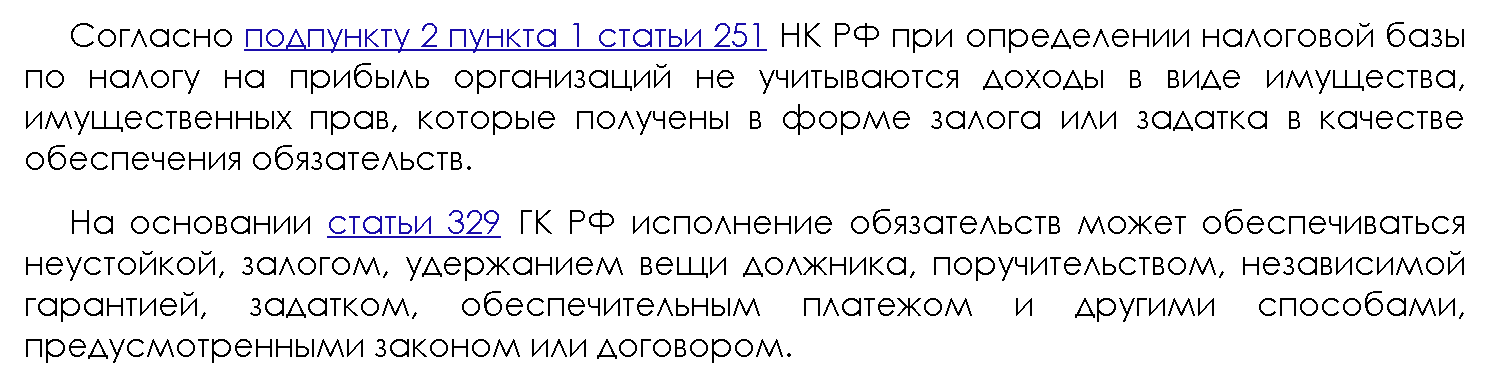 Постановление ФАС Поволжского округа от 24.07.2014 по делу N А12-22792/2013
НДС
НДС
Когда обеспечительный платеж превращается в аванс?
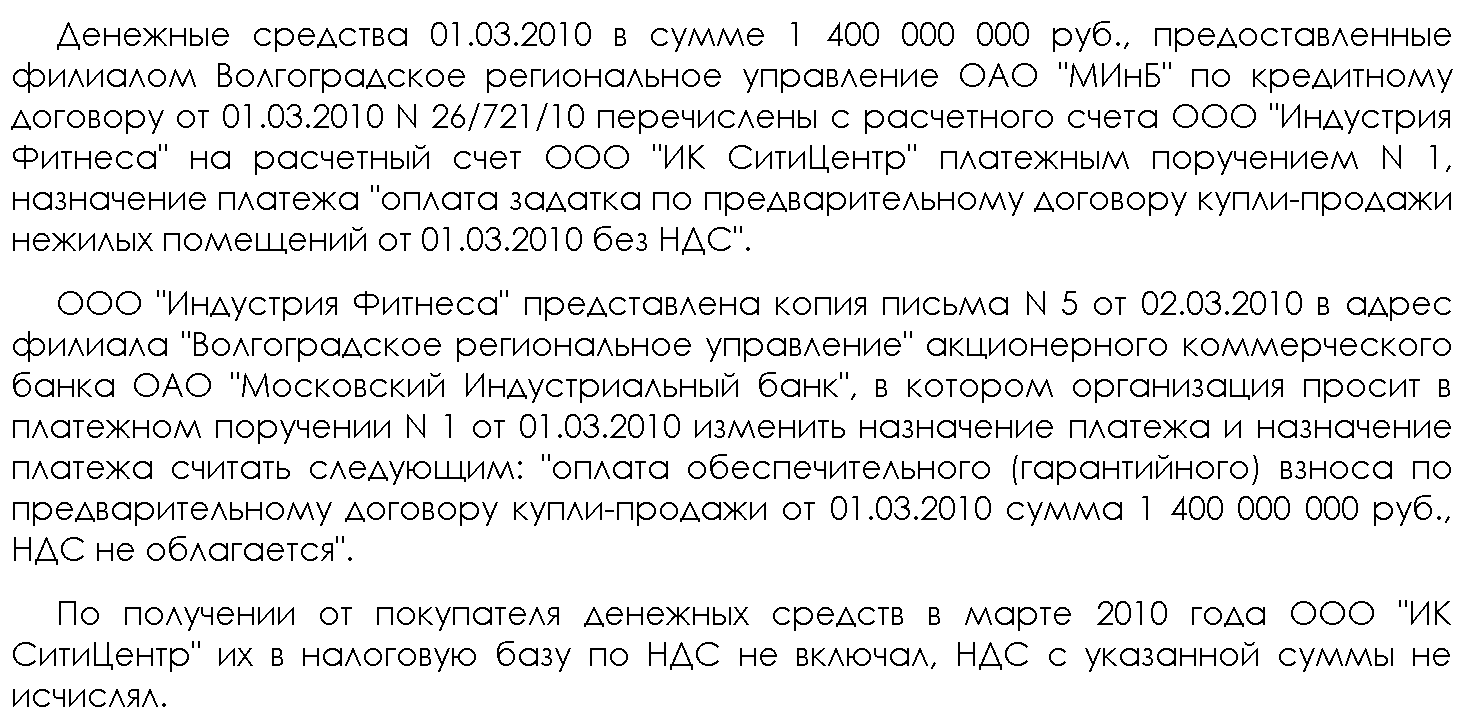 Постановление ФАС Поволжского округа от 24.07.2014 по делу N А12-22792/2013
НДС
НДС
Когда обеспечительный платеж превращается в аванс?
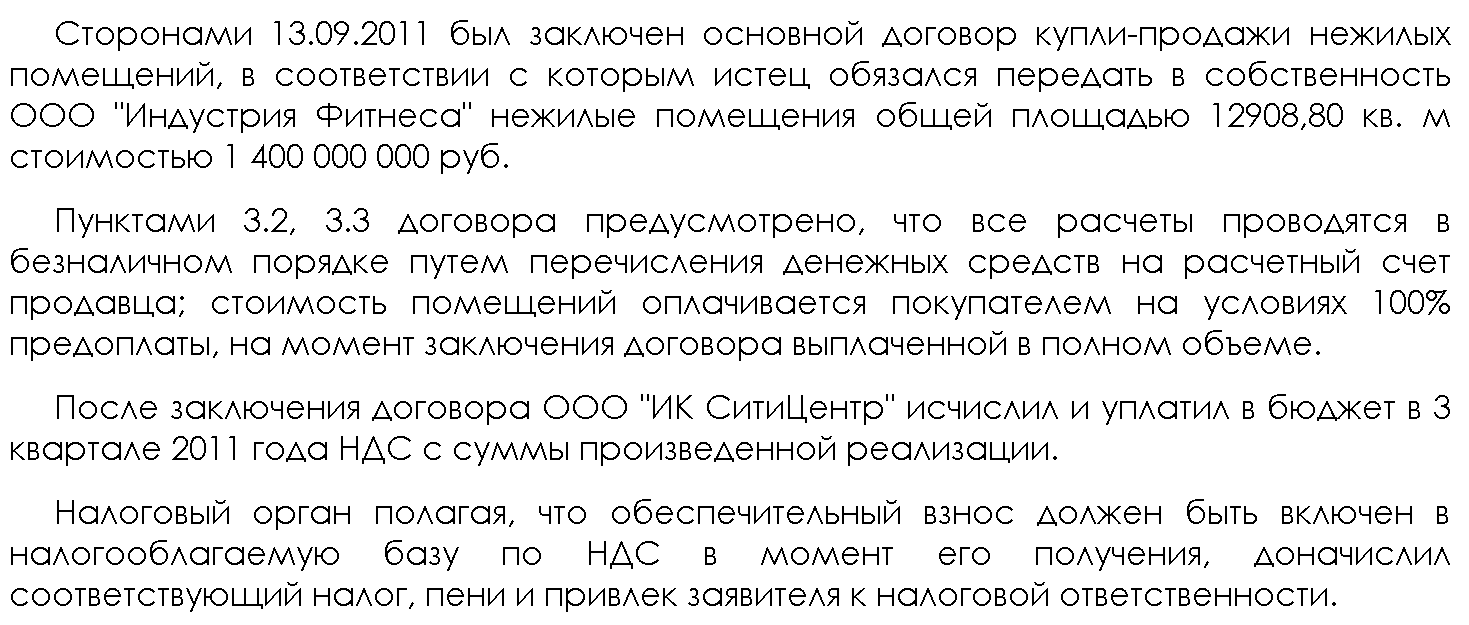 Постановление ФАС Поволжского округа от 24.07.2014 по делу N А12-22792/2013
НДС
НДС
Когда обеспечительный платеж превращается в аванс?
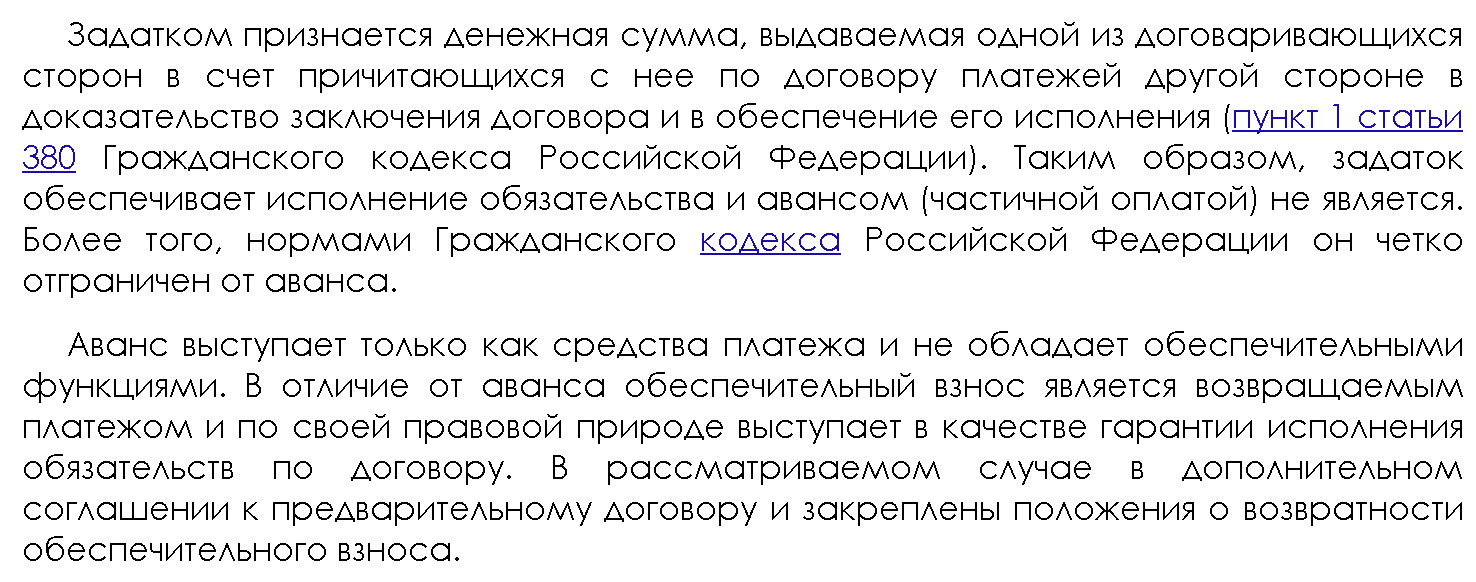 Постановление ФАС Поволжского округа от 24.07.2014 по делу N А12-22792/2013
Определение Верховного Суда РФ от 11.11.2014 N 306-КГ14-2064 по делу N А12-22792/2013
НДС
НДС
Когда обеспечительный платеж превращается в аванс
Или не превращается?
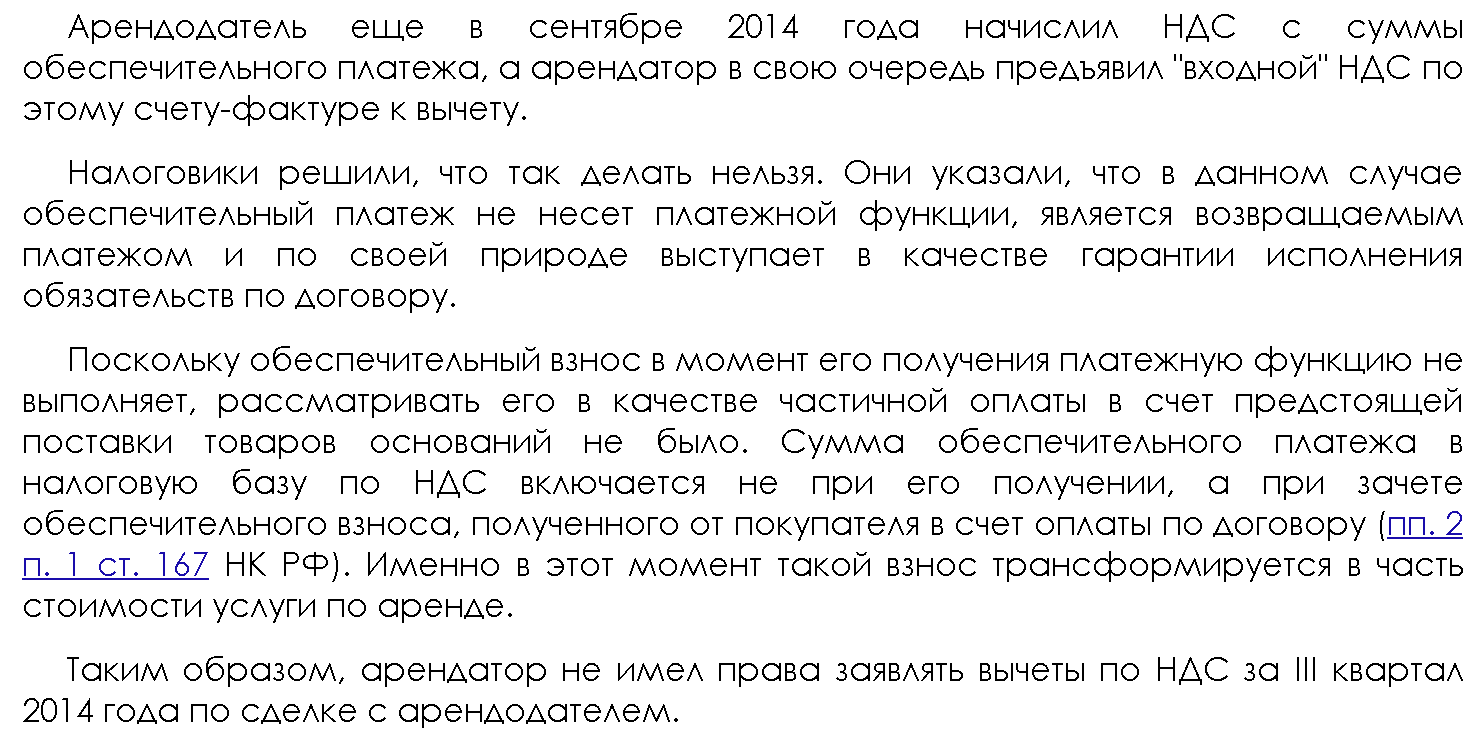 Постановление ФАС Западно-Сибирского округа от 27.02.2013 по делу N А27-2581/2012
НДС
НДС
Когда обеспечительный платеж превращается в аванс
Или не превращается?
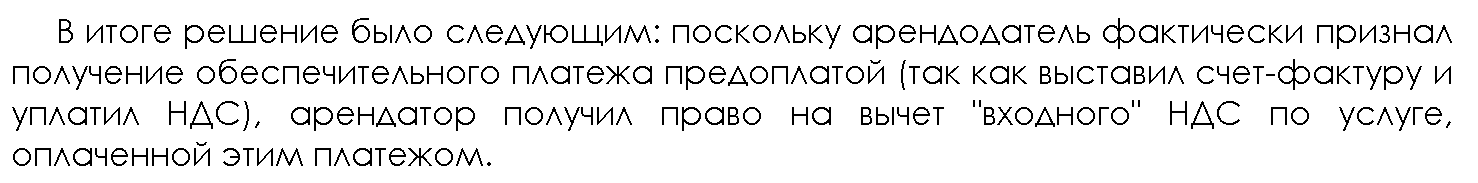 Постановление ФАС Западно-Сибирского округа от 27.02.2013 по делу N А27-2581/2012
Когда обеспечительный платеж не включается в базу по НДС?
Учет у арендодателя и арендатора
Учет расходов на страхование при расчете налога на прибыль
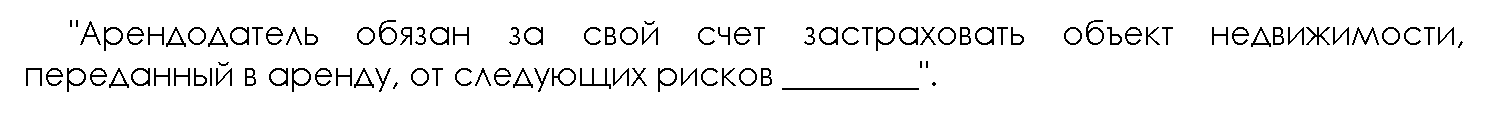 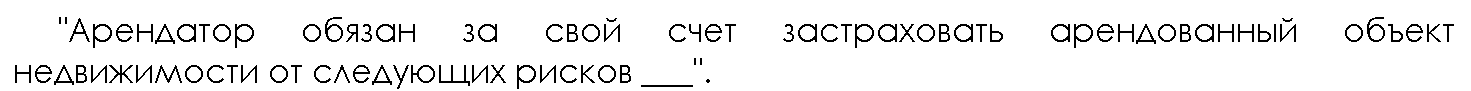 Расходы на добровольное страхование арендованной недвижимости учитываются для целей налогообложения прибыли в составе прочих расходов, связанных с производством и реализацией, в размере фактических затрат (пп. 5 п. 1 ст. 253, пп. 3 п. 1, п. 3 ст. 263 НК РФ, Письмо Минфина России от 30.01.2008 N 03-03-06/2/9).
Расходы на добровольное страхование арендованной недвижимости учитываются для целей налогообложения прибыли в составе прочих расходов, связанных с производством и реализацией, в размере фактических затрат (пп. 5 п. 1 ст. 253, пп. 3 п. 1, п. 3 ст. 263 НК РФ, Письмо Минфина России от 30.01.2008 N 03-03-06/2/9).
При этом, если договор страхования заключен на срок более одного отчетного периода, сумму страховой премии (взноса), уплачиваемой как разовым платежом, так и в рассрочку, нужно распределять пропорционально количеству календарных дней действия договора в отчетном периоде и учитывать в целях налогообложения равномерно (п. 6 ст. 272 НК РФ).
В таком порядке учитываются расходы на страхование арендованной недвижимости независимо от того, у кого она арендуется (у коммерческой организации, физического лица или у государственного органа, органа местного самоуправления, казенного учреждения).
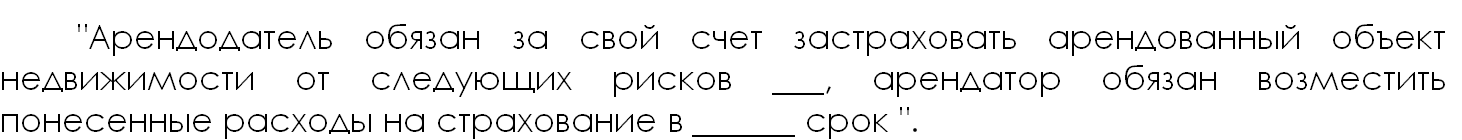 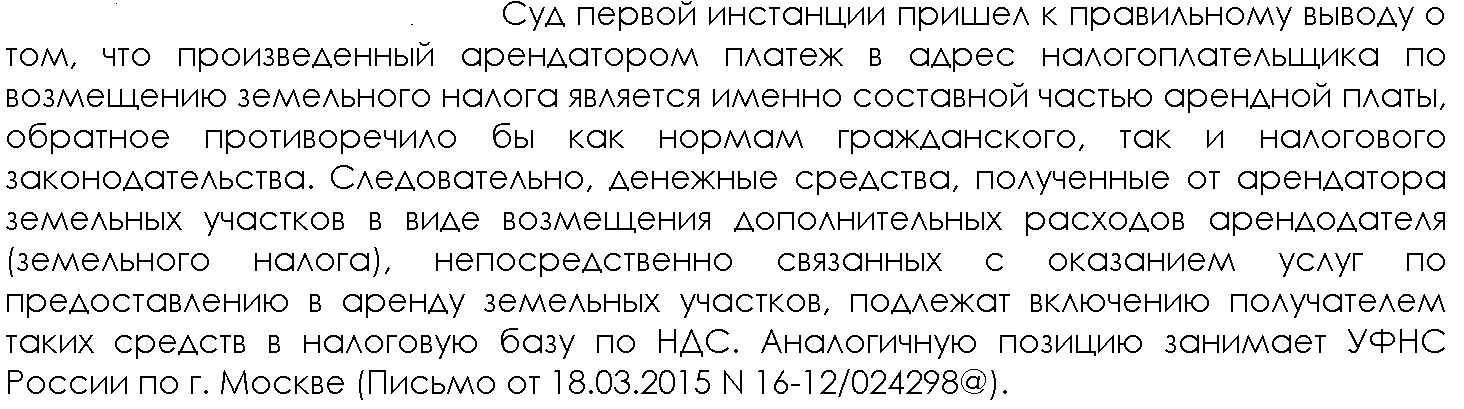 Постановление Девятого арбитражного апелляционного суда от 14.09.2016 N 09АП-35703/2016 по делу N А40-144012/15
Возмещение иных затрат
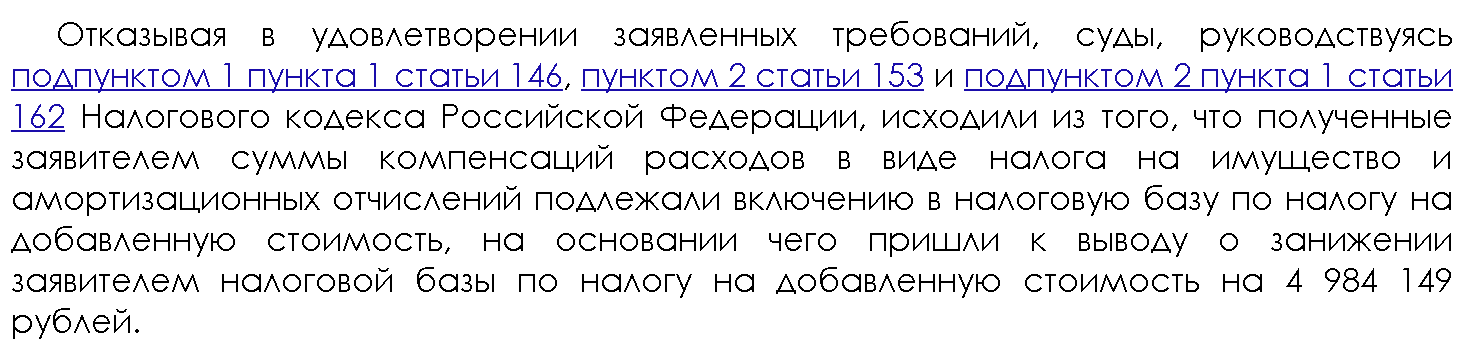 Постановление Арбитражного суда Московского округа от 14.05.2015 N Ф05-5185/2015
Учет у арендодателя и арендатора
Расходы на текущий и капитальный ремонт арендованного помещения
Из зала суда
Сначала ремонт
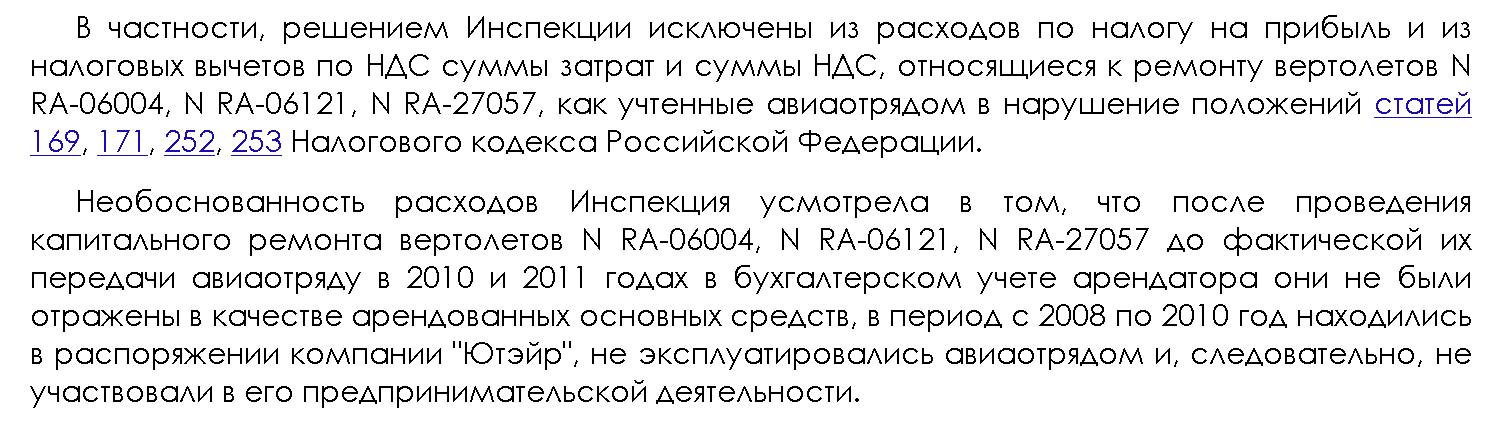 Постановление Арбитражного суда Западно-Сибирского округа от 07.07.2015 N Ф04-3695/2013 по делу N А75-9013/2012
Из зала суда
Сначала ремонт
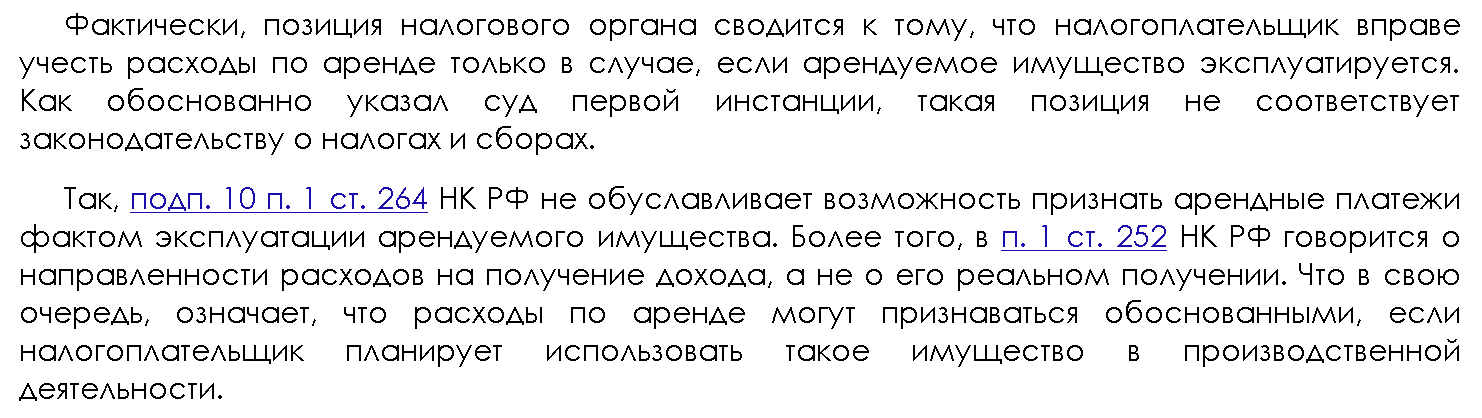 Постановление Арбитражного суда Западно-Сибирского округа от 07.07.2015 N Ф04-3695/2013
Из зала суда
Сначала ремонт
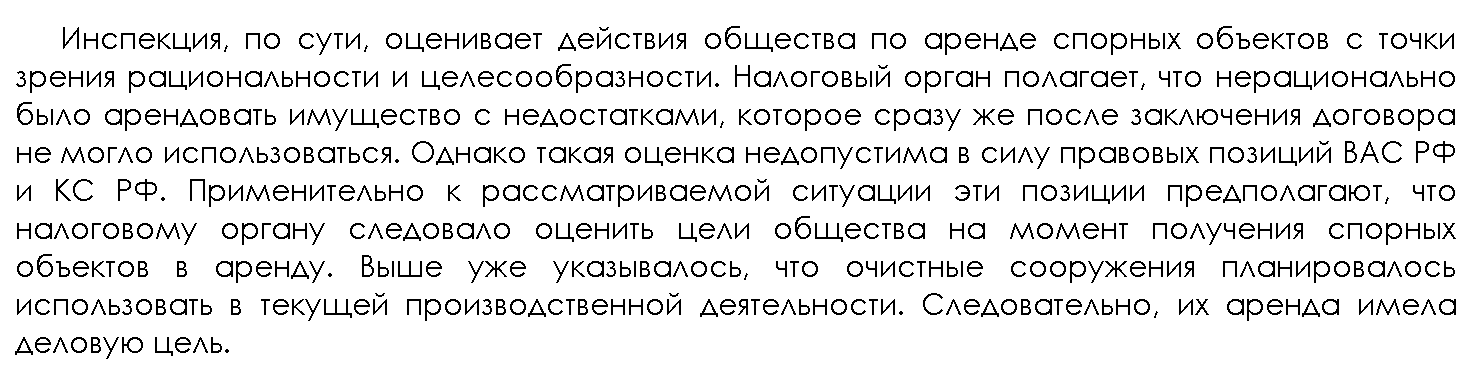 Постановление Девятого арбитражного апелляционного суда от 11.06.2015 N 09АП-20506/2015 по делу N А40-116701/14
Внимание условиям договора
Письмо Минфина РФ от 01.02.2011 N 03-03-06/1/51
Разбираемся с определениями
<Письмо> Госкомстата РФ от 09.04.2001 N МС-1-23/1480
Градостроительный кодекс
Разбираемся с определениями
<Письмо> Минстроя России от 27.02.2018 N 7026-АС/08
<Об определении видов ремонта>
Чем ремонт основного средства отличается от реконструкции
Чем ремонт основного средства отличается от реконструкции
Расходы на аренду во время ремонта
Письмо Минфина России от 19.07.2012 N 03-03-06/1/345
Резерв на ремонт
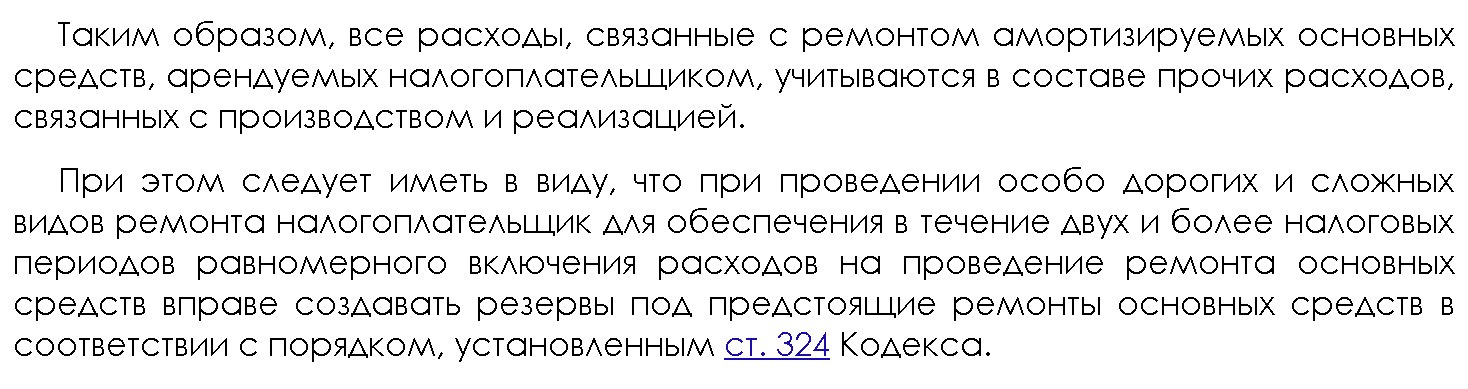 Письмо Минфина РФ от 29.12.2007 N 03-03-06/1/901
Учет у арендодателя и арендатора
Неотделимые улучшения: учет в целях исчисления налога на прибыль и НДС
Опять к терминам
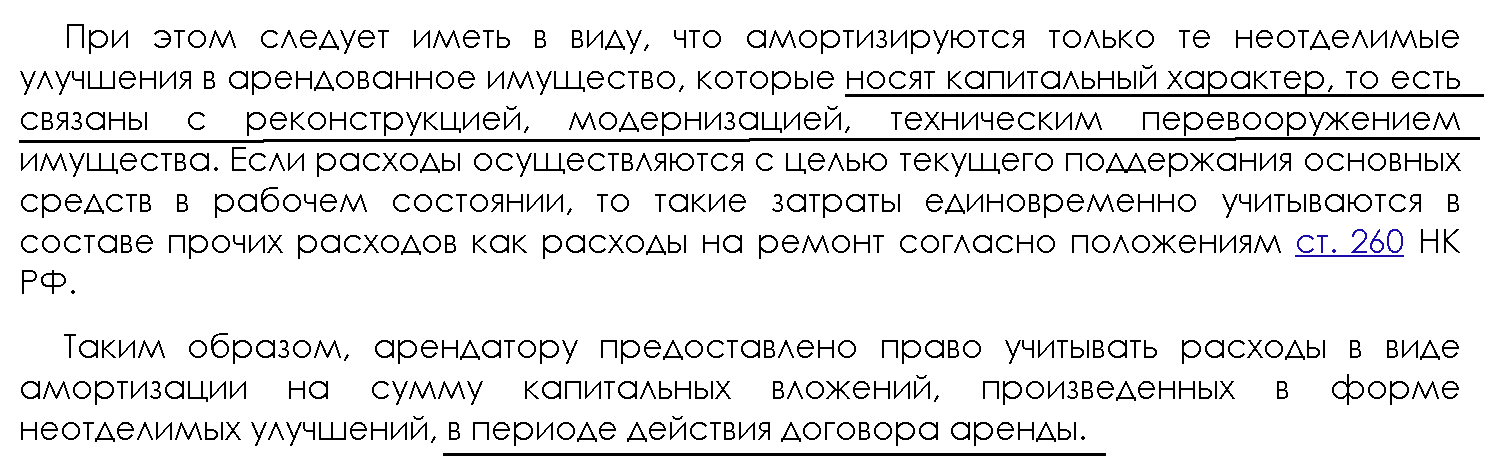 Письмо Минфина России от 19.07.2012 N 03-03-06/1/345
Разбираемся с определениями
Ремонт или неотделимые улучшения?
Из анализа статьи 623 Гражданского кодекса Российской Федерации в которой также регулируется вопрос улучшения арендованного имущества, следует, что под улучшениями понимаются работы капитального характера, которые повышают (изменяют) качественные характеристики объекта, то есть улучшения связаны с модернизацией, реконструкцией, достройкой, дооборудованием основного средства.
      Более того, в договоре аренды обязательно должны быть прописаны, какие именно улучшения арендованного имущества должен обеспечить арендатор, и в каком размере должны возникнуть затраты. В противном случае договор является незаключенным, так как условие о размере арендной платы здания и сооружения считается несогласованным.
Постановление ФАС Восточно-Сибирского округа от 25.06.2009 N А19-14583/08-15-Ф02-2863/09
Срок полезного использования
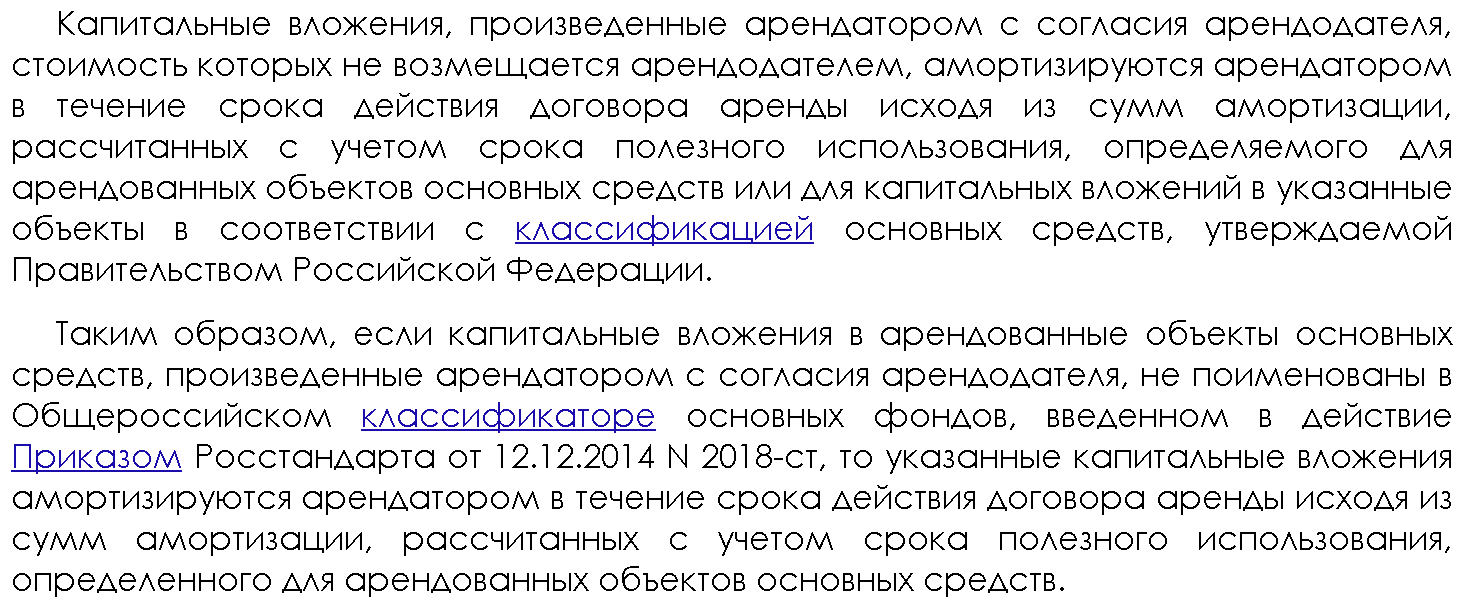 Письмо Минфина России от 11.09.2019 N 03-03-06/1/69963
О сроке договора
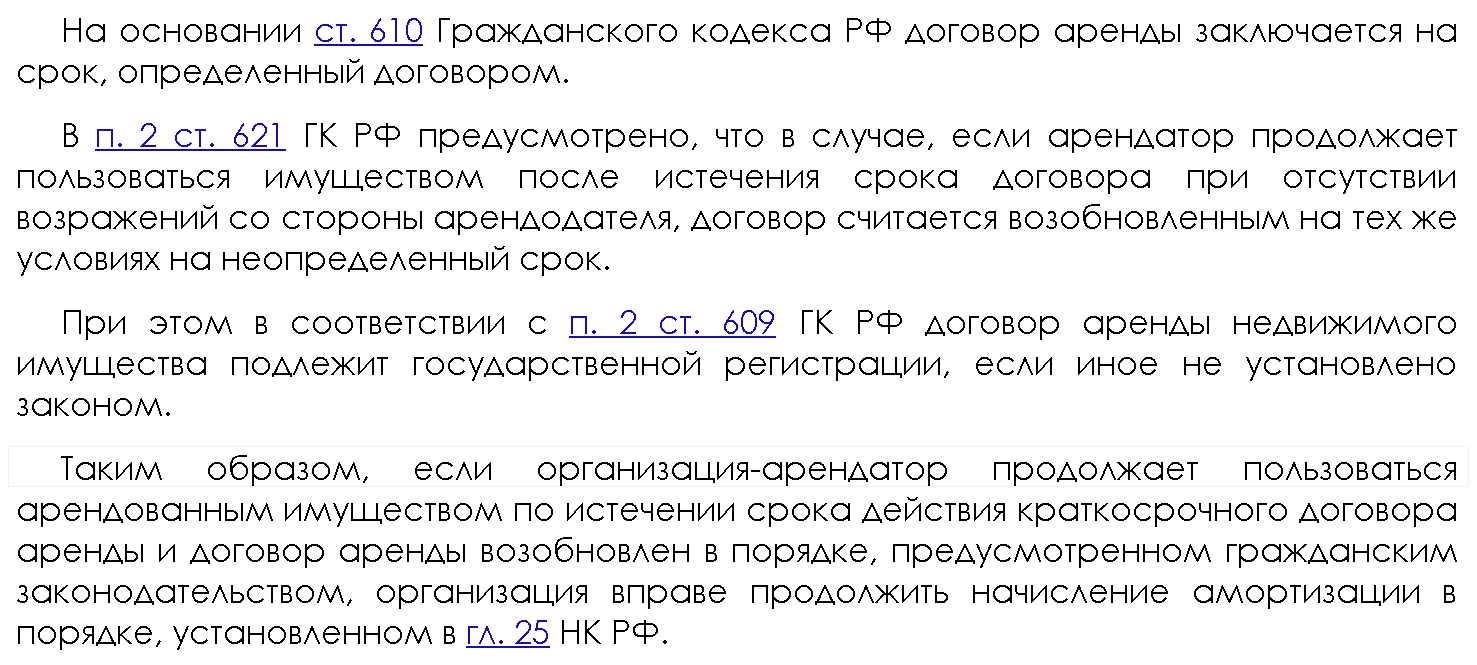 Письмо УФНС РФ по г. Москве от 18.03.2008 N 20-12/025122.1
О сроке договора
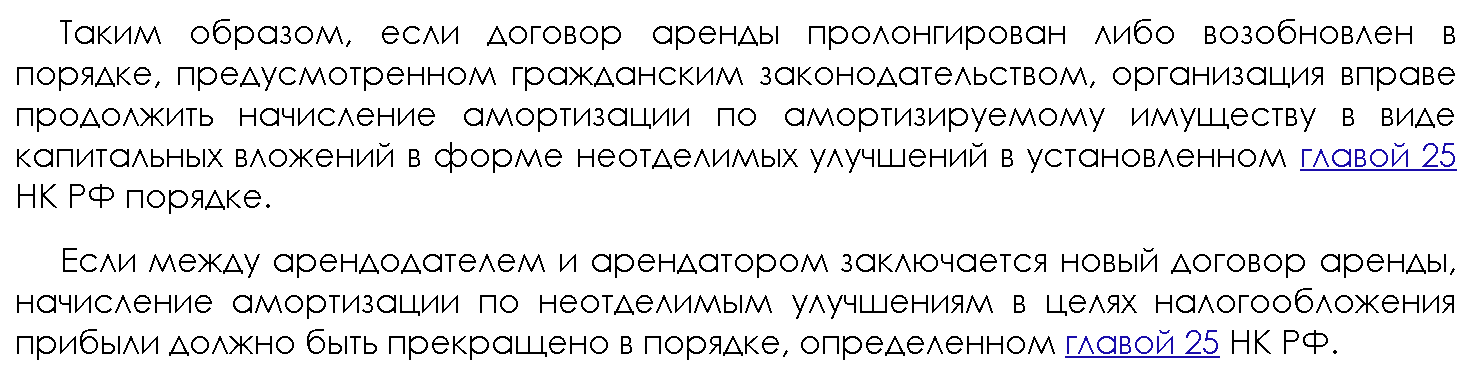 <Письмо> УФНС РФ по г. Москве от 13.08.2009 N 16-15/083987
Если заключен предварительный договор
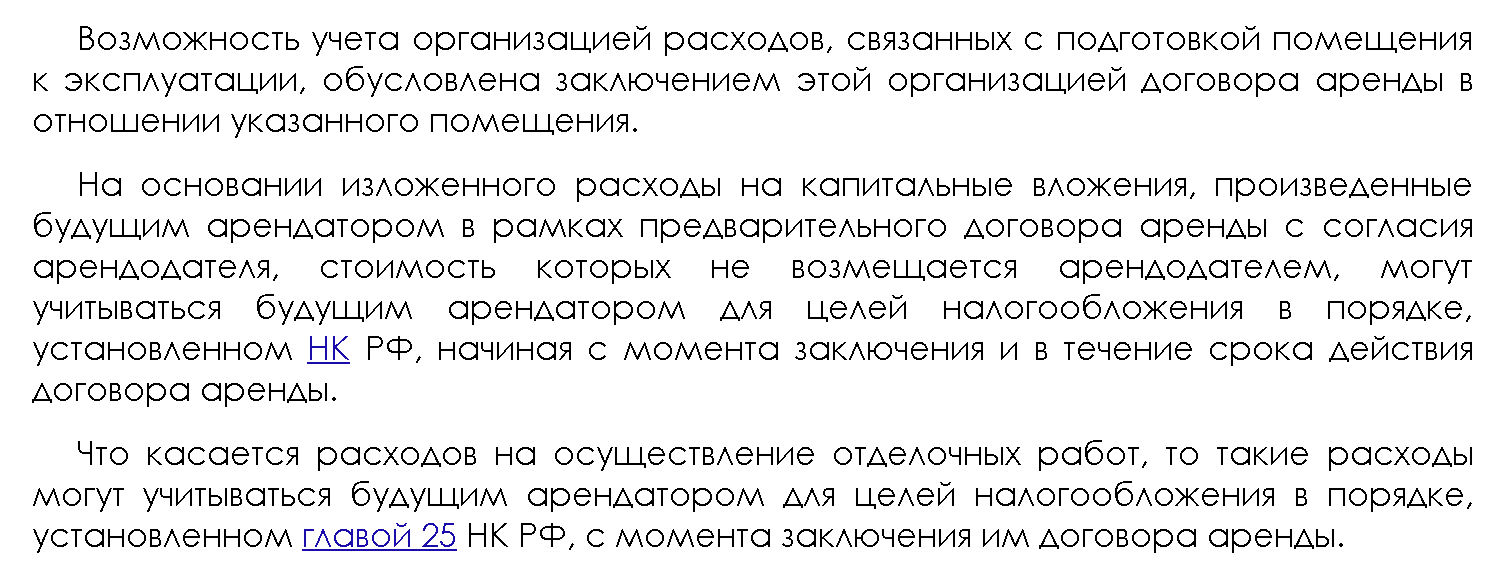 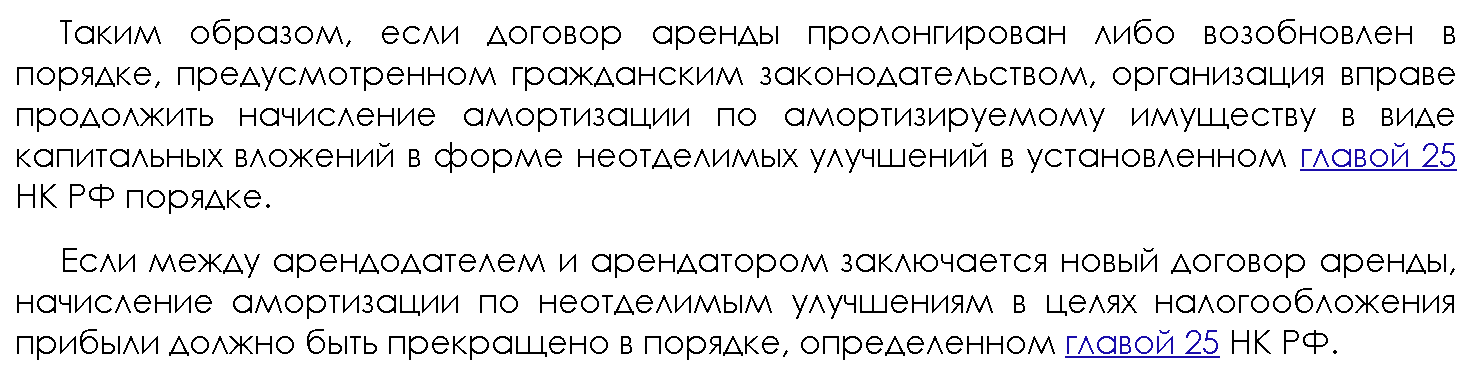 <Письмо> УФНС России по г. Москве от 11.10.2012 N 16-15/096958@
Капвложения и амортизационная премия не совместимы
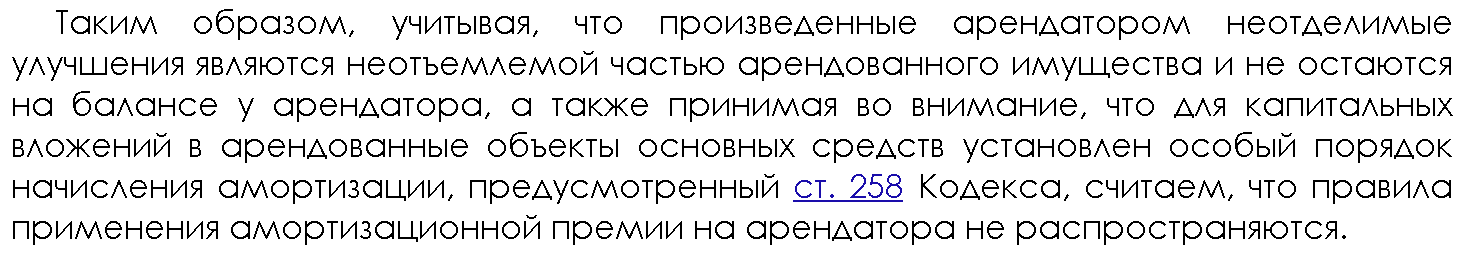 Письмо Минфина РФ от 12.10.2011 N 03-03-06/1/663
Из зала суда
Если не успели самортизировать
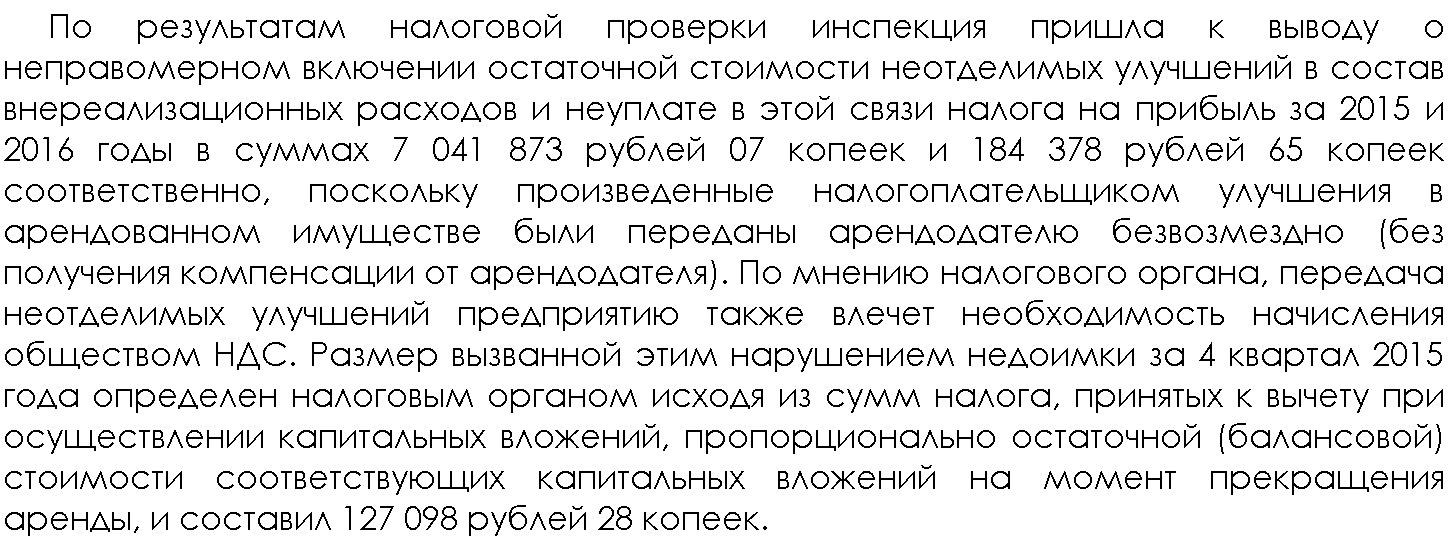 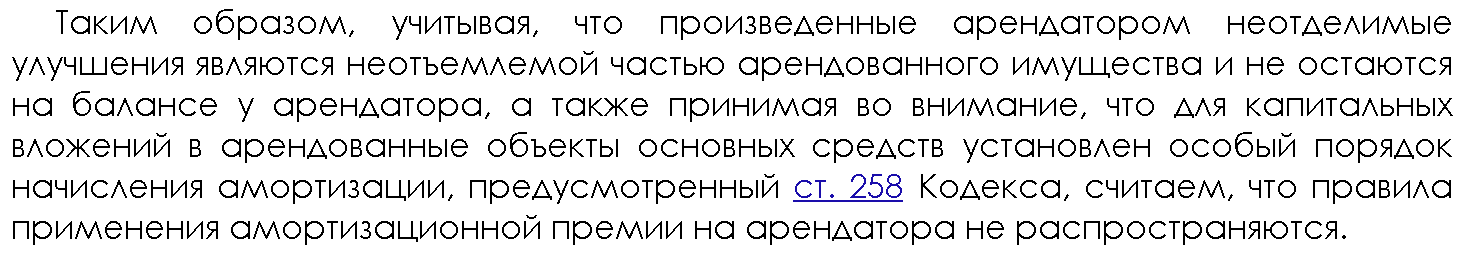 Определение Судебной коллегии по экономическим спорам Верховного Суда Российской Федерации от 01.02.2021 N 309-ЭС20-16872 по делу N А76-8895/2019
Из зала суда
Если не успели самортизировать
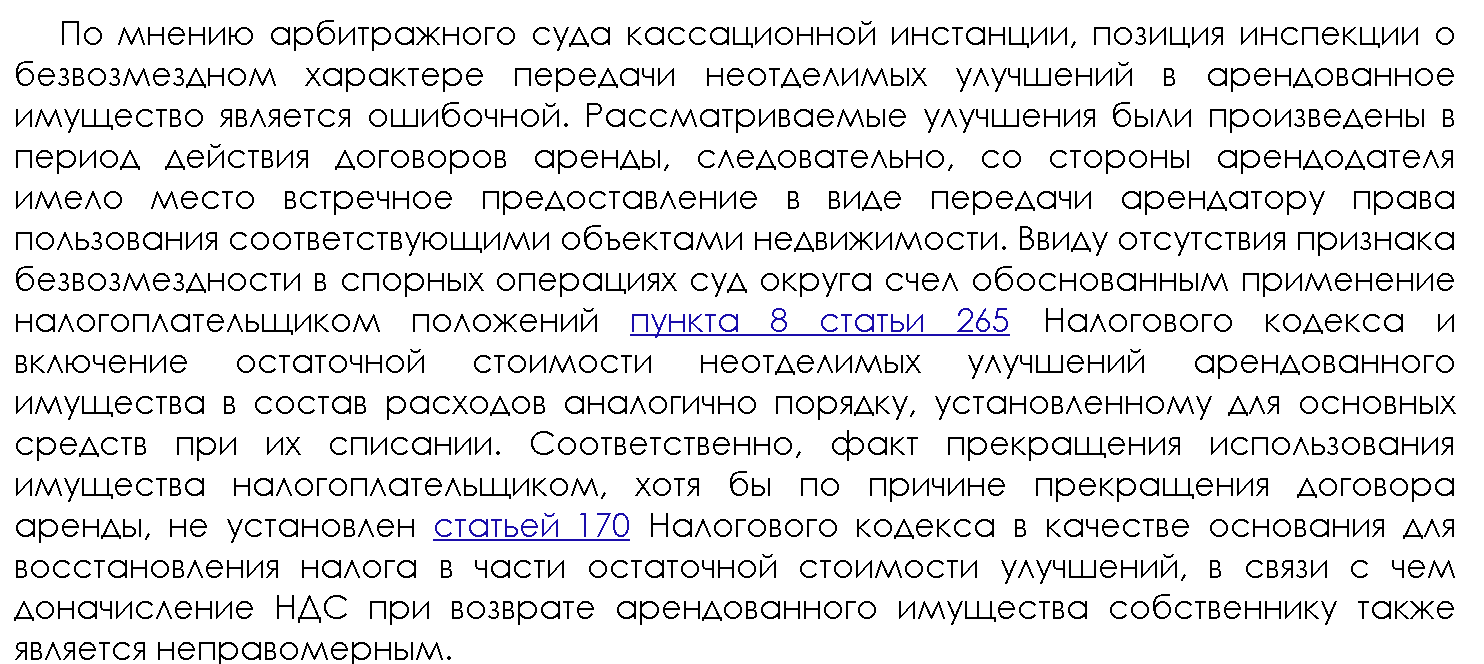 Определение Судебной коллегии по экономическим спорам Верховного Суда Российской Федерации от 01.02.2021 N 309-ЭС20-16872 по делу N А76-8895/2019
Капвложения и незавершенка
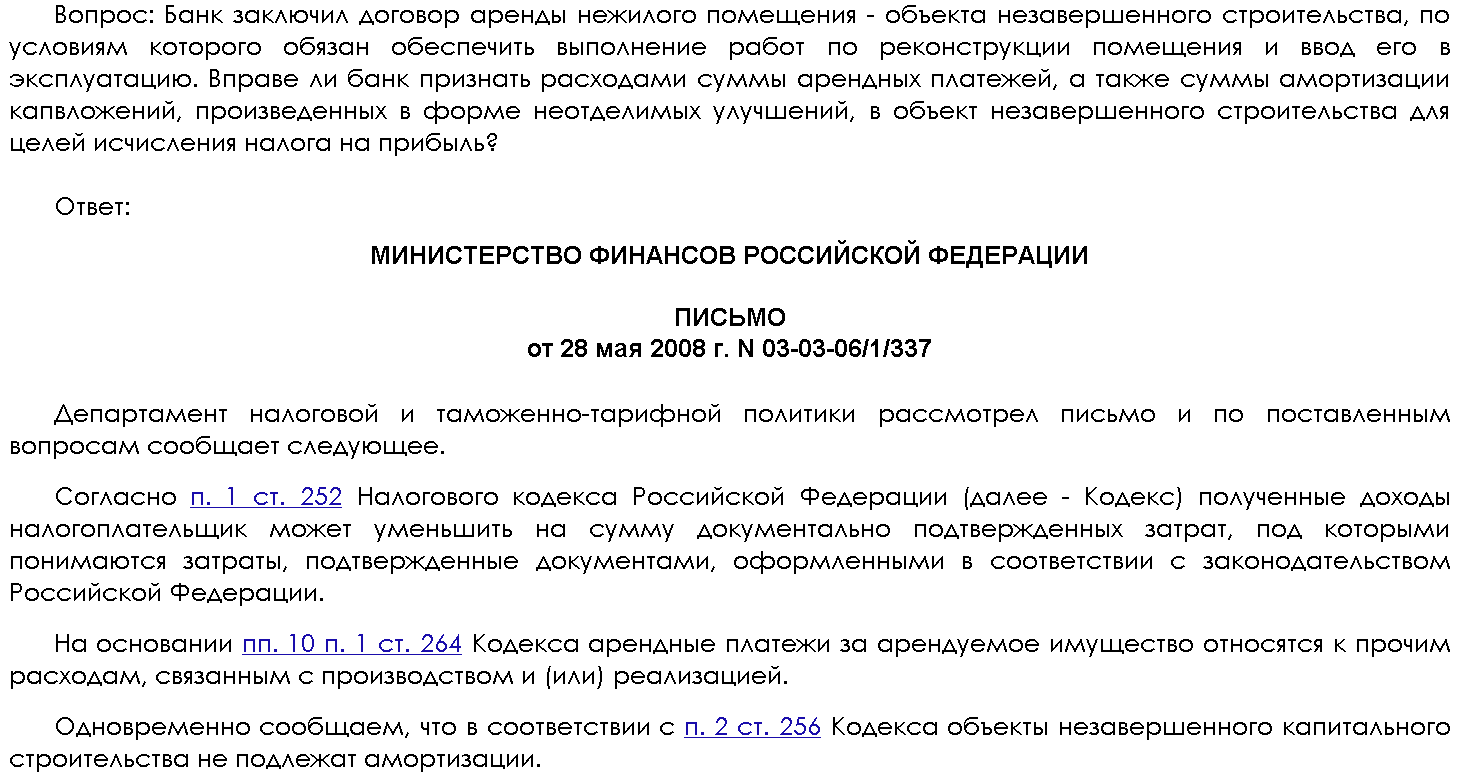 Капвложения и незавершенка
Определение ВАС РФ от 25.10.2013 N ВАС-14378/13 по делу N А12-16147/2012
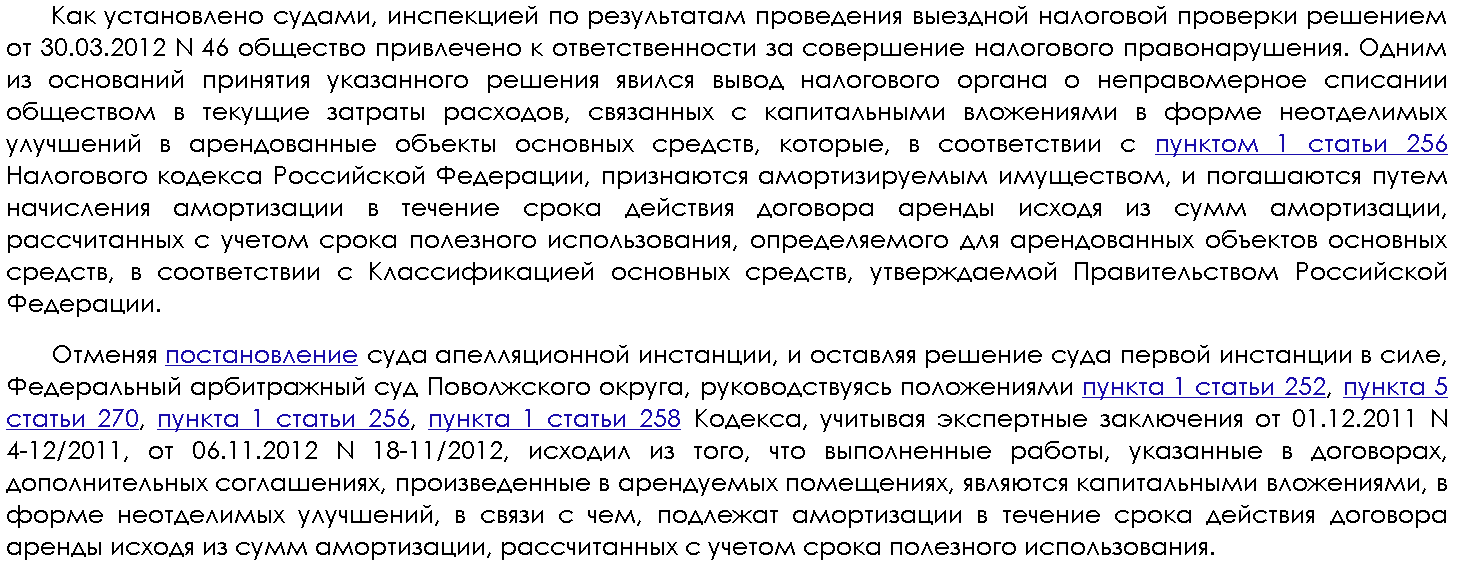 Капвложения и незавершенка
Определение ВАС РФ от 25.10.2013 N ВАС-14378/13 по делу N А12-16147/2012
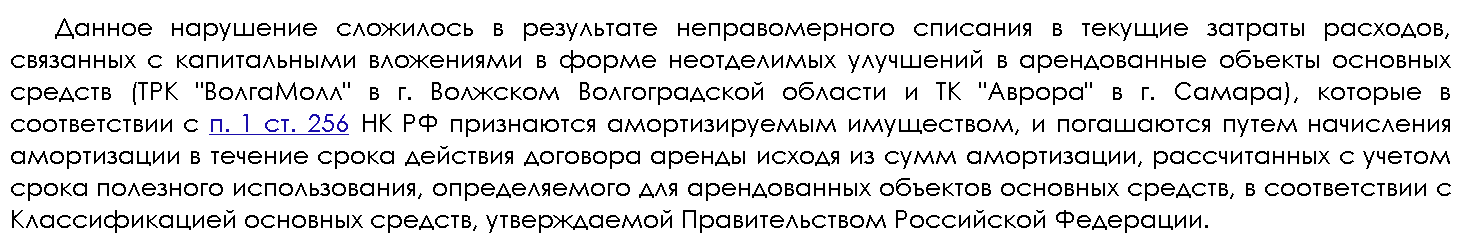 Из зала суда
А что с НДС?
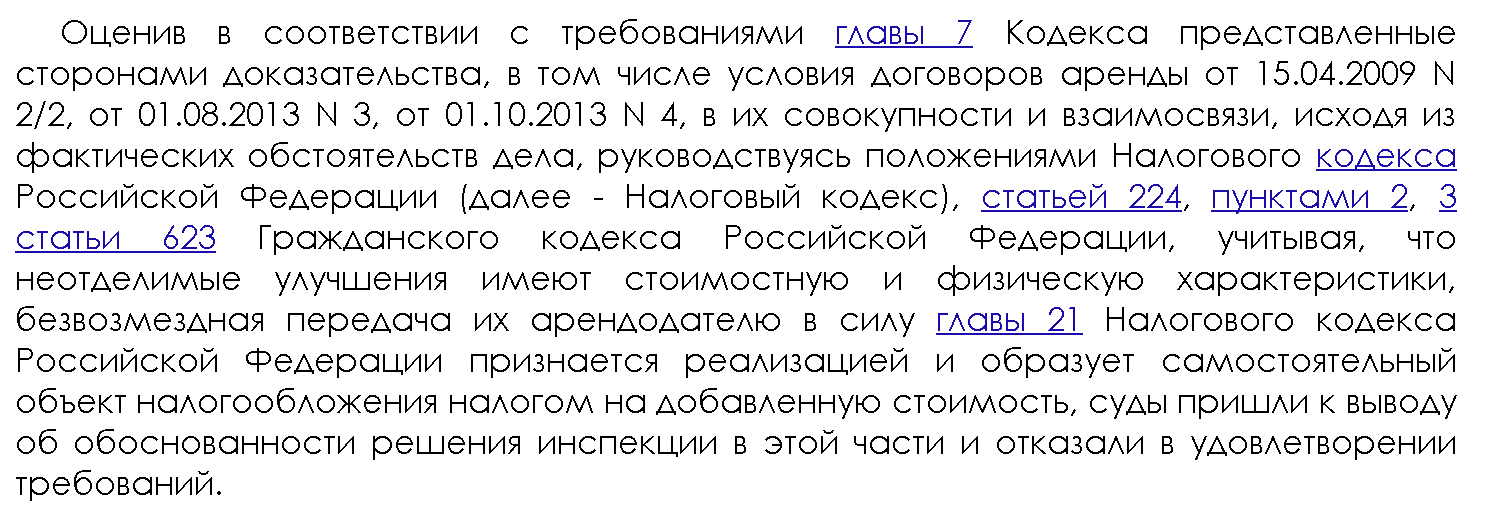 Определение Верховного Суда РФ от 18.09.2017 N 305-КГ17-12166 по делу N А41-72870/16
Из зала суда
А что с НДС? Чем дальше, тем… интереснее
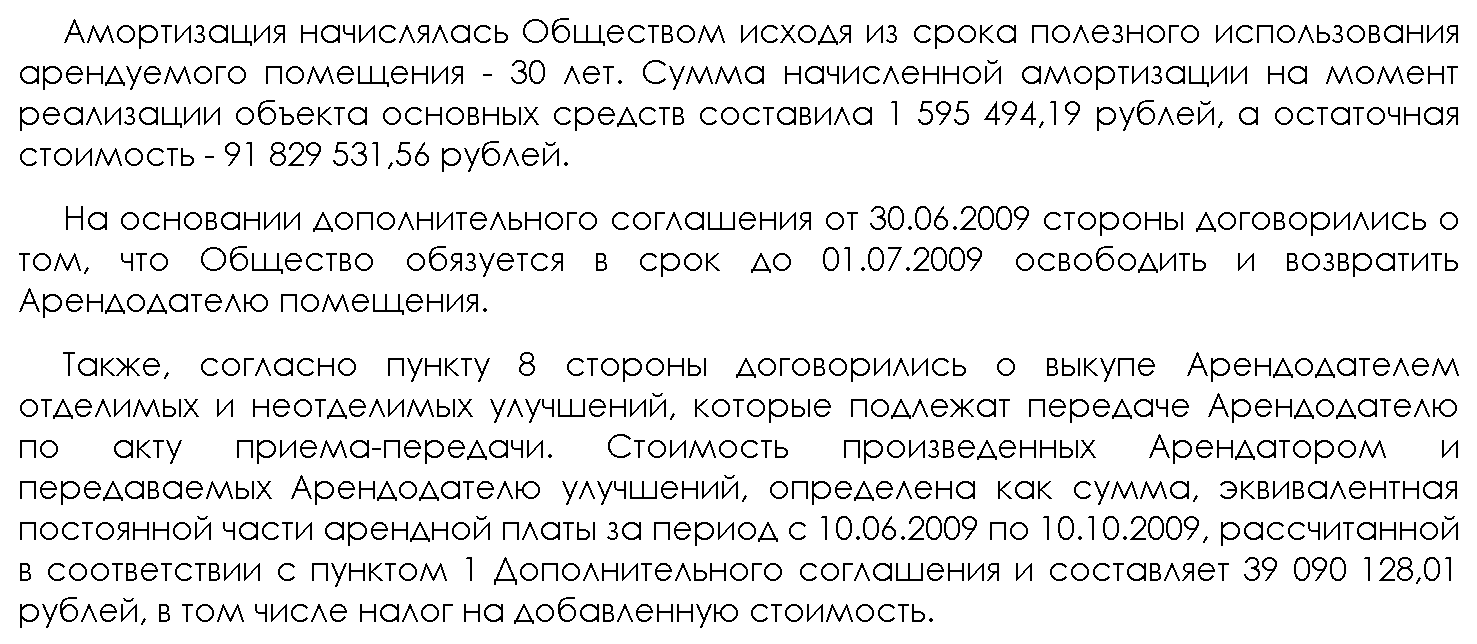 Постановление Арбитражного суда Московского округа от 12.01.2016 N Ф05-18582/2015
Из зала суда
А что с НДС? Чем дальше, тем… интереснее
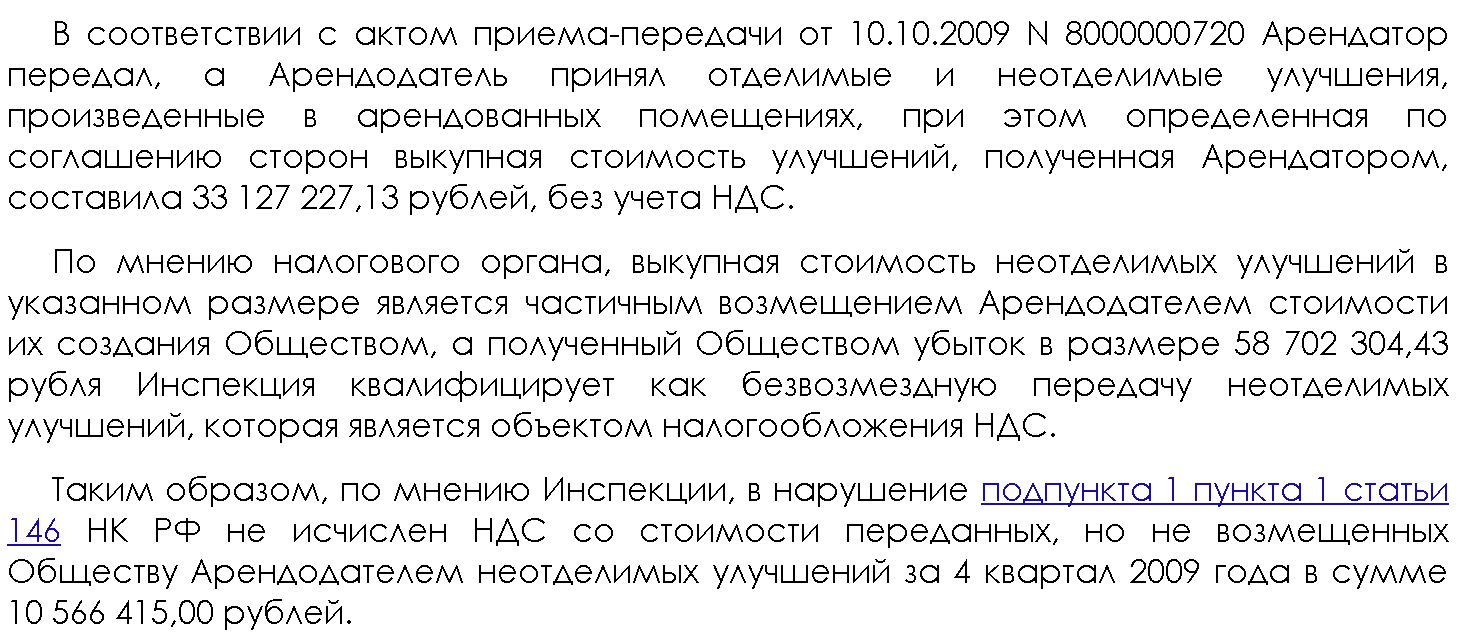 Постановление Арбитражного суда Московского округа от 12.01.2016 N Ф05-18582/2015
Из зала суда
А что с НДС? Чем дальше, тем… интереснее
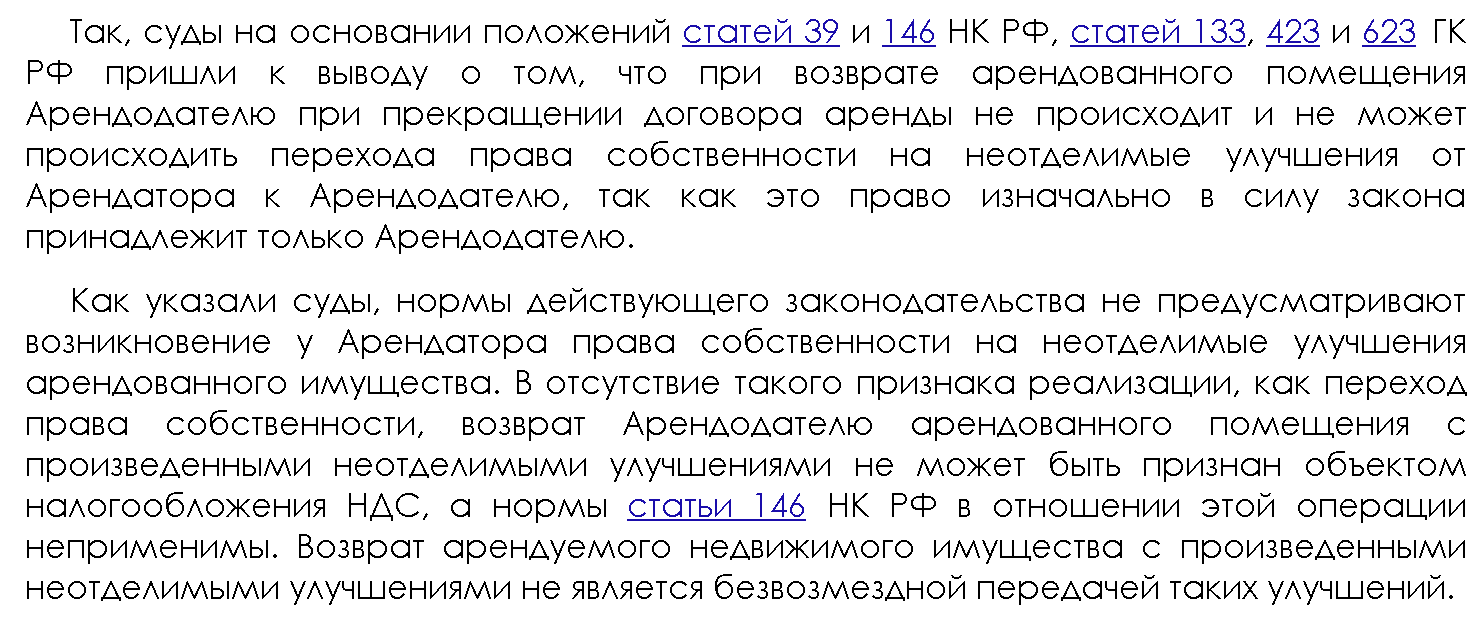 Постановление Арбитражного суда Московского округа от 12.01.2016 N Ф05-18582/2015
А что с налогом на имущество?
…случае если капитальные вложения на неотделимые улучшения в арендованный объект недвижимого имущества по их завершении не возмещены арендодателем и учитываются в качестве основного средства на балансе арендатора, то налог на имущество организаций уплачивается арендатором до выбытия этого основного средства из состава основных средств в установленном ФСБУ 6/2020 порядке.
Письмо Минфина России от 08.12.2022 N 03-05-05-01/120262
2. Договор поставки.Налоговые последствия
особых условий  о переходе права собственности на товар,
налоговые последствия условия о цене договора, в т.ч. НДС
о перечислении аванса, в том числе при ликвидации поставщика
о возмещении расходов на доставку,
об изменении стоимости ранее отгруженного товара,
предоставлении скидки или премии,
об отсрочке платежа
Особые условия перехода права собственности
Информационное письмо Президиума ВАС РФ от 22.12.2005 
N 98 <Обзор практики разрешения арбитражными судами дел, связанных с применением отдельных положений главы 25 Налогового кодекса Российской Федерации>
Особые условия перехода права собственности
В договоре недостаточно прописать условие о переходе права собственности по моменту оплаты - очень важно, чтобы в нем четко прослеживалось условие о возможности (праве) контроля продавцом за сохранностью этого товара у покупателя (тем более, об исполнении этого условия). При отсутствии такого условия избирать заключение такой формы договора рискованно из-за большой вероятности доначисления проверяющими налога на прибыль по моменту передачи товара.
Цена в договоре
Без согласованного условия о цене лишь несколько договоров по закону признаются не заключенными. Это:
продажа и аренда недвижимости (ст. 555, 654 ГК РФ)
возмездный договор об отчуждении исключительного права (п.3 ст. 1234 ГК РФ);
возмездный лицензионный договор (п.5 ст. 1235 ГК РФ)

В прочих случаях, если стороны не согласовали цену договора и способы ее определения, применяется универсальное правило – оплата производится по цене, которая при сравнимых обстоятельствах обычно взимается за аналогичные товары, работы или услуги  (п. 3 ст. 424 ГК РФ).
Но зафиксировать цену в договоре важно для бухгалтерских и налоговых целей!
Цена в договоре. Когда НДС стороны не предъявляют
Цена в договоре. Как сформулировать условия об НДС, в том числе налоговыми агентами
п. 15 информационного письма Президиума ВАС от 24.01.2000 № 51 
п. 17 постановление Пленума ВАС от 30.05.2014 № 33

Если в договоре НДС отдельно не указан, то продавец выделяет налог из указанной в договоре цены по расчетной ставке 10/110, 20/120. Но только, когда:

в договоре прямо не указано, что установленная в нем цена не включает в себя НДС;

- иное не следует из обстоятельств, предшествующих заключению договора, или прочих условий договора.

Определение Судебной коллегии по экономическим спорам Верховного суда от 16.04.2019 № 302-КГ18-22744
Цена в договоре. Как сформулировать условия об НДС, в том числе налоговыми агентами.
Условие о перечислении предоплаты
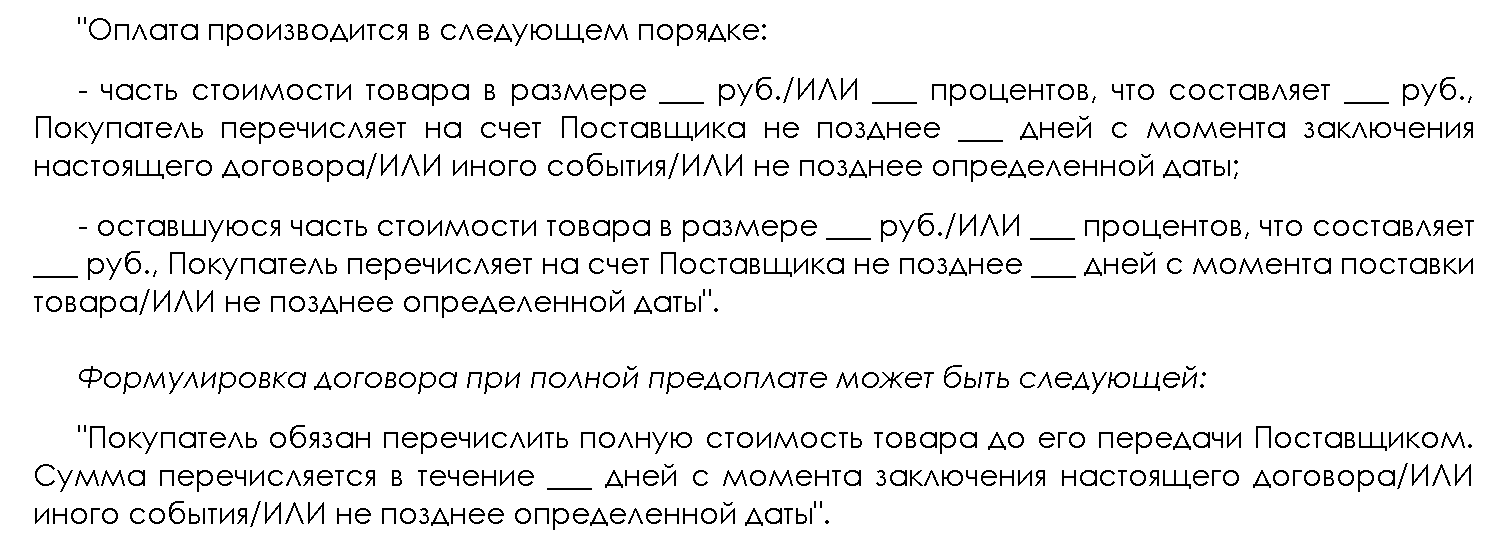 Вычет НДС с аванса перечисленного
Определение Верховного Суда РФ от 05.10.2020 N 306-ЭС20-14535
Если условия договора не соблюдаются
Условия договора
Постановление ФАС Северо-Западного округа от 29.03.2012 по делу N А52-2320/2011
Если условия договора не соблюдаются
Постановление Арбитражного суда Западно-Сибирского округа от 21.06.2016 N Ф04-2547/2016 по делу N А45-18969/2015
Если договор предварительный
Условия договора
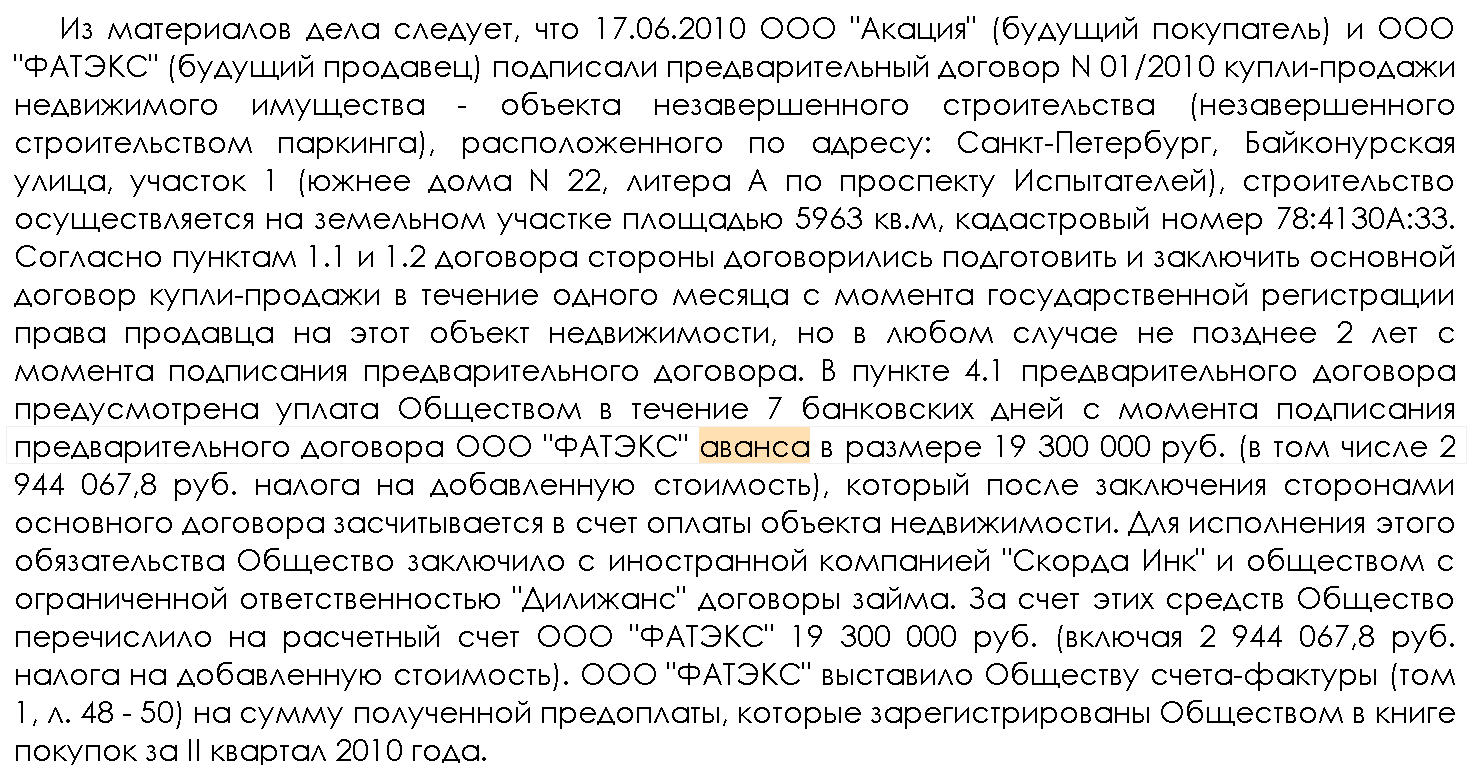 Постановление ФАС Северо-Западного округа от 29.11.2011 по делу N А56-3852/2011
Если договор предварительный
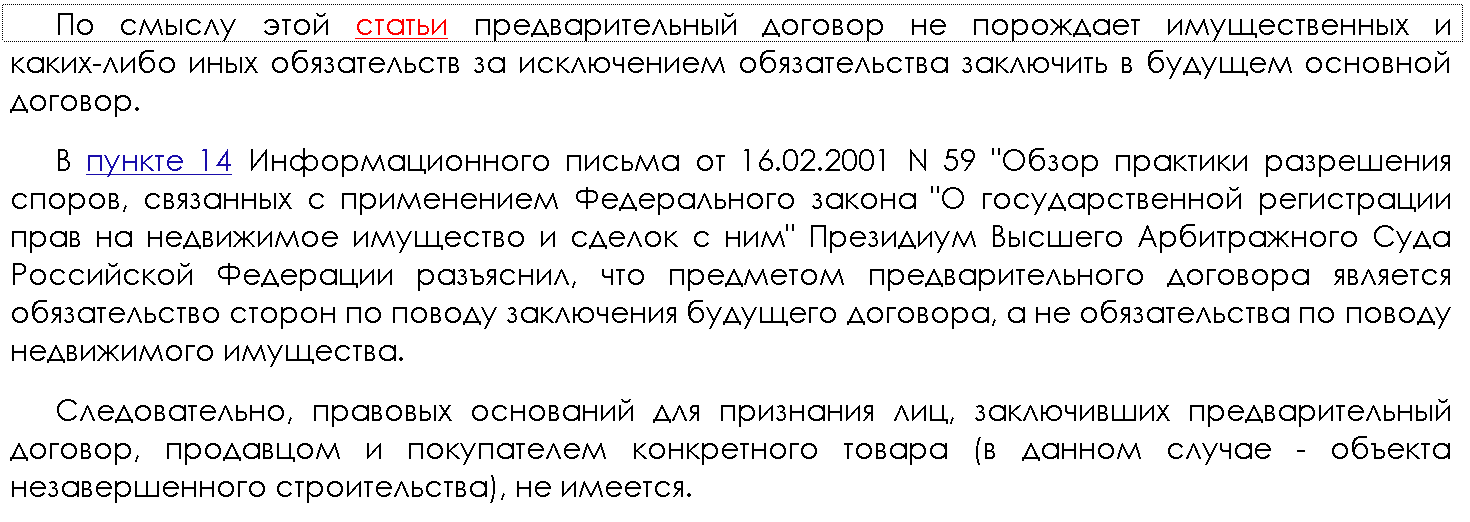 Постановление ФАС Северо-Западного округа от 29.11.2011 по делу N А56-3852/2011
Если контрагент ликвидирован
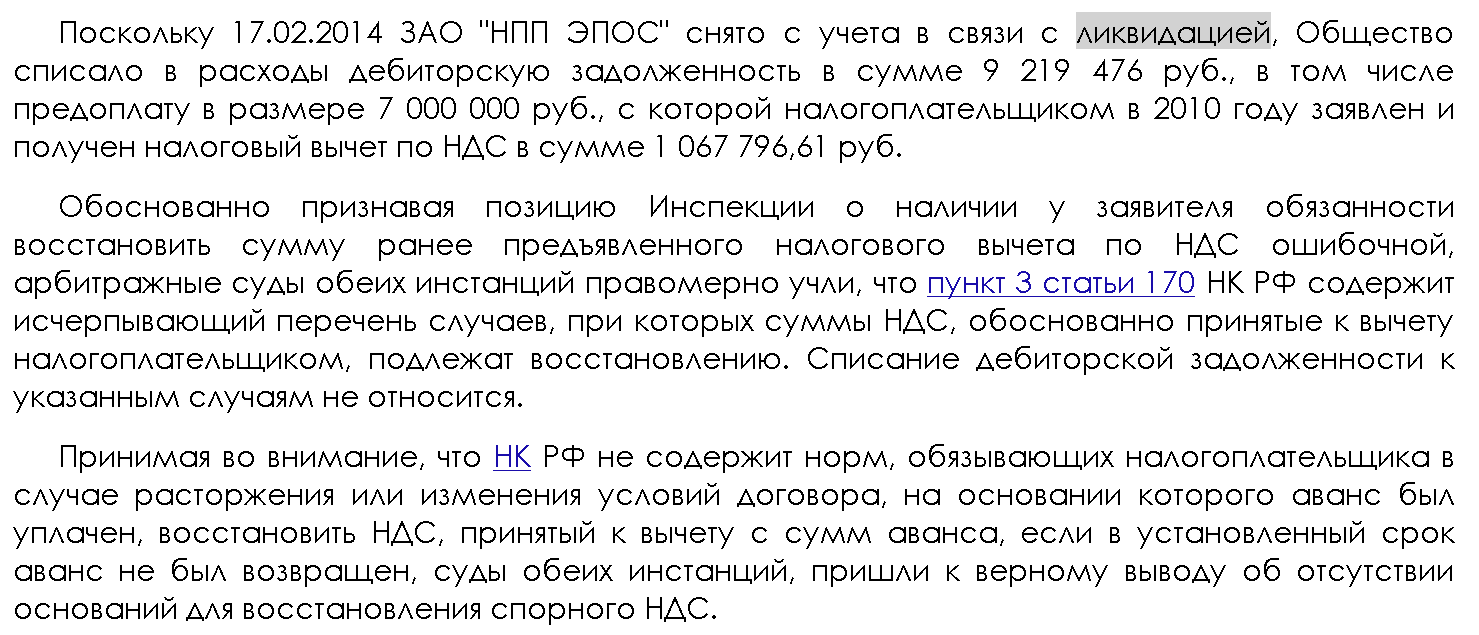 Постановление Арбитражного суда Западно-Сибирского округа от 12.03.2018 N Ф04-6237/2017 по делу N А27-27184/2016
«Дебиторка» списана
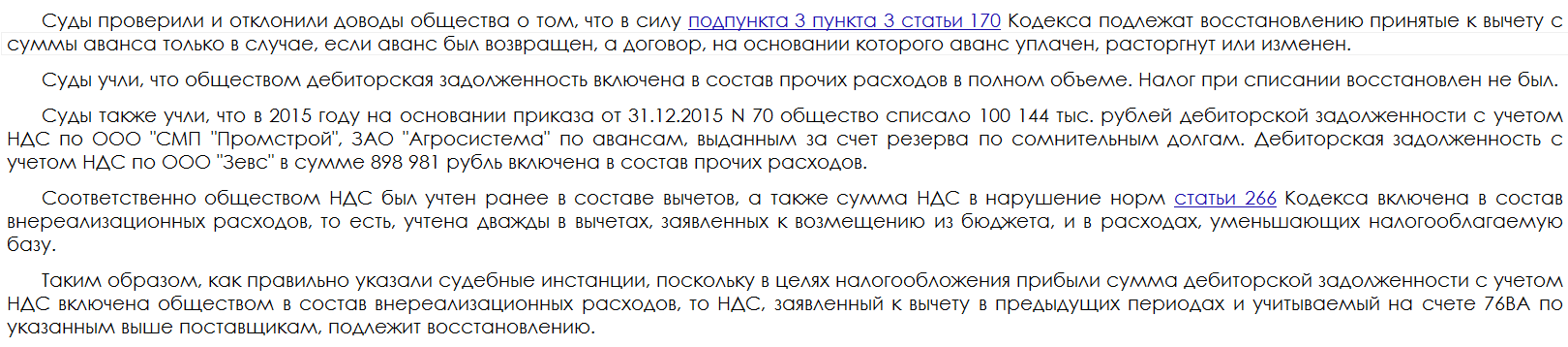 Постановление Арбитражного суда Северо-Кавказского округа от 18.01.2021 N Ф08-11742/2020
Возмещение расходов на доставку
Официальная позиция
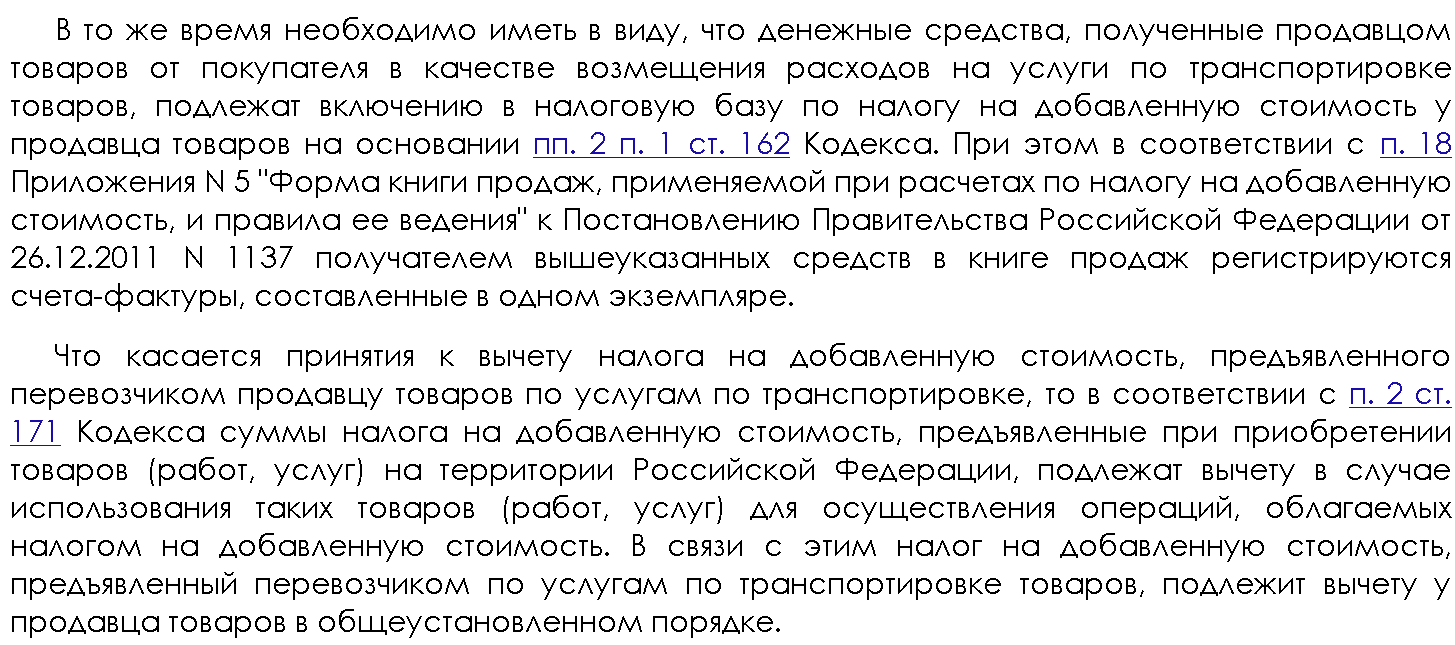 Письмо Минфина России от 22.10.2013 N 03-07-09/44156
Возмещение расходов на доставку
Условия договора
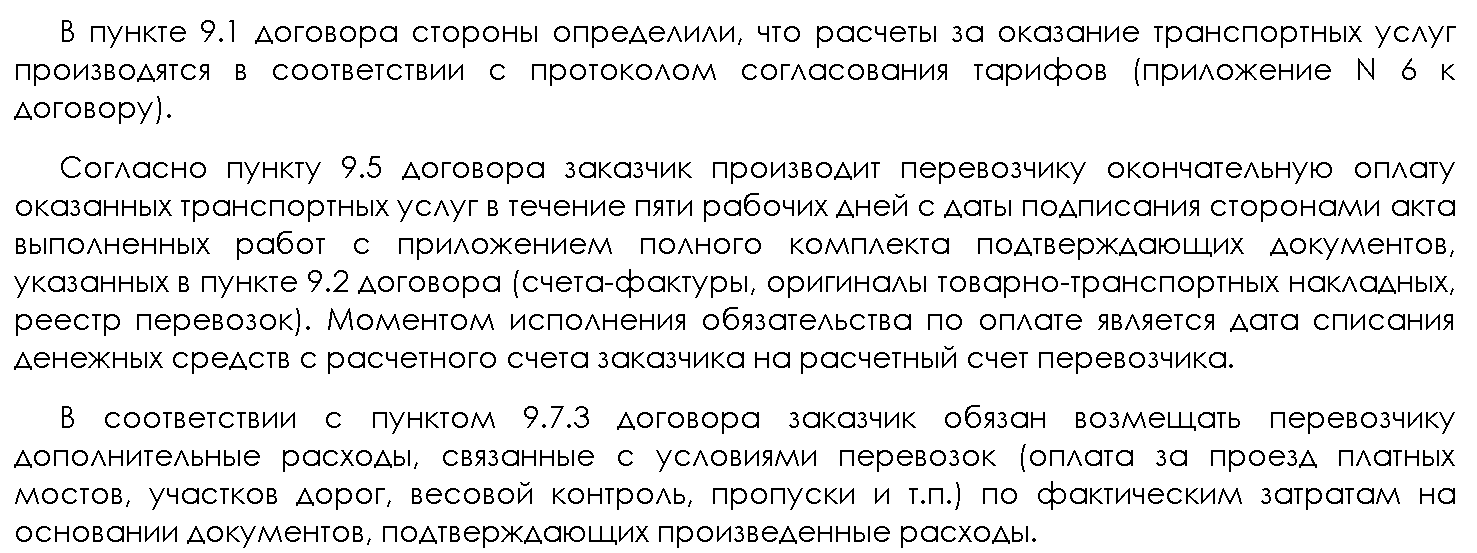 Постановление Арбитражного суда Северо-Кавказского округа от 14.12.2017 N Ф08-8749/2017 по делу N А32-41237/2016
Возмещение расходов на доставку
Условия договора
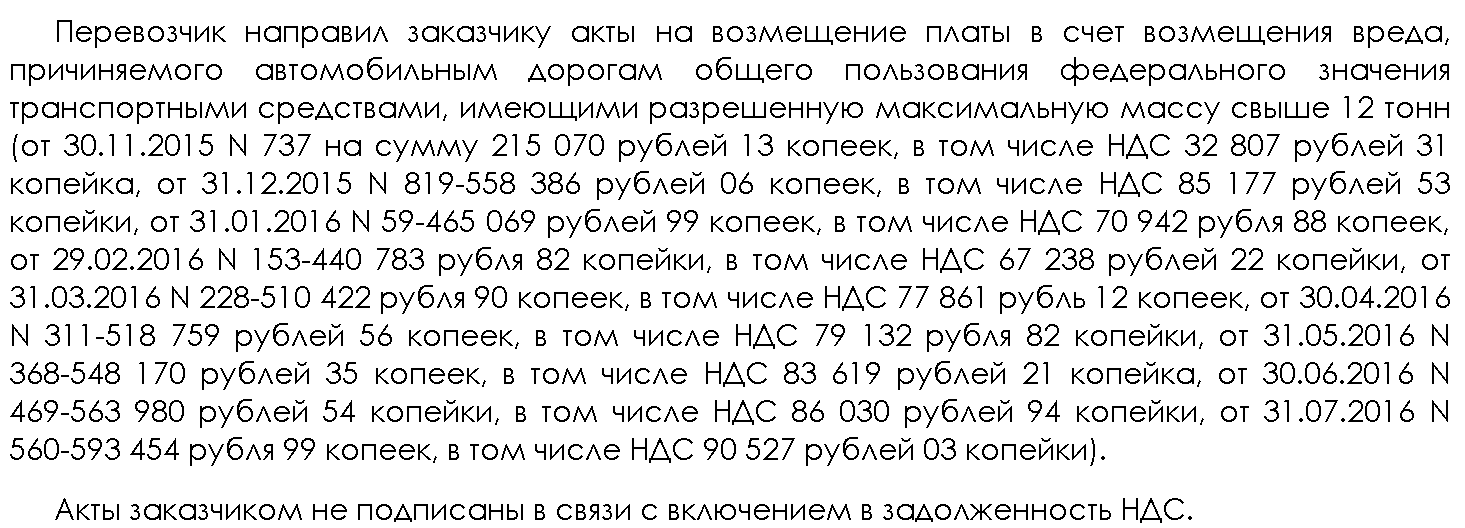 Постановление Арбитражного суда Северо-Кавказского округа от 14.12.2017 N Ф08-8749/2017 по делу N А32-41237/2016
Возмещение расходов на доставку
Вывод суда
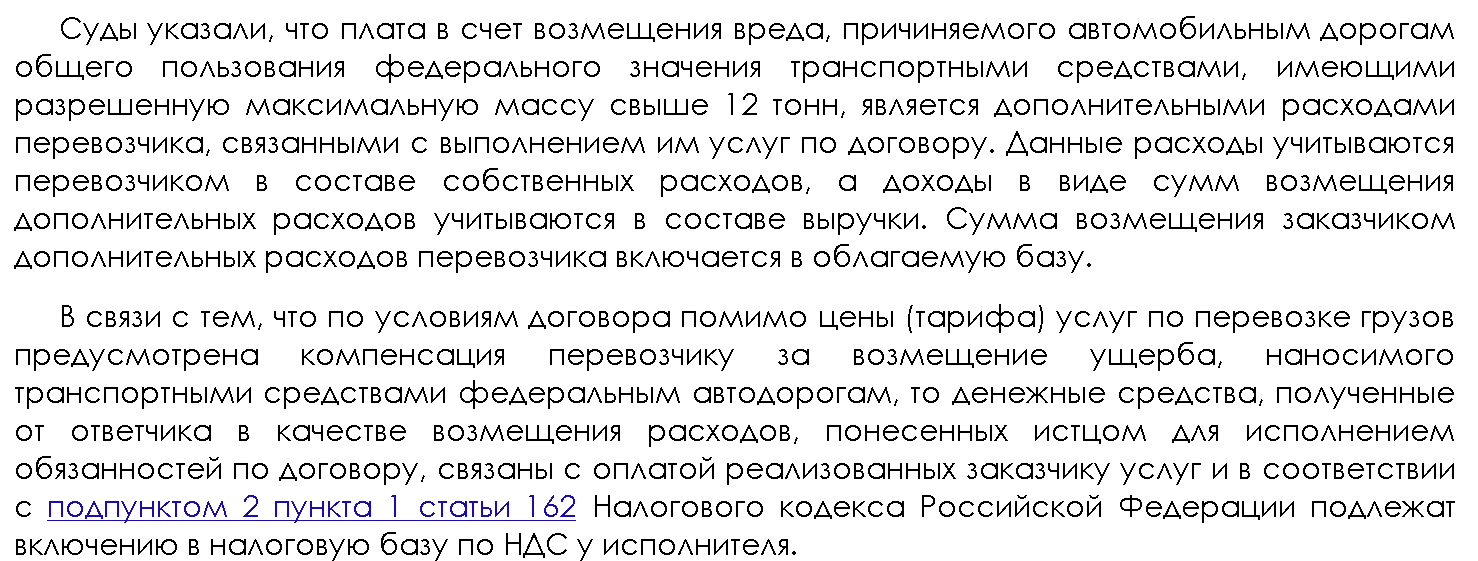 Постановление Арбитражного суда Северо-Кавказского округа от 14.12.2017 N Ф08-8749/2017 по делу N А32-41237/2016
Возмещение расходов на доставку
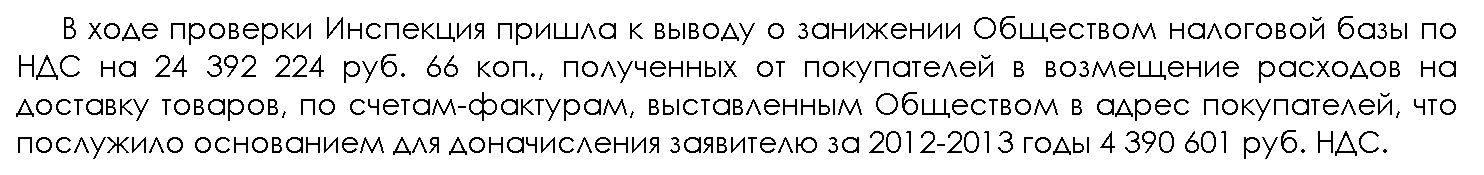 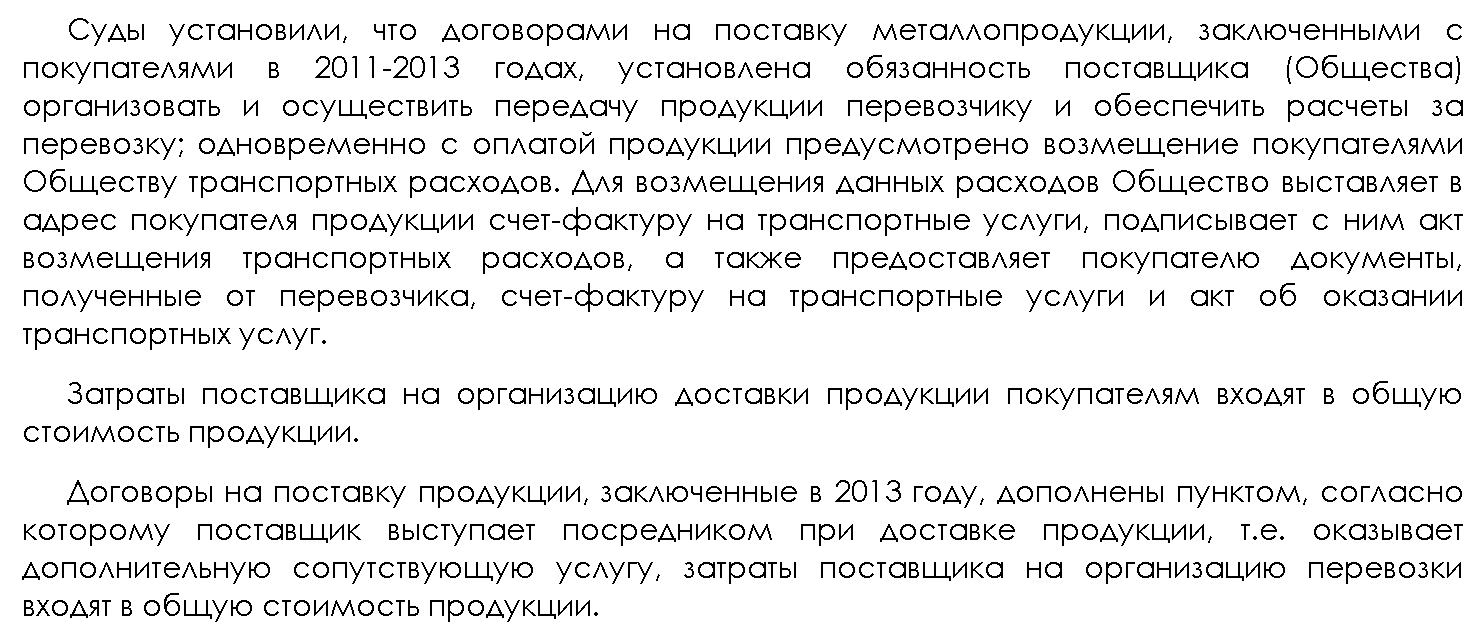 Постановление Арбитражного суда Северо-Западного округа от 29.03.2018 N Ф07-1778/2018 по делу N А26-3091/2017
Возмещение расходов на доставку
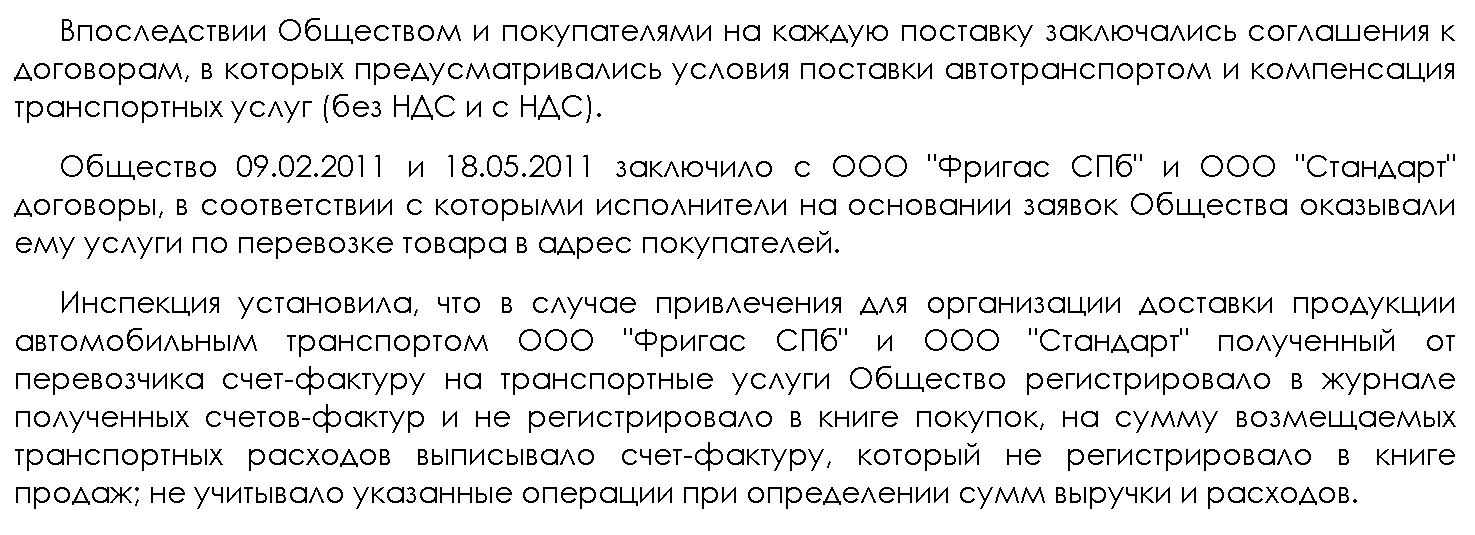 Постановление Арбитражного суда Северо-Западного округа от 29.03.2018 N Ф07-1778/2018 по делу N А26-3091/2017
Возмещение расходов на доставку
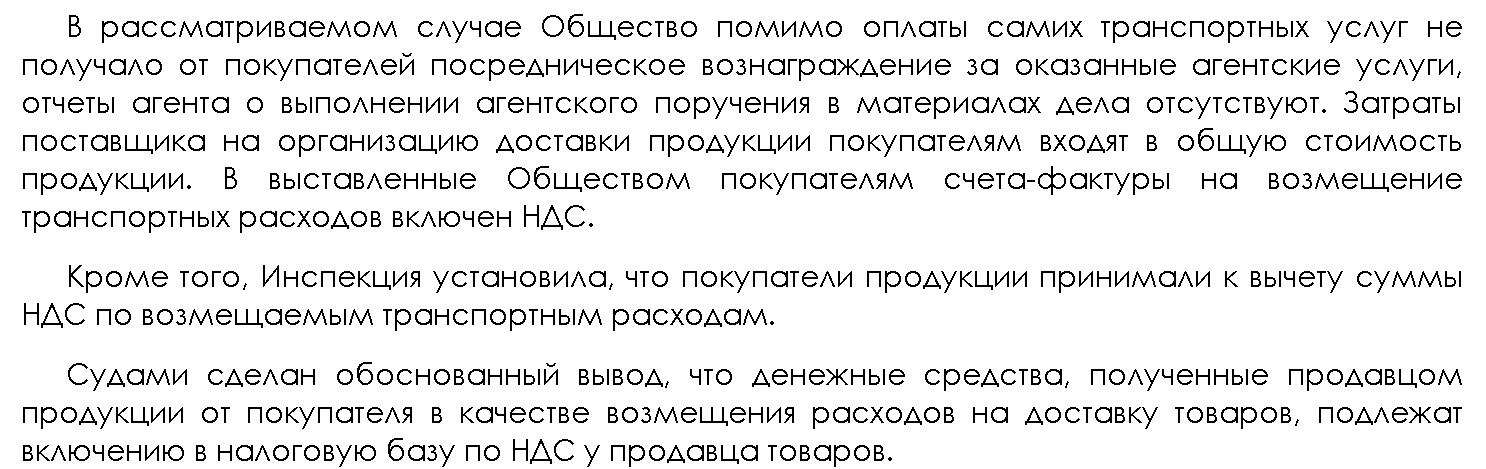 Постановление Арбитражного суда Северо-Западного округа от 29.03.2018 N Ф07-1778/2018 по делу N А26-3091/2017
Премия:
1) вознаграждение одной из сторон, заключающих сделку, за выгодное для контрагента изменение ею условий сделки (торг.);
2) бесплатная придача, прибавление при покупке какого-нибудь товара, какого-нибудь количества товара (торг.) (из Толкового словаря русского языка .
Толковый словарь русского языка в 4 т. / Под ред. Д.Н. Ушакова. М., 1935 - 1940.

Бонус (от лат. bonus - добрый, хороший):
1) дополнительное вознаграждение, поощрение, надбавка к выплате, премия;
2) дополнительная скидка со стоимости (цены) товара, предоставляемая продавцом в соответствии с условиями договора о купле-продаже или постоянным покупателям (из Современного экономического словаря).
Учет скидок, связанных с изменением цены товара
в момент продажи товаров;

     после продажи товаров - в отношении будущих покупок;

      после продажи товаров - в отношении прошлых покупок.
Пример условия о выплате премии
Пример условия о выплате премии
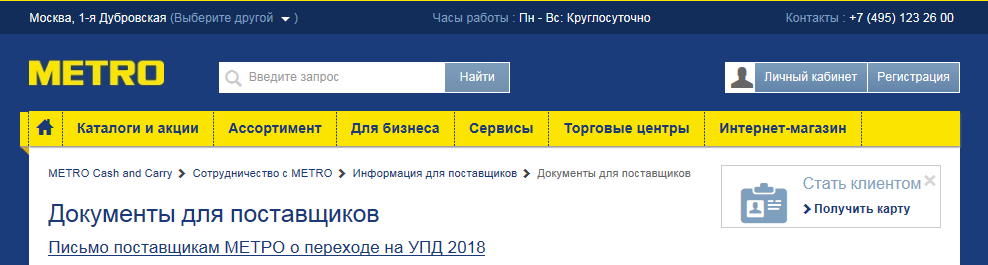 Пример условия о выплате премии
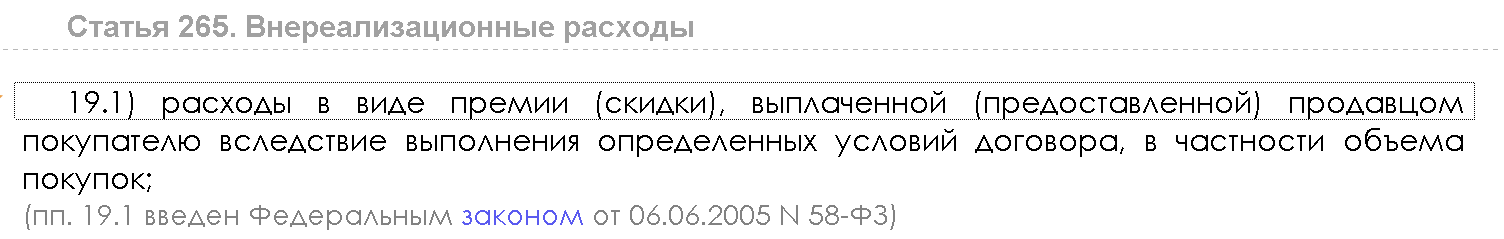 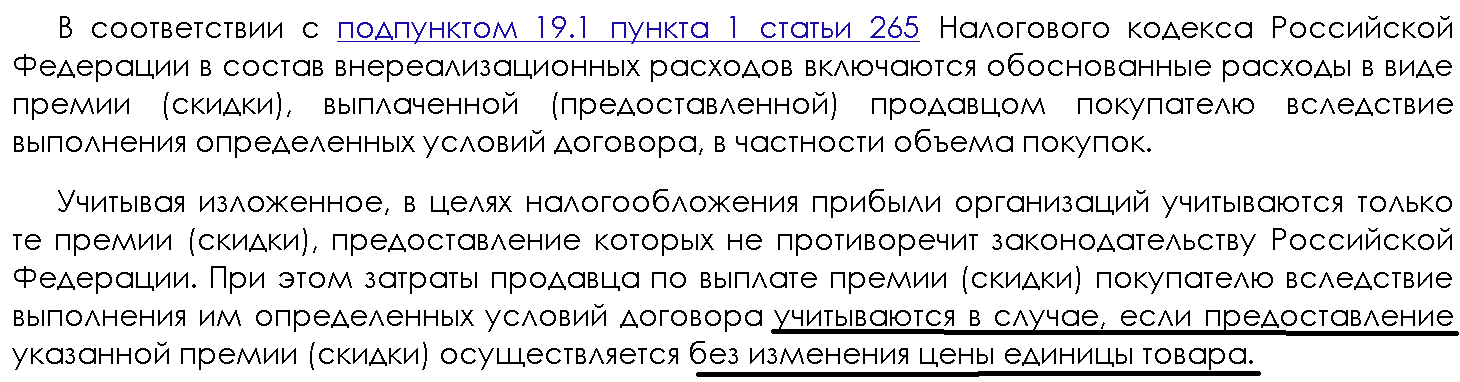 Письмо Минфина России от 14.04.2017 N 03-03-06/1/22268
Если скидка меняет цену отгруженного товара
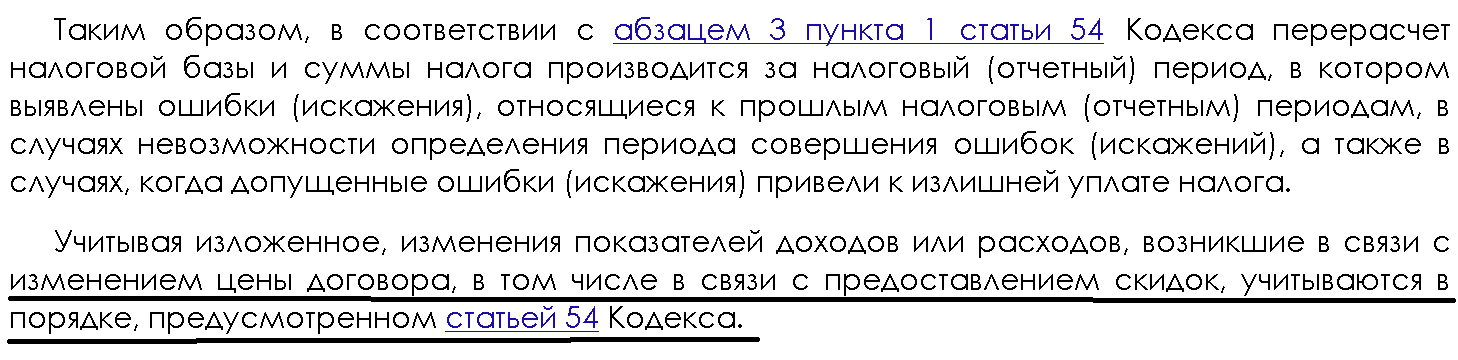 Письмо Минфина России от 22.05.2015 N 03-03-06/1/29540
На какую дату признавать?
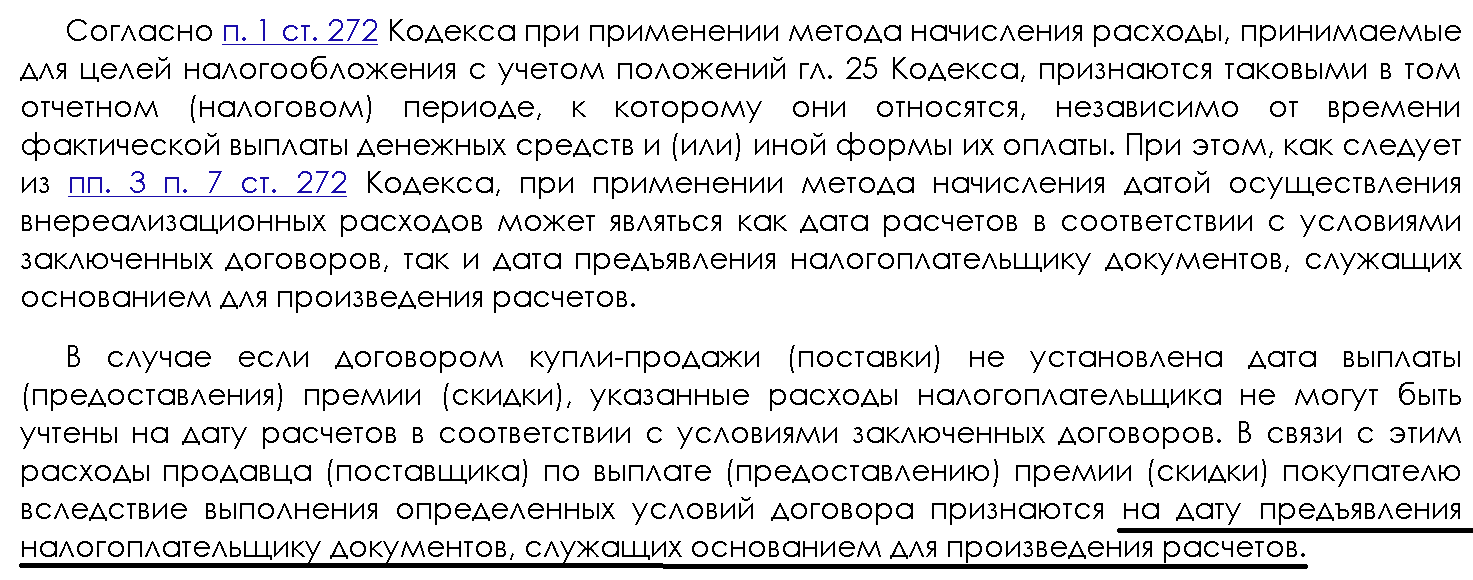 Письмо Минфина РФ от 26.04.2010 N 03-07-11/145
Внимание! Премии!
Основанием для включения скидки в расходы является соблюдение сторонами условий договора

Положения о выплате премий должны соответствовать маркетинговой политике организации

Премии должны выплачивать поставщики в адрес заявителя, а не наоборот

Выдача премии покупателям с целью получения необоснованной налоговой выгоды
Соблюдение сторонами условий договора
Условия договора
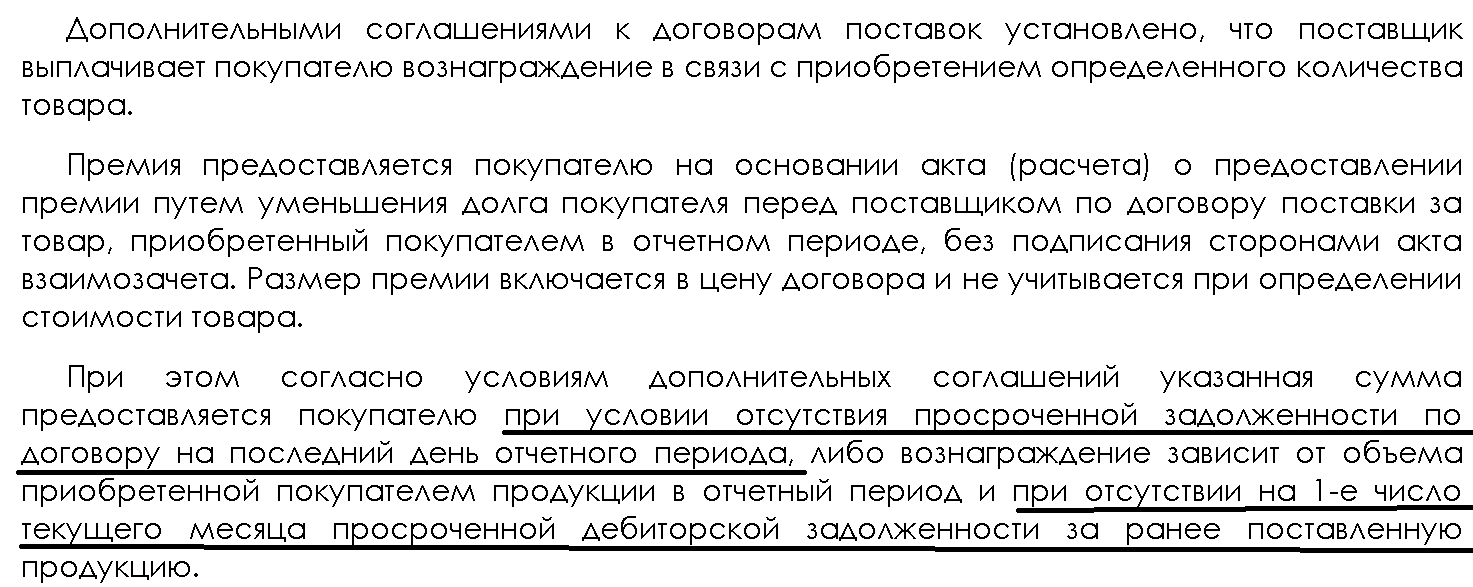 Постановление Арбитражного суда Московского округа от 12.11.2015 N Ф05-15169/2015 по делу N А40-104454/14
Соблюдение сторонами условий договора
Условия договора
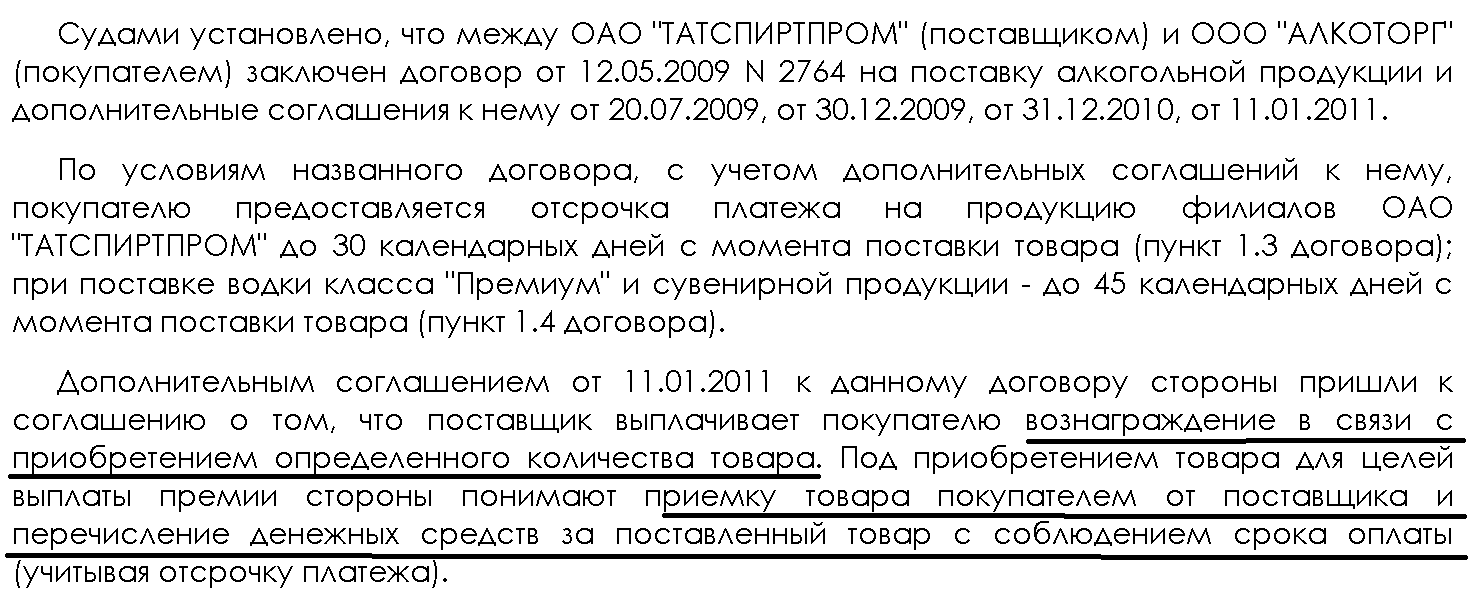 Постановление Арбитражного суда Московского округа от 06.03.2015 N Ф05-1368/2015 по делу N А40-51912/14
Премии за невозврат товара
Условия договора
Постановление Девятого арбитражного апелляционного суда от 15.01.2013 N 09АП-38750/2012
Премии за невозврат товара
Постановление Девятого арбитражного апелляционного суда от 15.01.2013 N 09АП-38750/2012
Положения о выплате премий должны соответствовать маркетинговой политике организации
Постановление ФАС Восточно-Сибирского округа от 26.02.2014 по делу N А33-4337/2013
Положения о выплате премий должны соответствовать маркетинговой политике организации
Постановление ФАС Восточно-Сибирского округа от 26.02.2014 по делу N А33-4337/2013
Премии должны выплачивать поставщики в адрес заявителя, а не наоборот
Постановление Арбитражного суда Поволжского округа от 17.02.2016 N Ф06-5496/2016 по делу N А49-845/2015
Премии должны выплачивать поставщики в адрес заявителя, а не наоборот
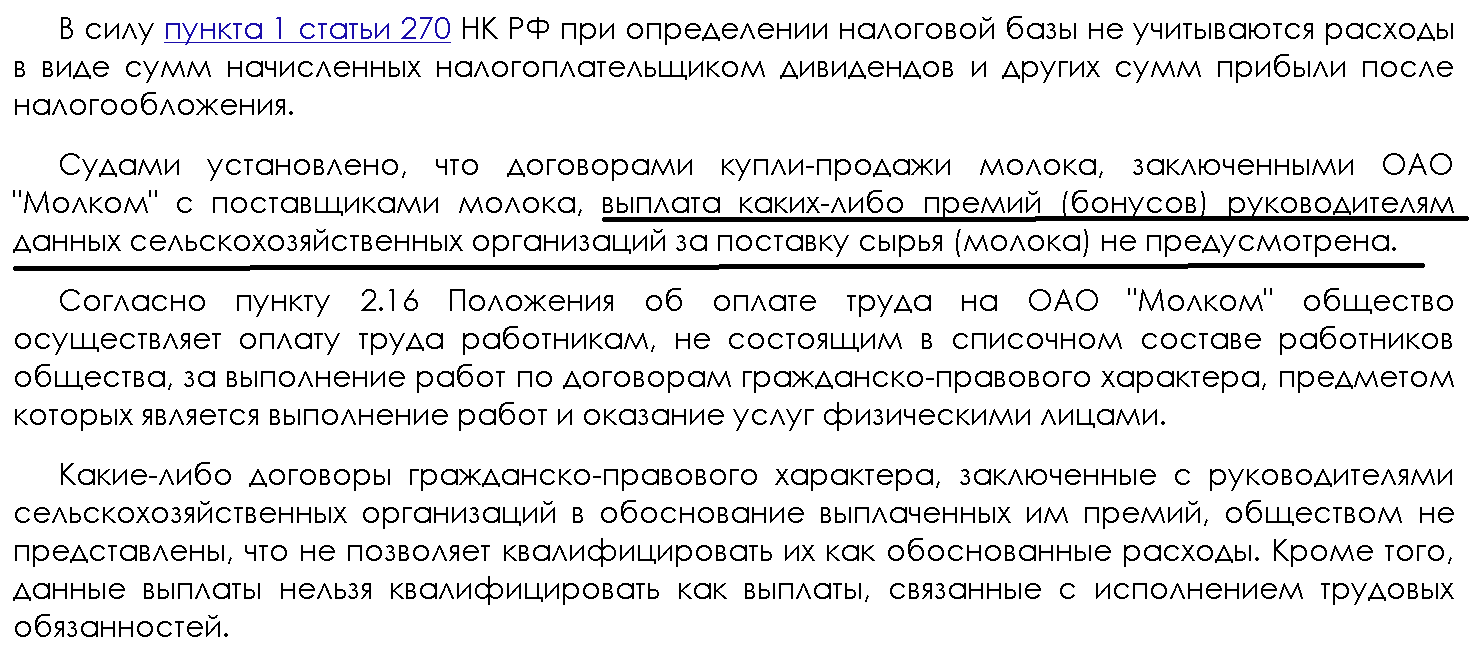 Постановление Арбитражного суда Поволжского округа от 17.02.2016 N Ф06-5496/2016 по делу N А49-845/2015
Премия - необоснованная налоговая выгода
Условия договора
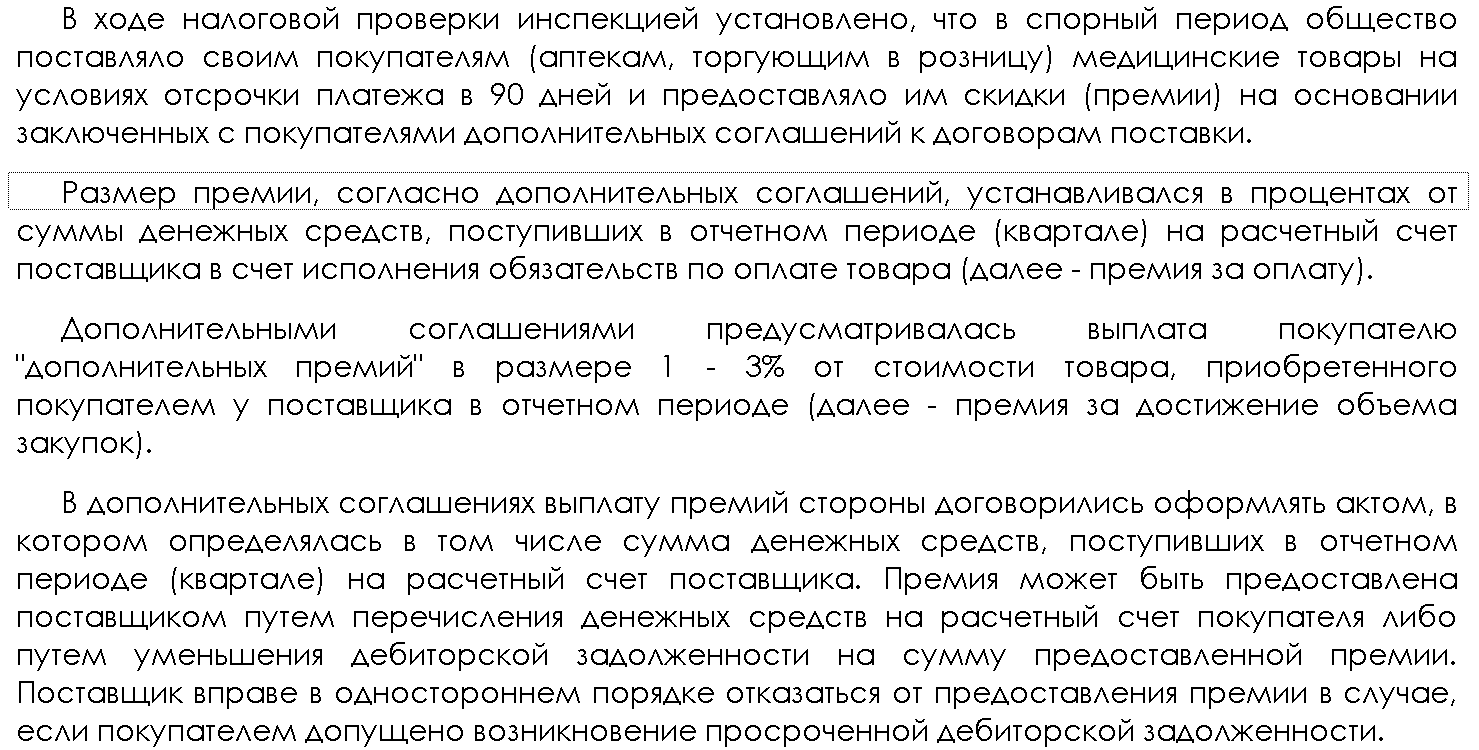 Постановление Арбитражного суда Уральского округа от 31.08.2017 N Ф09-4929/17 по делу N А71-13353/2016
Премия - необоснованная налоговая выгода
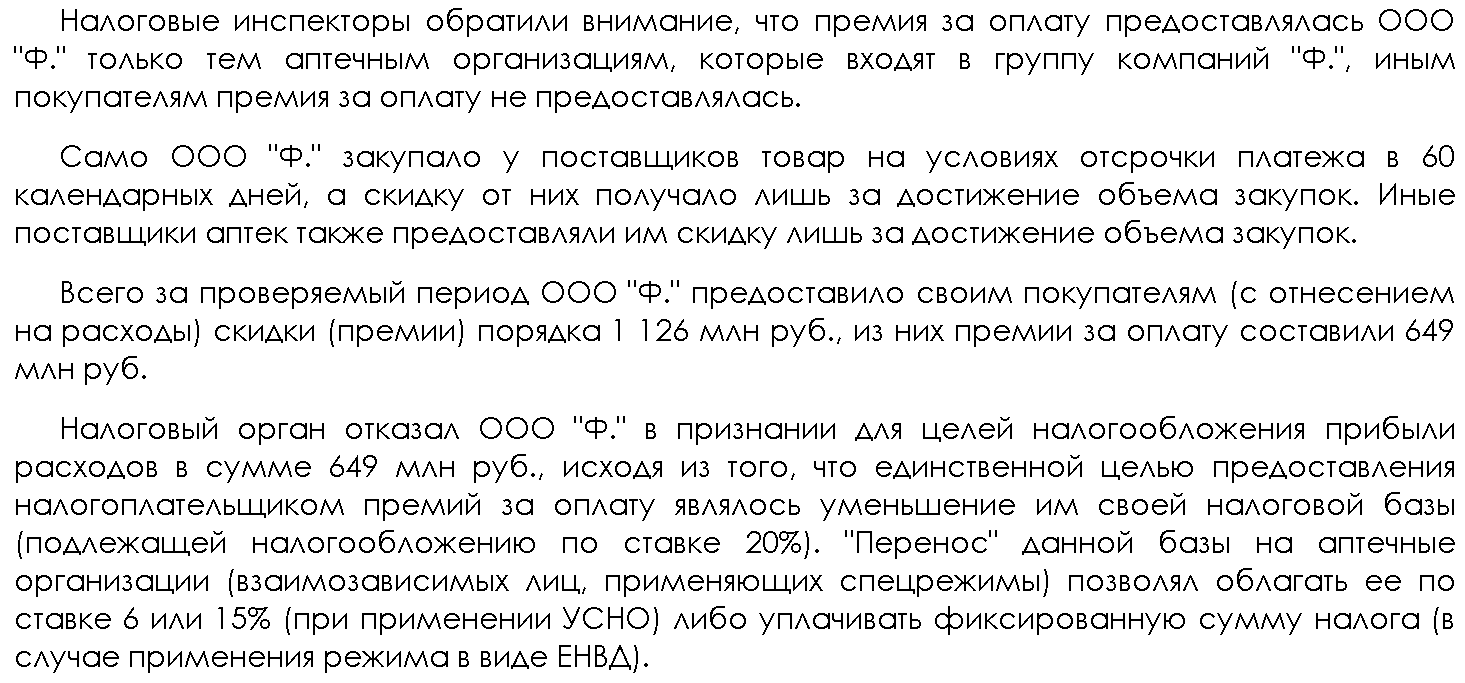 Постановление Арбитражного суда Уральского округа от 31.08.2017 N Ф09-4929/17 по делу N А71-13353/2016
НДС-правила при предоставлении премии
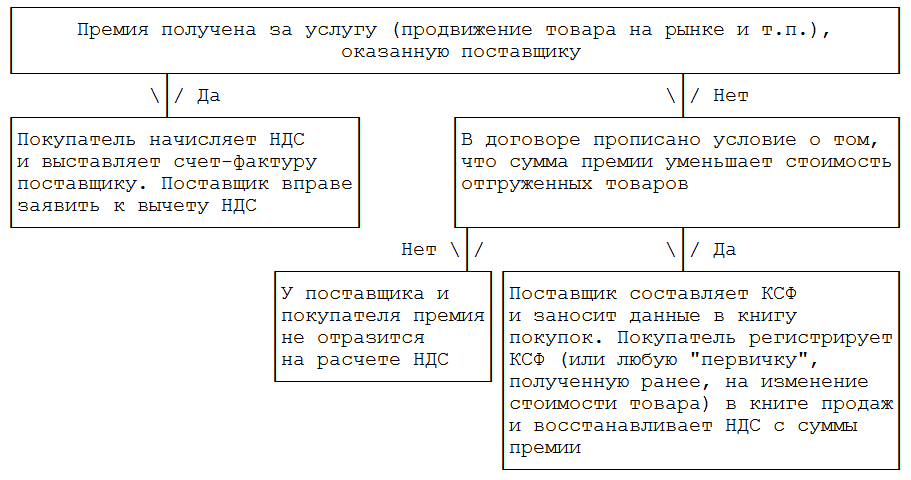 Когда скидка становится авансом
<Письмо> ФНС России от 24.09.2012 N ЕД-4-3/15920@
А если  это продовольственные товары ?
Определение Судебной коллегии по экономическим спорам Верховного Суда РФ от 22.06.2016 N 308-КГ15-19017 по делу N А32-9413/2014
А если  это продовольственные товары ?
Определение Судебной коллегии по экономическим спорам Верховного Суда РФ от 22.06.2016 N 308-КГ15-19017 по делу N А32-9413/2014
И снова о премиях
Условия договора
Определение Верховного Суда РФ от 05.07.2021 N 301-ЭС21-4267
И снова о премиях
Условия договора
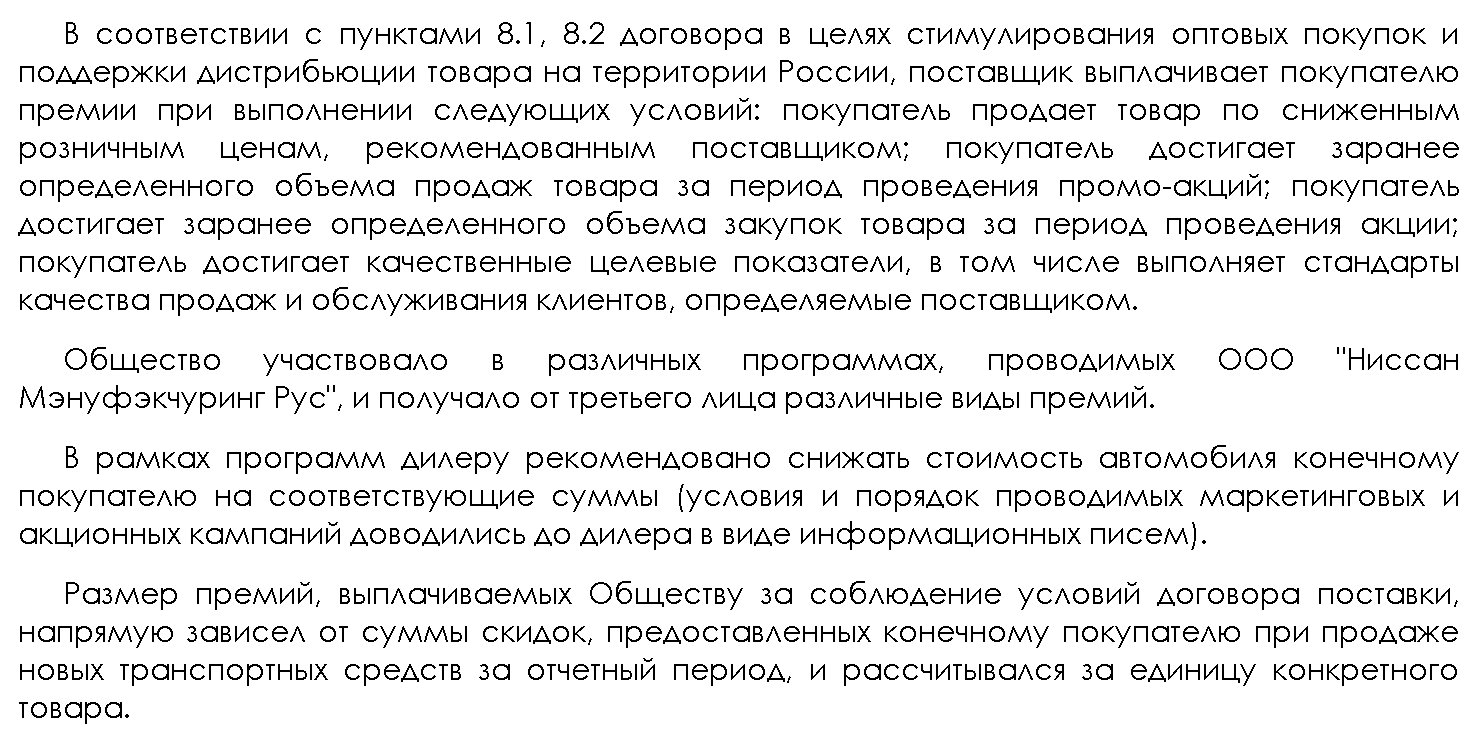 Определение Верховного Суда РФ от 05.07.2021 N 301-ЭС21-4267
И снова о премиях
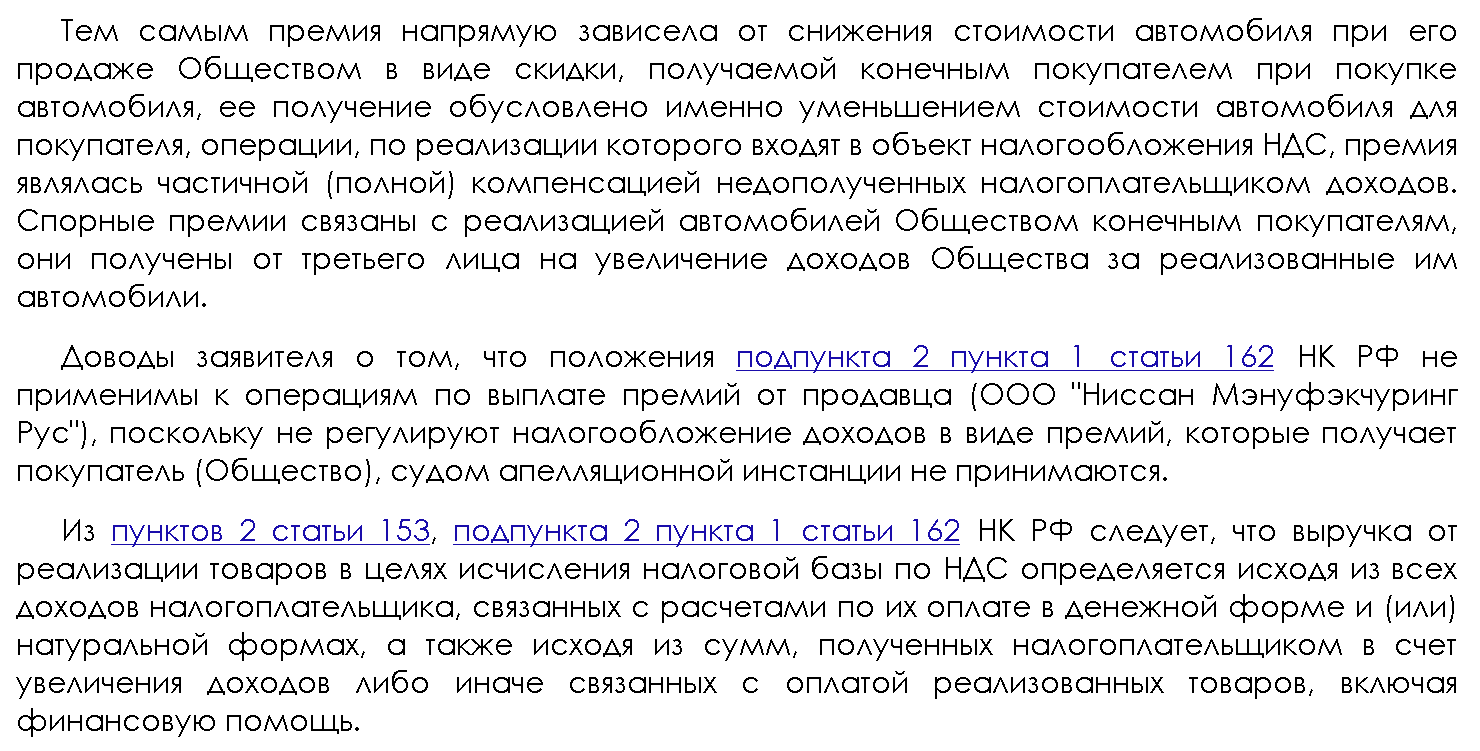 Определение Верховного Суда РФ от 05.07.2021 N 301-ЭС21-4267
И снова о премиях
Определение Верховного Суда РФ от 05.07.2021 N 301-ЭС21-4267
И снова о премиях
Определение Верховного Суда РФ от 14.12.2021 N 301-ЭС21-23581 по делу N А39-7206/2020
И снова о премиях
Определение Верховного Суда РФ от 14.12.2021 N 301-ЭС21-23581 по делу N А39-7206/2020
Отсрочка платежа факторы риска
наличие в договорах условий, отличающихся от существующих правил (обычаев) делового оборота (например, длительные отсрочки платежа, поставка крупных партий товаров без предоплаты или гарантии оплаты, несопоставимые с последствиями нарушения сторонами договоров штрафными санкциями, расчеты через третьих лиц, расчеты векселями и т.п.);

 отсутствие реальных действий плательщика (или его контрагента) по взысканию задолженности. Рост задолженности плательщика (или его контрагента) на фоне продолжения поставки в адрес должника крупных партий товаров или существенных объемов работ (услуг).
Учет доходов
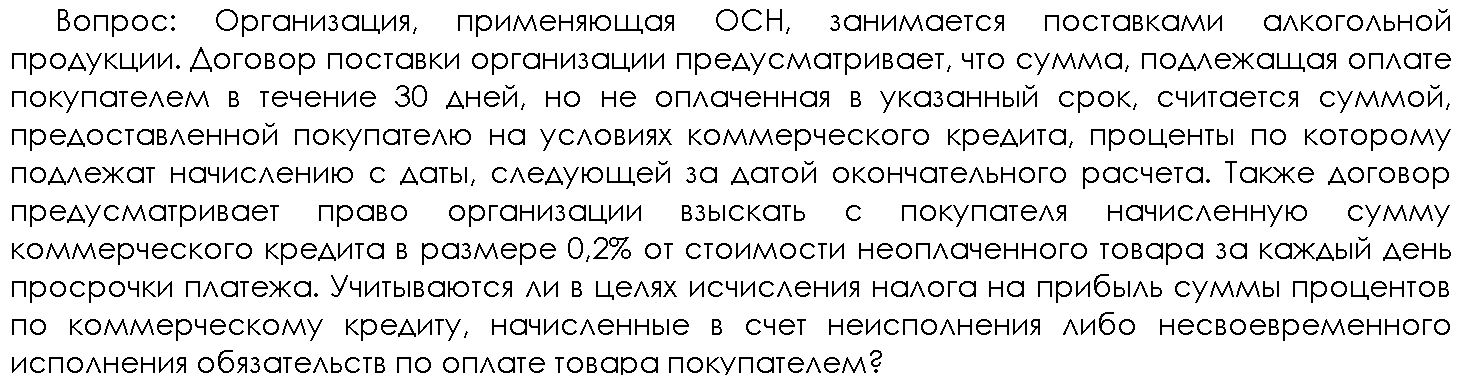 Письмо Минфина РФ от 23.03.2010 N 03-03-06/1/169
Учет доходов
Письмо Минфина РФ от 23.03.2010 N 03-03-06/1/169
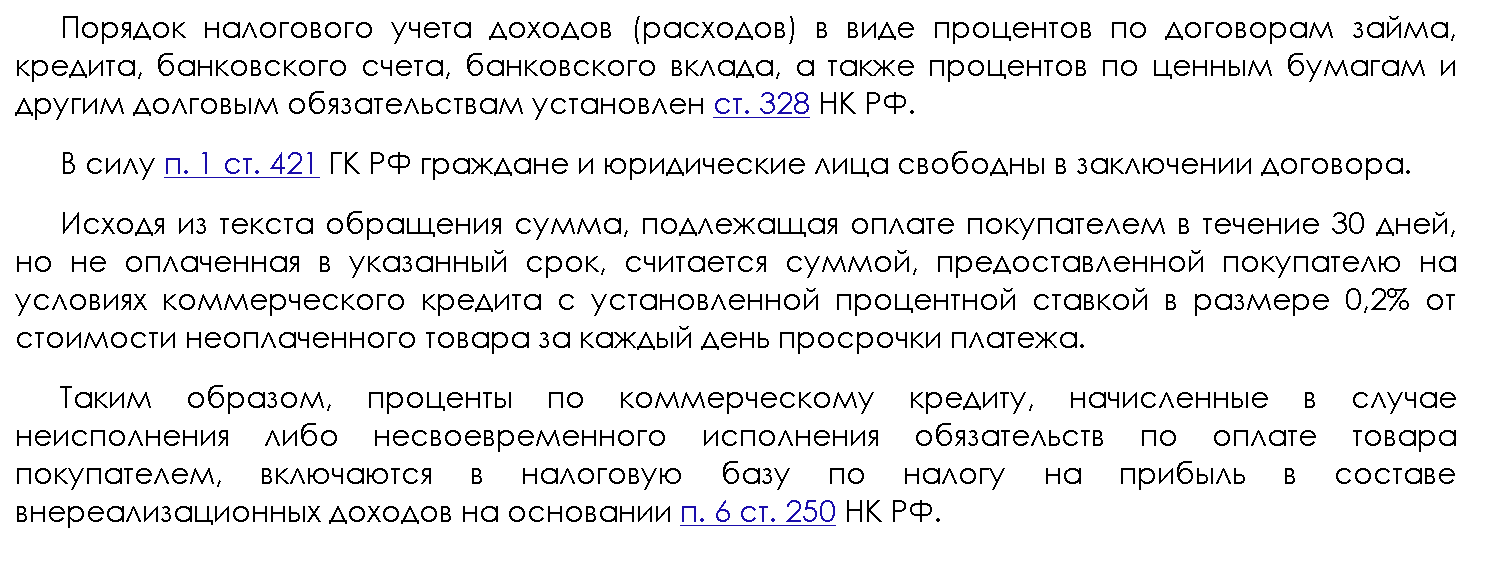 Внимание!
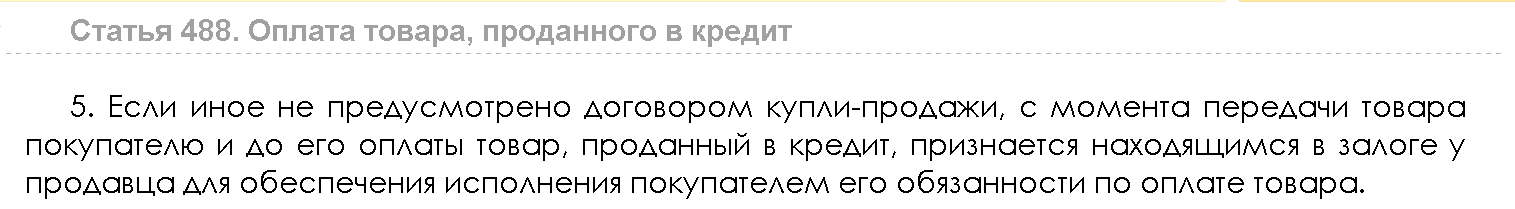 Условия договора
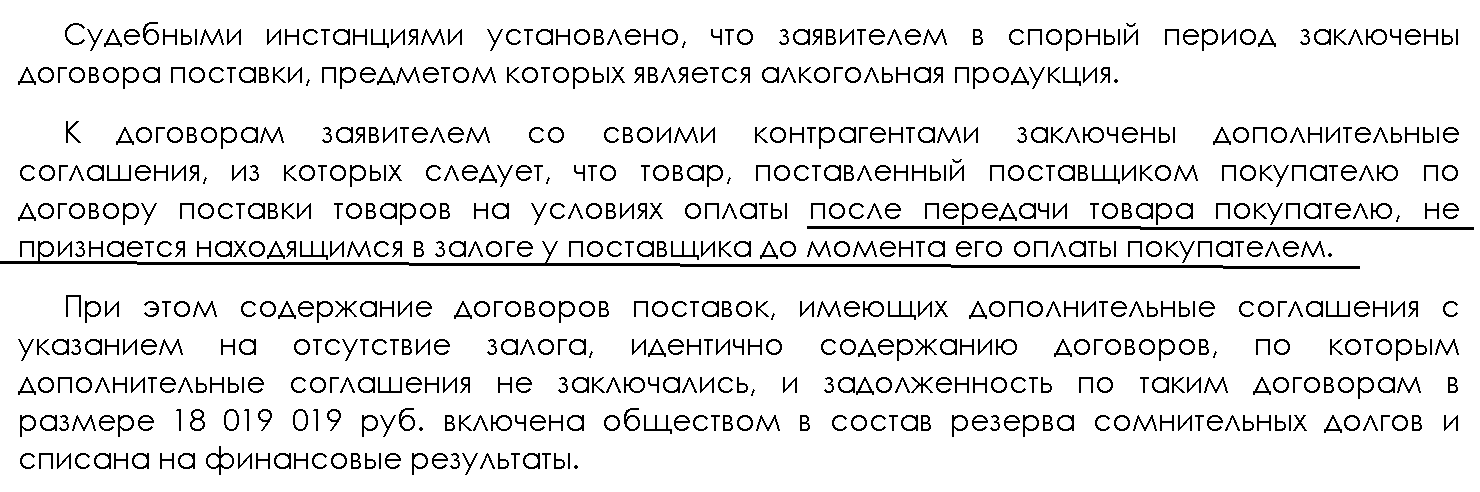 Постановление ФАС Московского округа от 29.08.2013 по делу N А40-136097/12-140-966
Условия договора
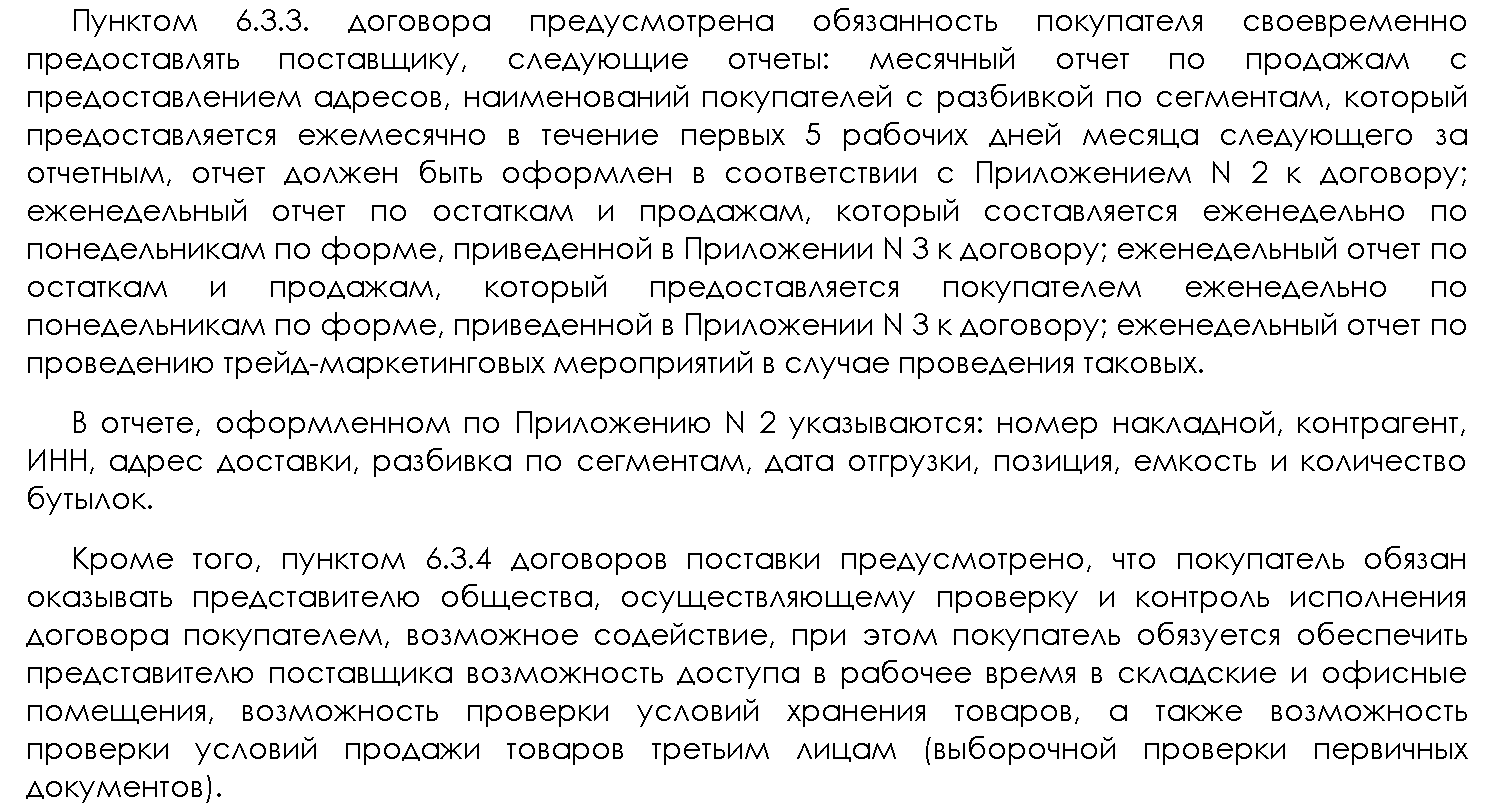 Постановление ФАС Московского округа от 29.08.2013 по делу N А40-136097/12-140-966
Претензии налогового органа
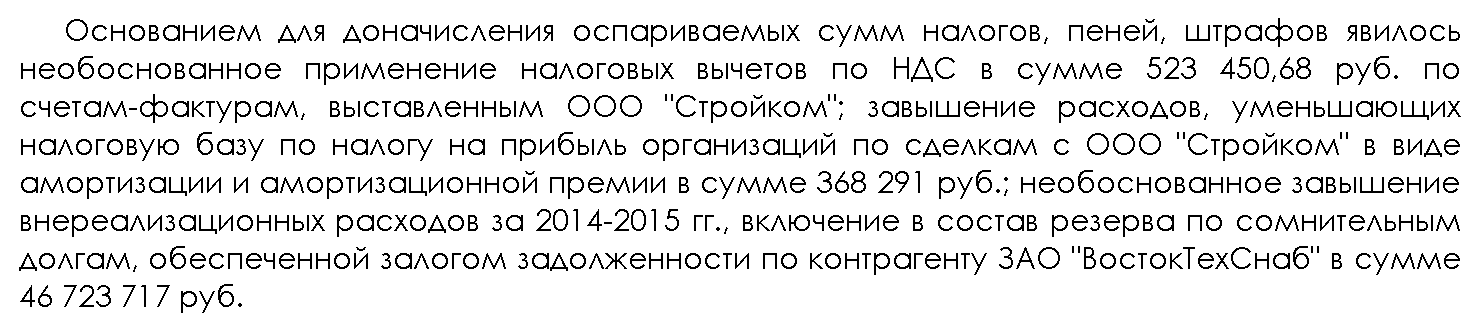 Постановление Арбитражного суда Дальневосточного округа от 29.08.2018 N Ф03-3429/2018 по делу N А51-28084/2017
Условия договора
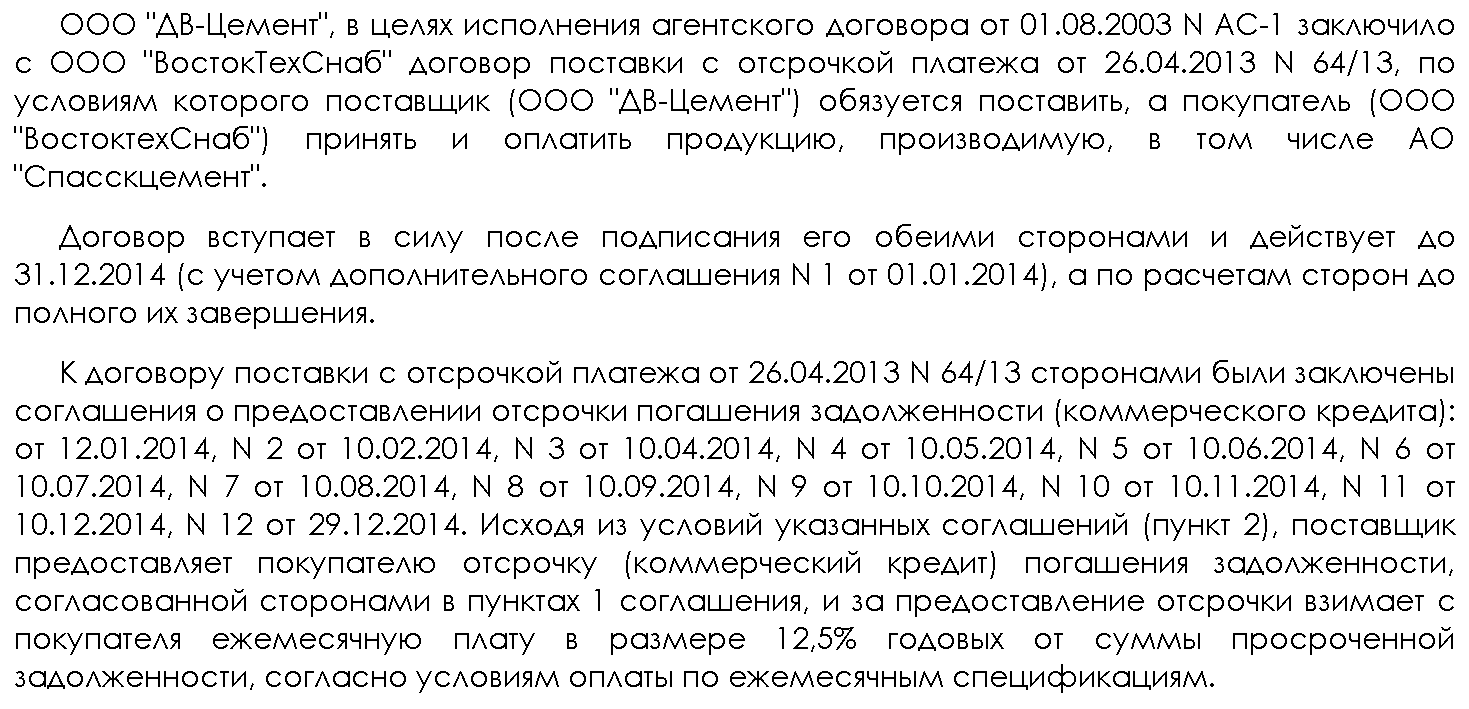 Постановление Арбитражного суда Дальневосточного округа от 29.08.2018 N Ф03-3429/2018 по делу N А51-28084/2017
Претензии налогового органа
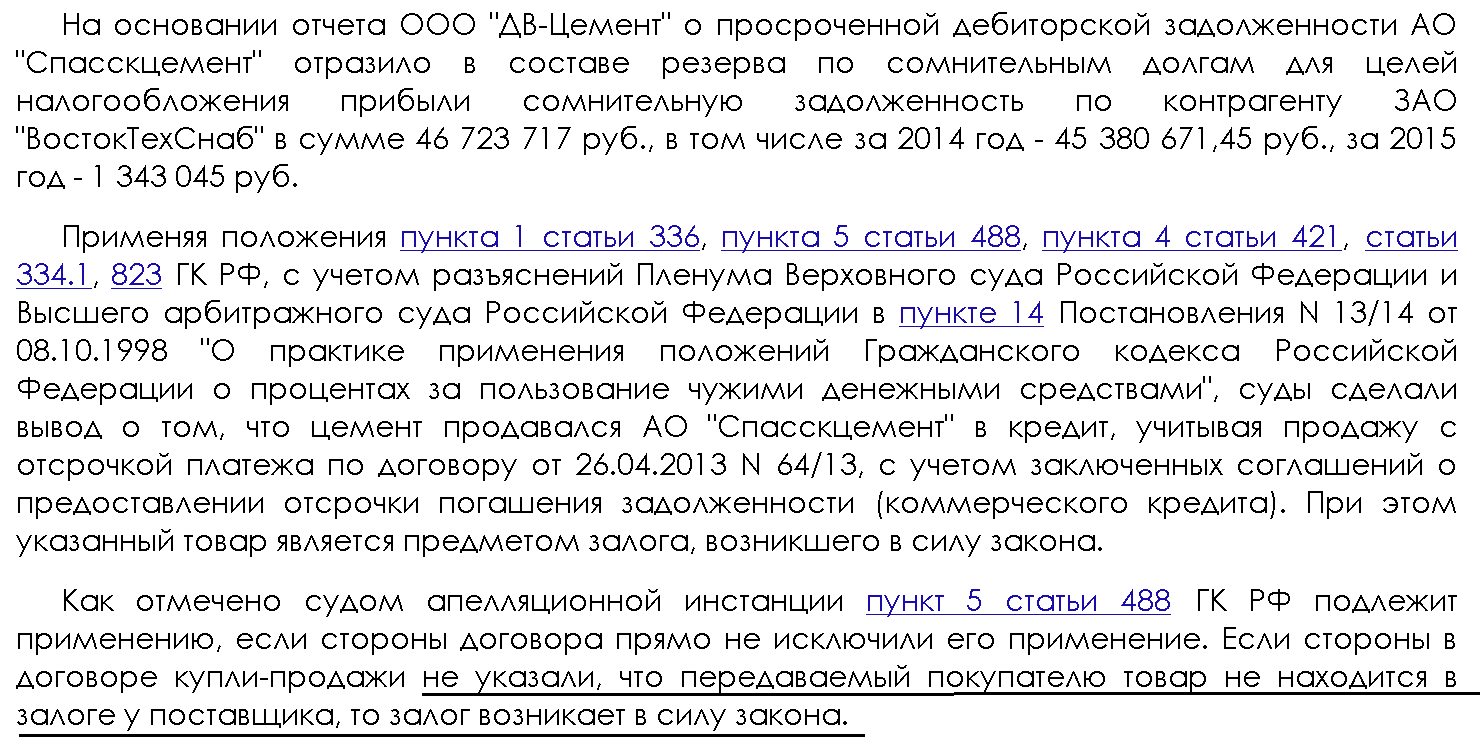 Постановление Арбитражного суда Дальневосточного округа от 29.08.2018 N Ф03-3429/2018 по делу N А51-28084/2017
Вердикт
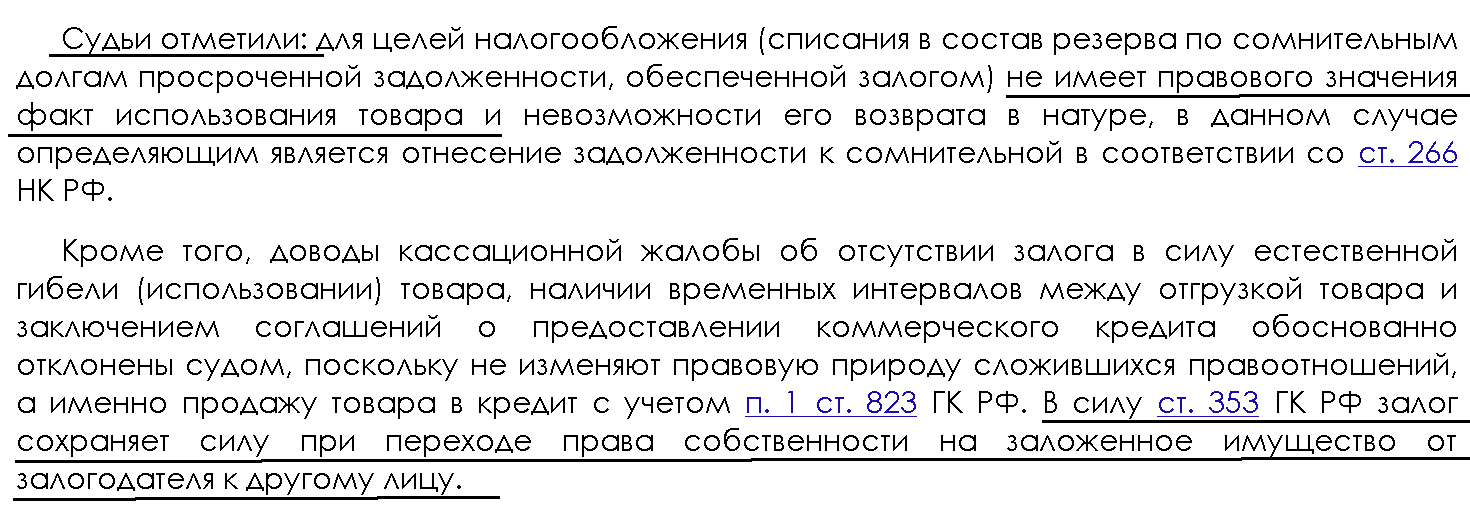 Постановление Арбитражного суда Дальневосточного округа от 29.08.2018 N Ф03-3429/2018 по делу N А51-28084/2017
Проценты за отсрочку и НДС
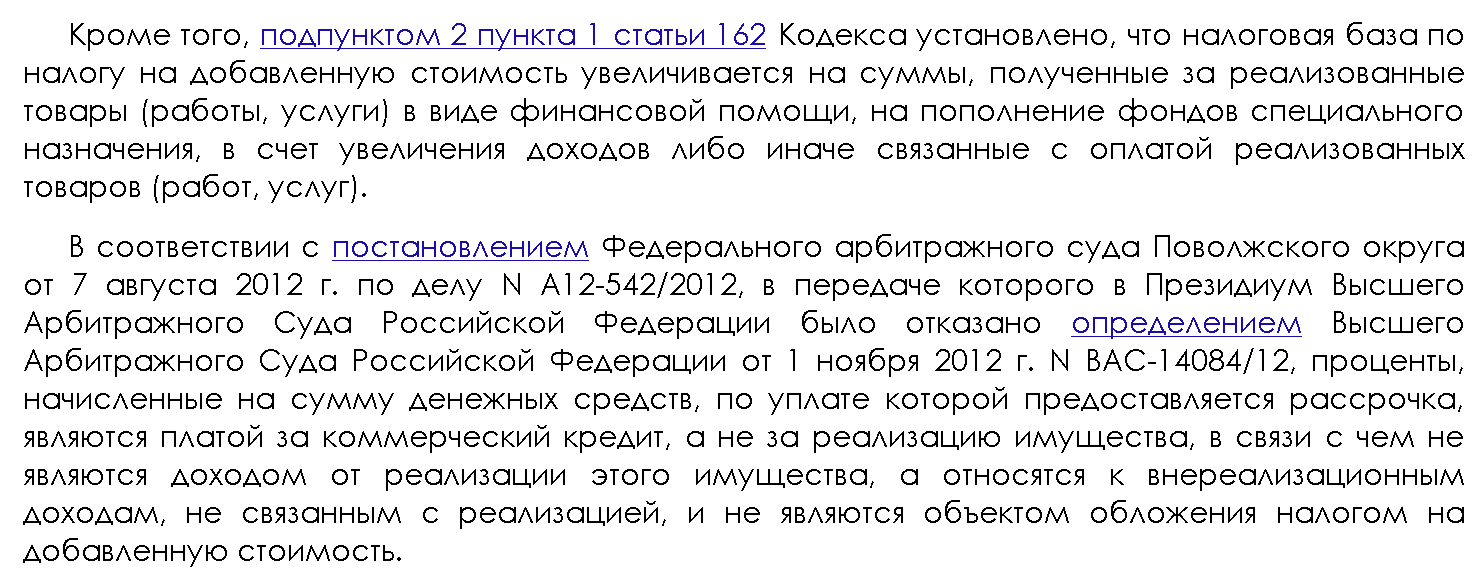 Письмо Минфина России от 18.08.2014 N 03-07-11/41207
Проценты за отсрочку и НДС
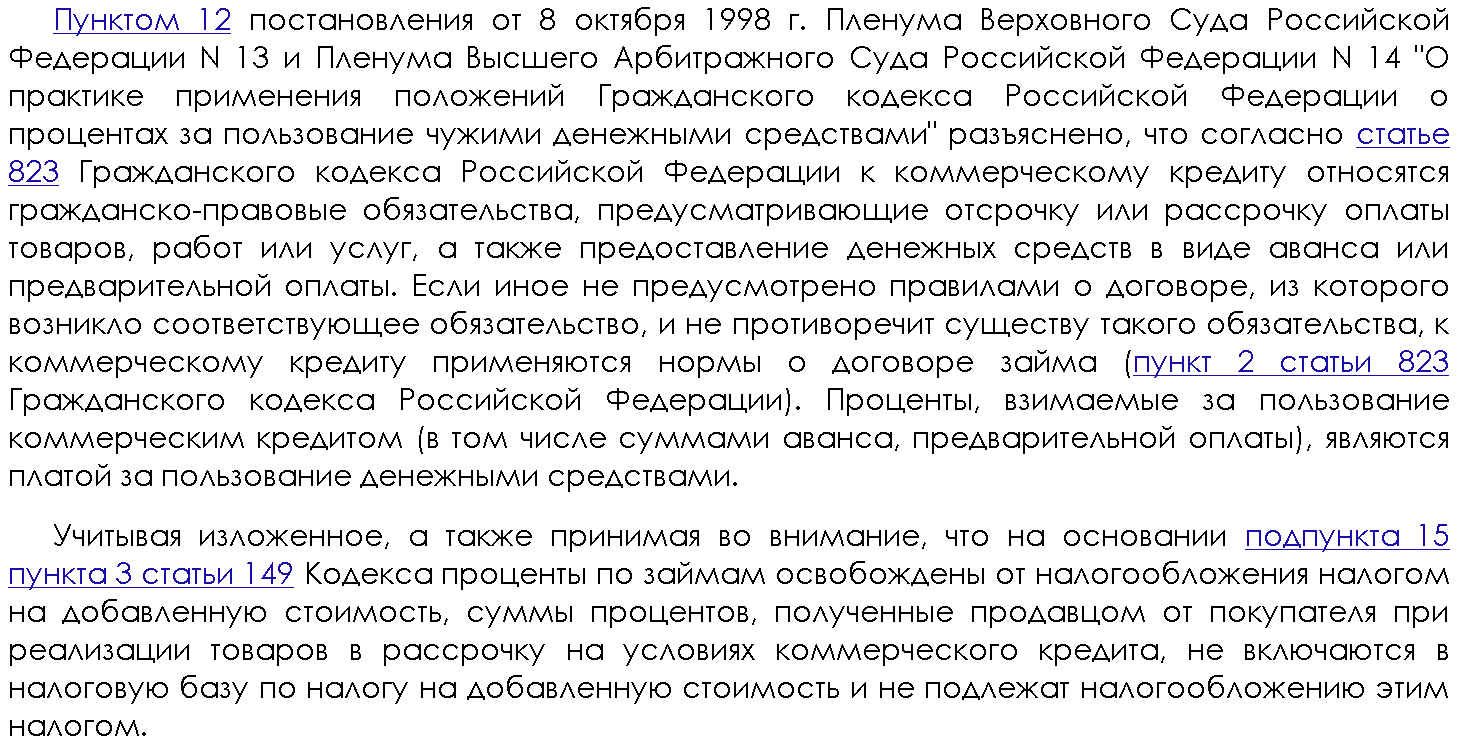 Письмо Минфина России от 18.08.2014 N 03-07-11/41207
3.Посреднический договор
Типичные причины переквалификации посреднических договоров
Особенности признания доходов и расходов посредником и лицом, в интересах которого действует посредник
Ошибки при заключении посреднического договора, которые  могут привести к его переквалификации
Посреднический договор заключен после совершения сделки
Отсутствие отчетов посредников
Товар, полученный на реализацию, посредник должен оплатить не позднее определенного срока вне зависимости от того, продан он конечному покупателю или нет. 
Комиссионер обязан перечислять комитенту платежи согласно установленному графику.
Квалификация сделки на собственное усмотрение компании.
Комитент и комиссионер являются взаимозависимыми лицами, поскольку у них один и тот же учредитель.
Ошибки в бухгалтерском учете (суды не признают основанием для переквалификации).
Подмена гражданско-правовых отношений с целью извлечения налоговой выгоды
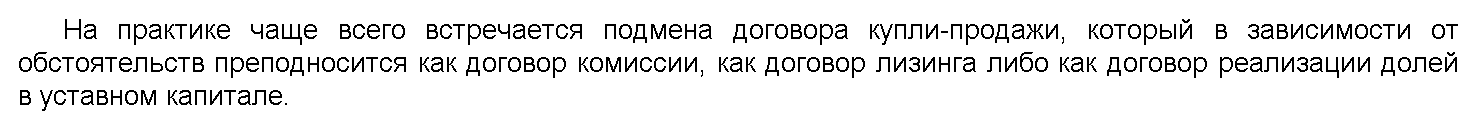 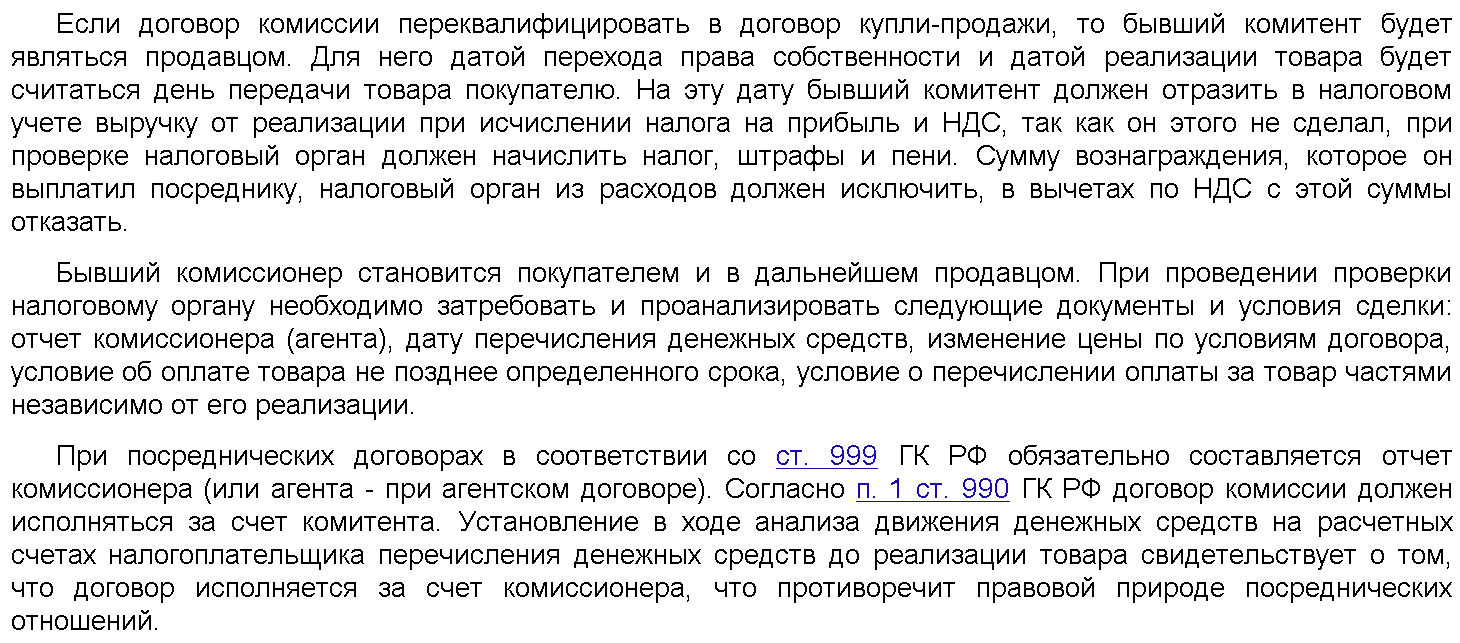 <Письмо> ФНС России от 13.07.2017 N ЕД-4-2/13650@
Что имеют в виду налоговые органы?
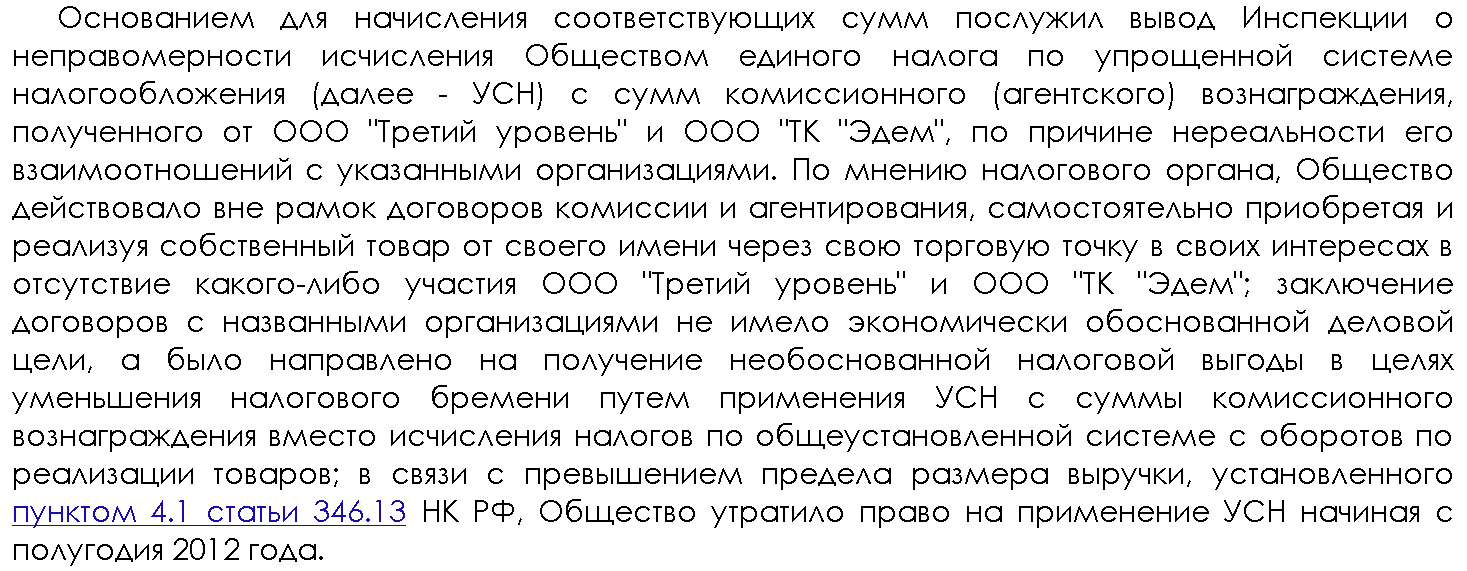 Постановление Арбитражного суда Северо-Западного округа от 04.02.2021 N Ф07-16159/2020 по делу N А13-4126/2016
Что имеют в виду налоговые органы?
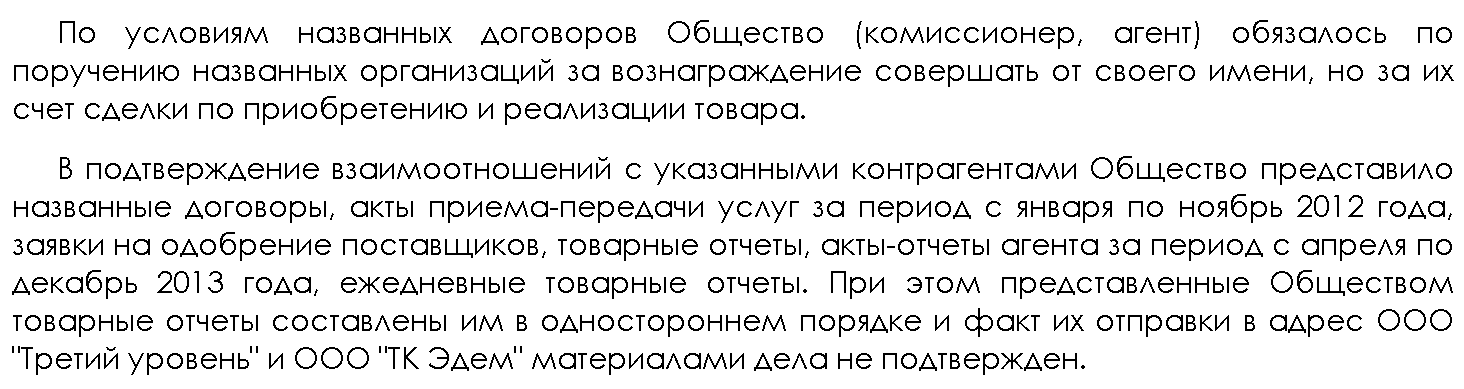 Постановление Арбитражного суда Северо-Западного округа от 04.02.2021 N Ф07-16159/2020 по делу N А13-4126/2016
Что имеют в виду налоговые органы?
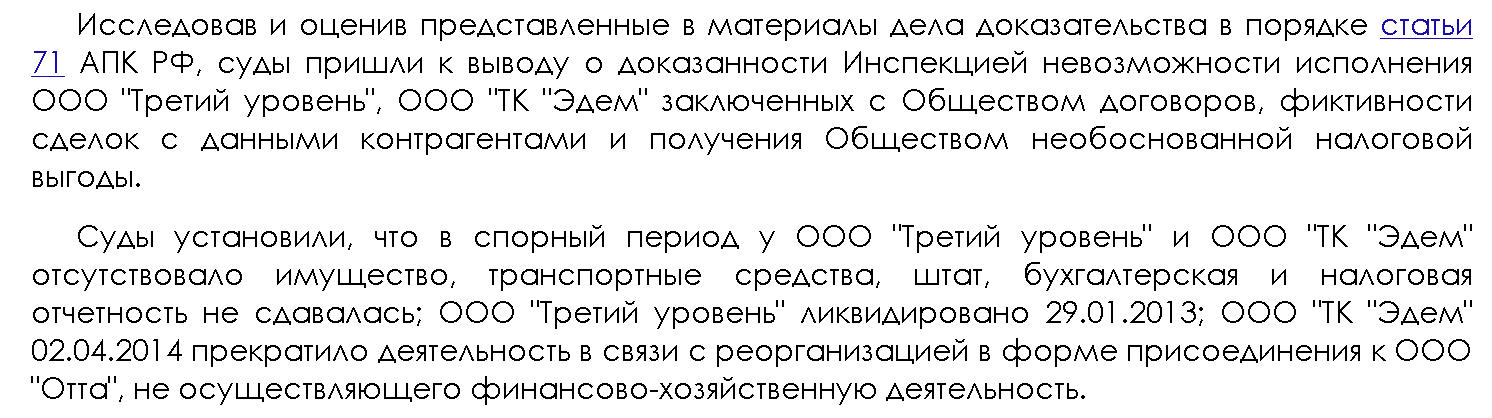 Постановление Арбитражного суда Северо-Западного округа от 04.02.2021 N Ф07-16159/2020 по делу N А13-4126/2016
Что имеют в виду налоговые органы?
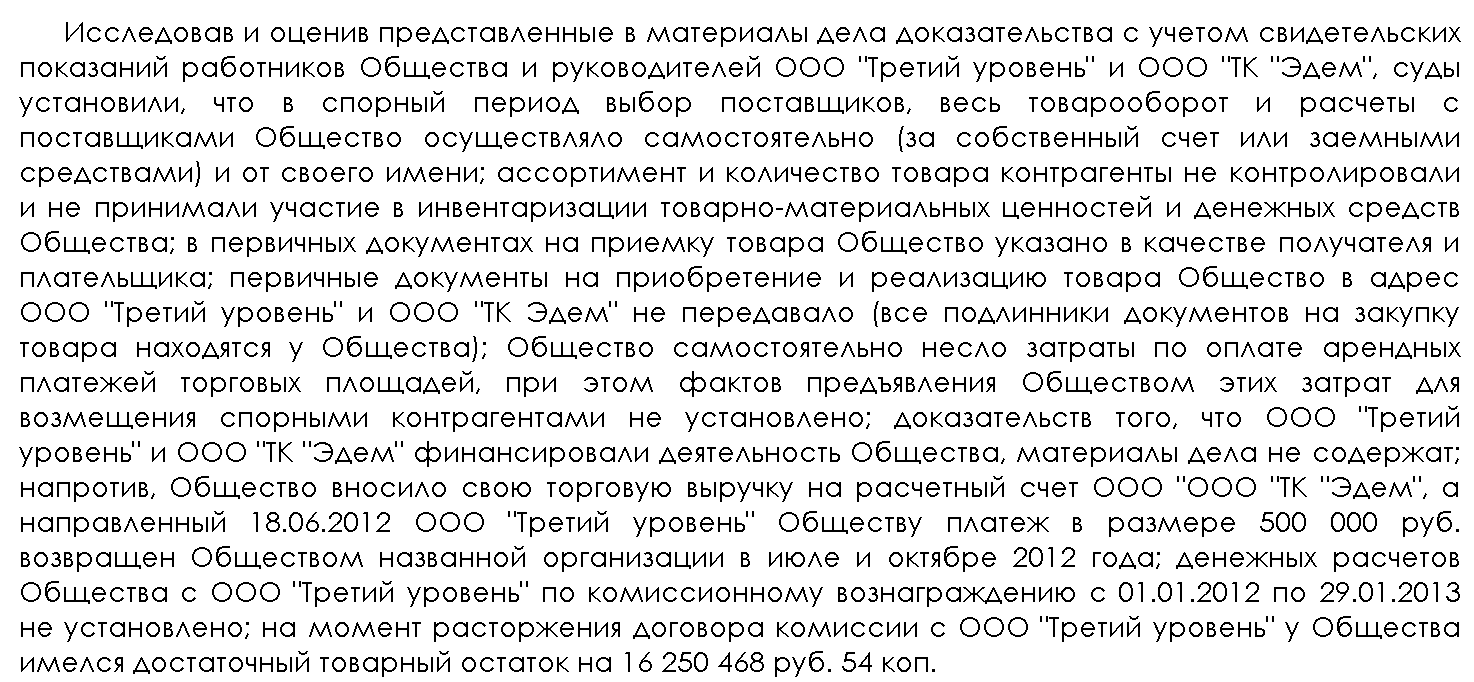 Постановление Арбитражного суда Северо-Западного округа от 04.02.2021 N Ф07-16159/2020 по делу N А13-4126/2016
Подмена гражданско-правовых отношений с целью извлечения налоговой выгоды
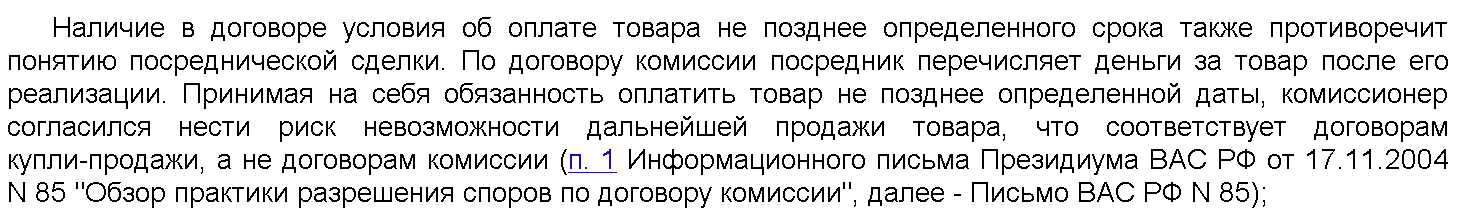 <Письмо> ФНС России от 13.07.2017 N ЕД-4-2/13650@
Из зала суда
Информационное письмо Президиума ВАС РФ от 17.11.2004 N 85
<Обзор практики разрешения споров по договору комиссии>
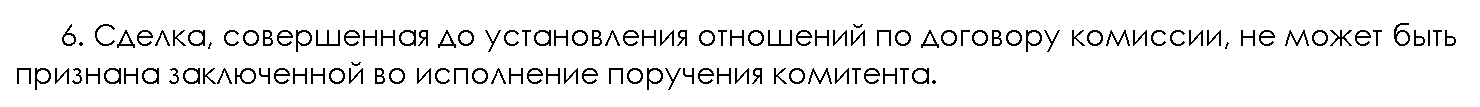 Если сделка совершена до заключения посреднического договора?
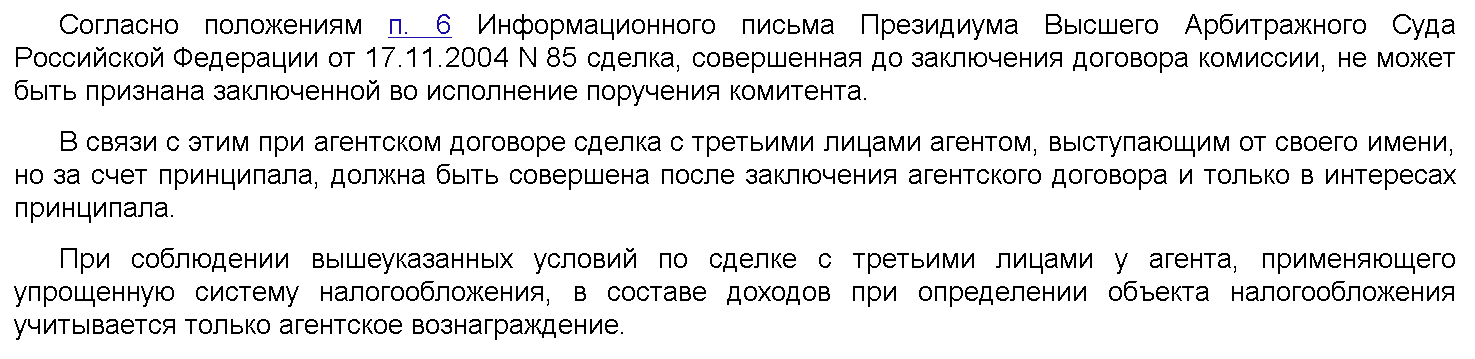 Письмо Минфина РФ от 10.02.2009 N 03-11-06/2/24
Из зала суда
Налог на прибыль : агентский договор
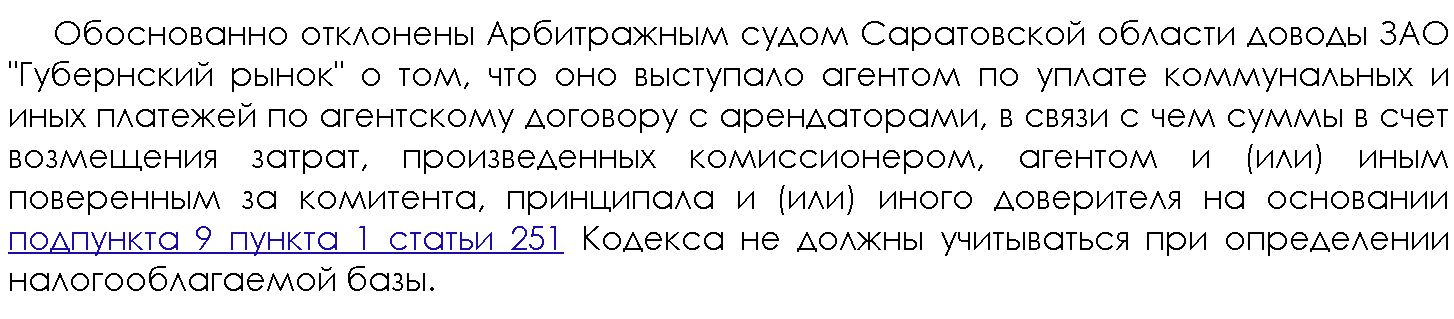 Постановление ФАС Поволжского округа от 04.10.2007 по делу N А57-9388/06
Из зала суда
Налог на прибыль : агентский договор
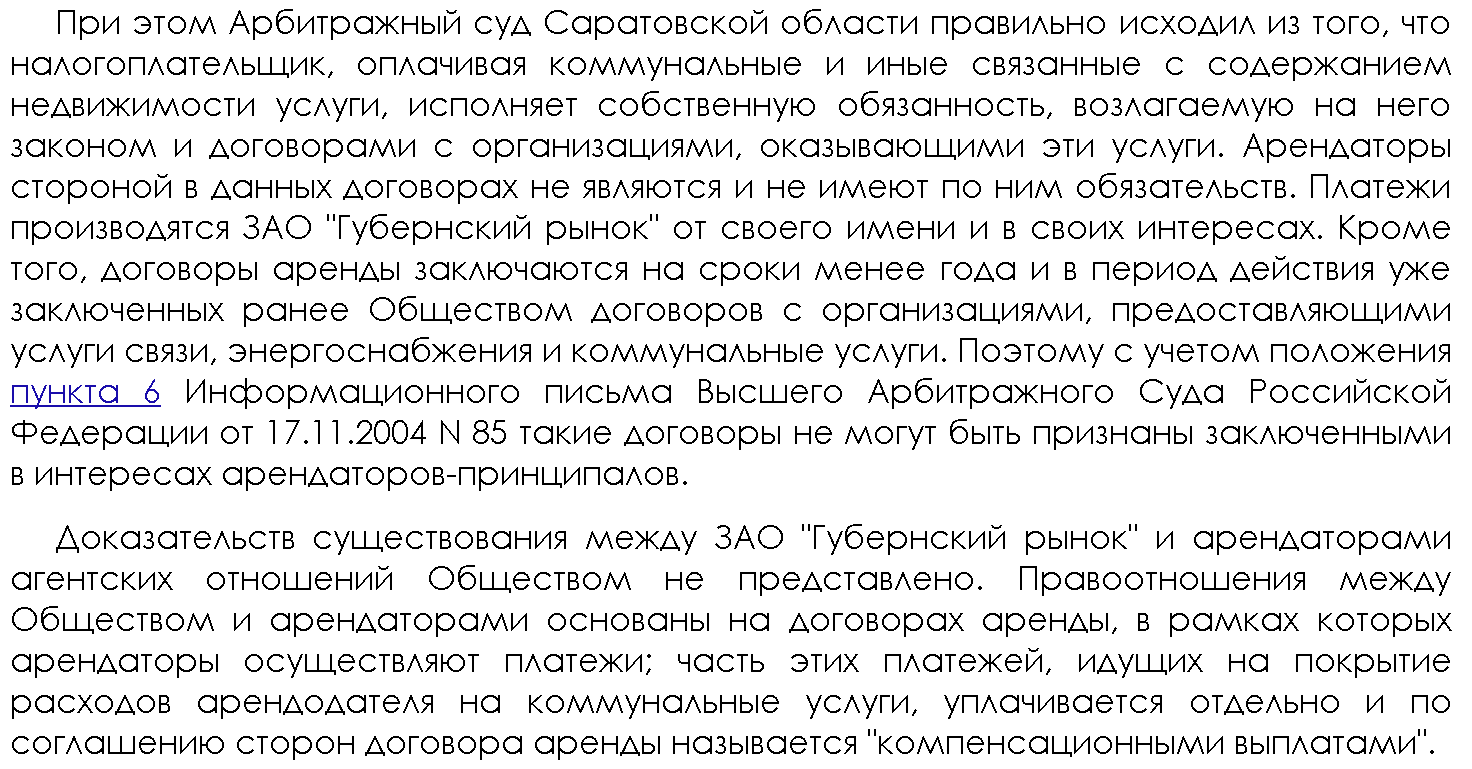 Постановление ФАС Поволжского округа от 04.10.2007 по делу N А57-9388/06
Из зала суда
УСН: агентский договор
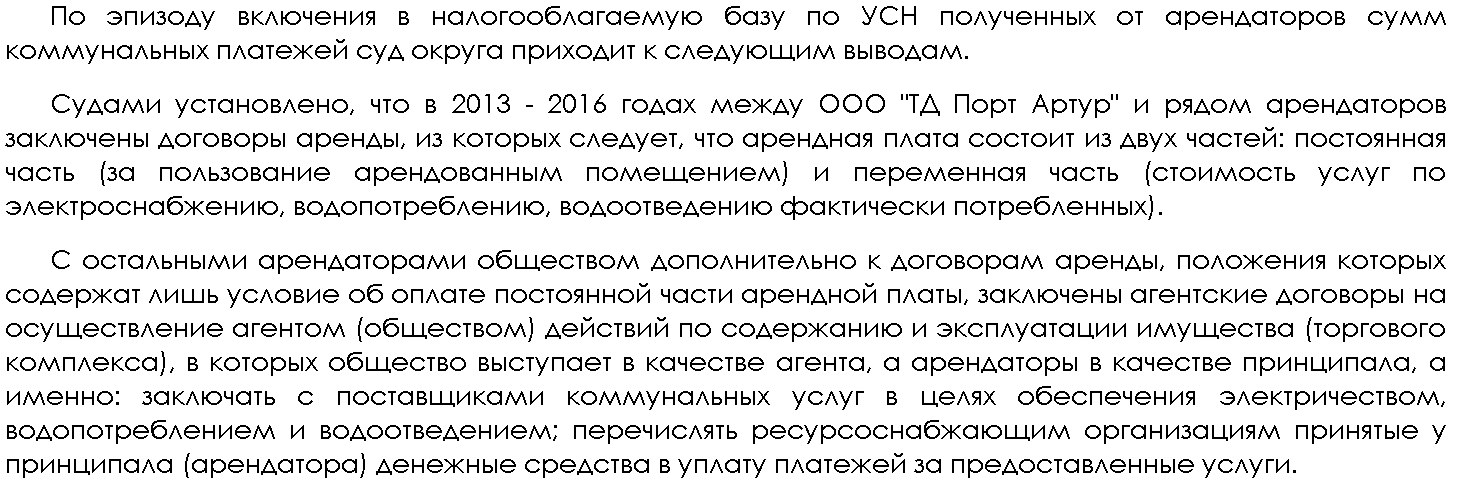 Постановление Арбитражного суда Восточно-Сибирского округа от 11.08.2021 N Ф02-4025/2021 по делу N А33-29857/2019
Из зала суда
УСН: агентский договор
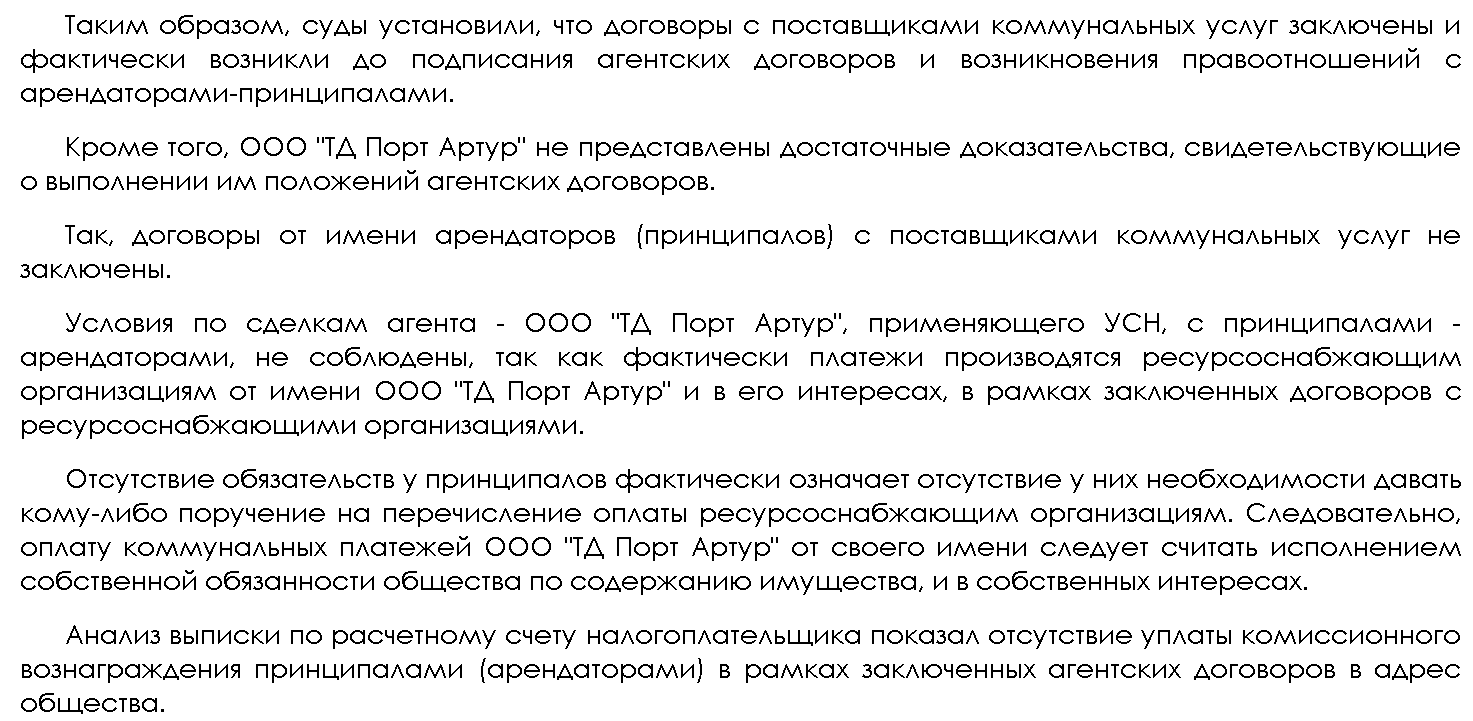 Постановление Арбитражного суда Восточно-Сибирского округа от 11.08.2021 N Ф02-4025/2021 по делу N А33-29857/2019
Коммунальные платежи
Из зала суда
НДС: агентский договор
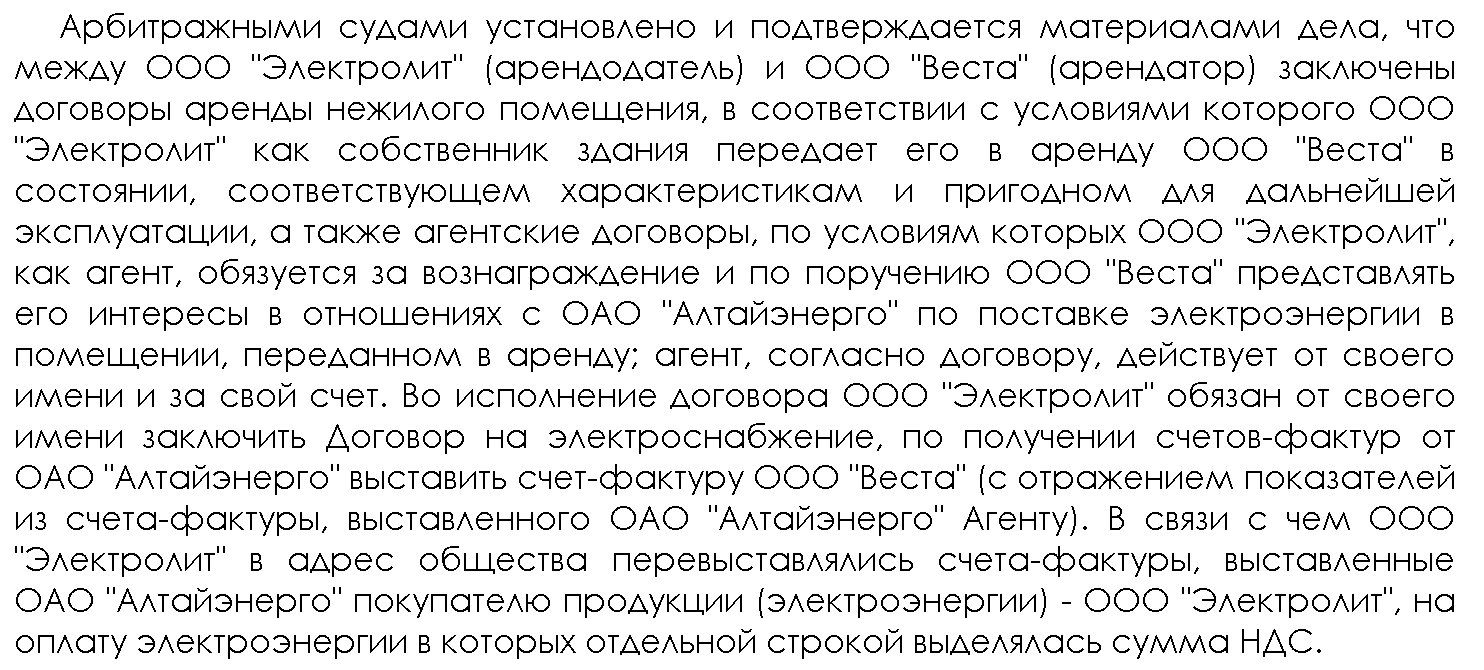 Постановление ФАС Западно-Сибирского округа от 26.10.2009 по делу N А03-10350/2007
Коммунальные платежи
Коммунальные платежи
Из зала суда
НДС: агентский договор
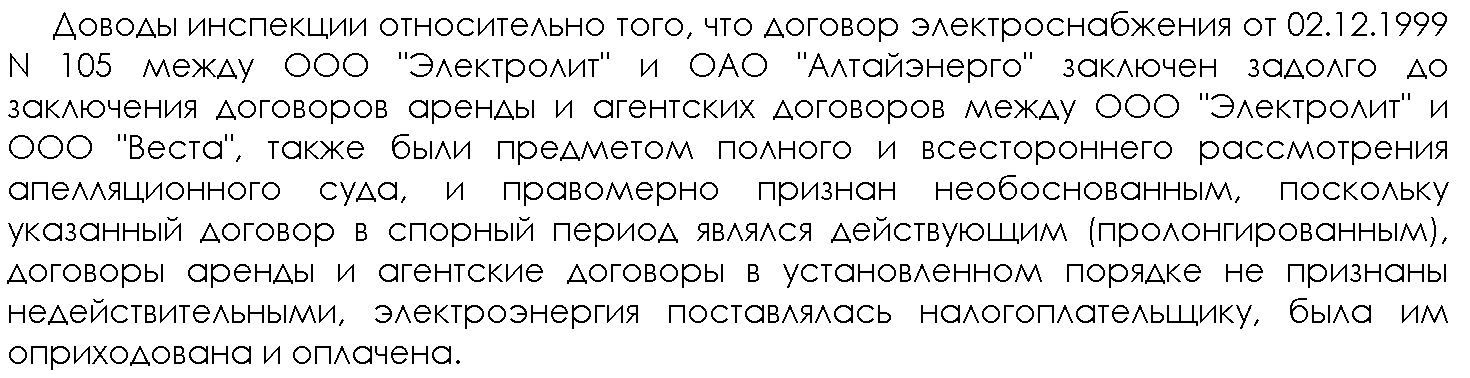 Постановление ФАС Западно-Сибирского округа от 26.10.2009 по делу N А03-10350/2007
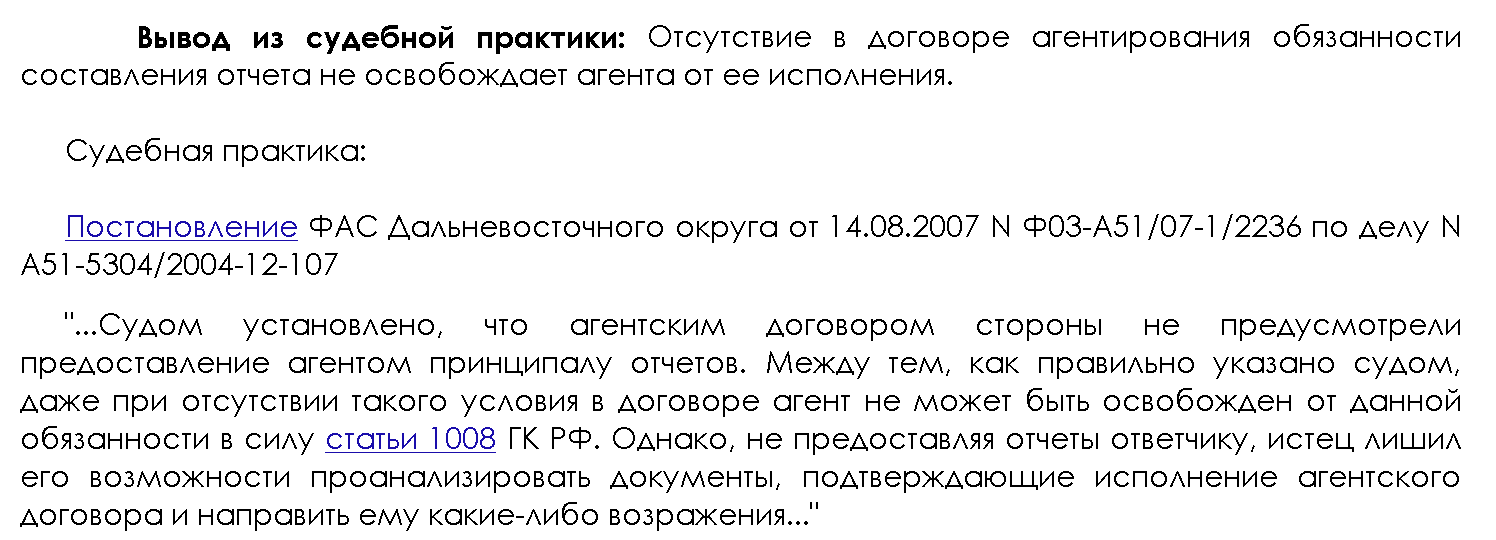 Фрагмент условия договора комиссии о сроке 
сдачи отчета 
(вариант 1)
 «…                                                             
3.5.  Комиссионер обязан представлять отчеты
 комитенту в течение пяти рабочих дней по окончании каждого месяца.
  …» 

 (вариант 2)
«...                                                                  
 3.5. Комиссионер обязан, исполнив поручение комитента, в течение пяти рабочих дней представить отчет.                                          
  ...»
ВАЖНО!
Отчет не является доказательством исполнения агентом своих обязательств, если в нем не указано, какая именно работа проводилась агентом, и при этом не представлены первичные бухгалтерские документы, подтверждающие расходы, связанные с исполнением агентского договора.
Из зала суда
Как подтвердить расходы, понесенные агентом
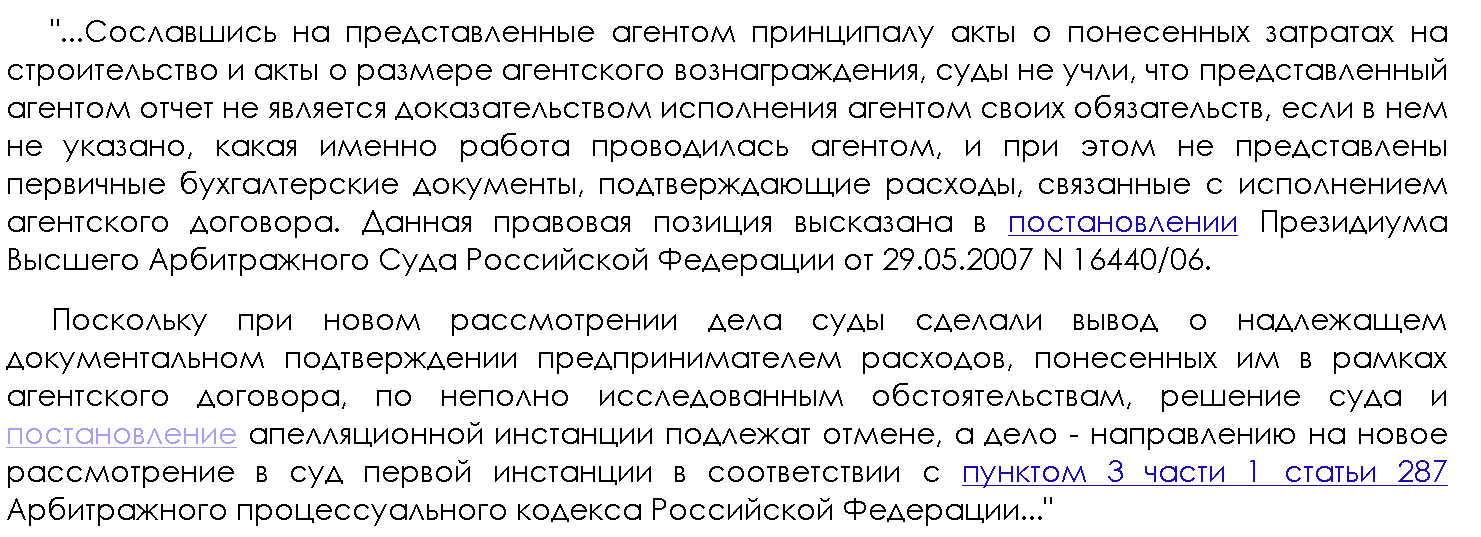 Постановление Арбитражного суда Северо-Кавказского округа от 09.10.2019 N Ф08-8778/2019 по делу N А53-34157/2017
Акт отчет не заменяет
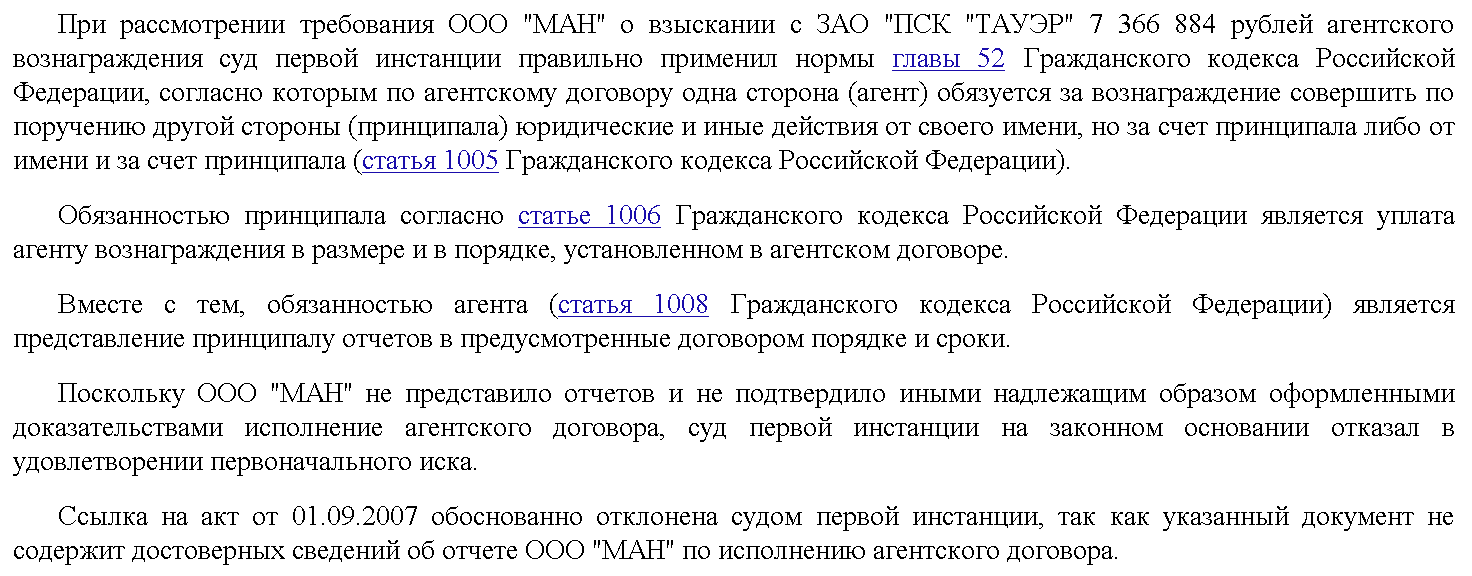 Постановление ФАС Западно - Сибирского округа от 08.09.2010 по делу N А75-10463/2009
Что может пойти не так?
Нет обоснования выбора агента.
Не велась переписка между агентом и контрагентами предприятия (запрашивается журнал входящей корреспонденции покупателя).
Не велась переписка между агентом и принципалом.
Наличие переписки между принципалом и покупателем (при обстоятельствах, сформулированных в п.2,3).
Согласно протоколов допроса, работники контрагентов не вели переговоры с агентом.
Согласно протоколов допроса, работники принципала не вели переговоров с агентом, самостоятельно занимались отношениям с контрагентами.
Наличие отношений между принципалом и контрагентом до появления агента.
Переквалификация в договор купли- продажи
ООО (применяло УСНО и исчисляло налог с разницы между доходами и расходами) в 2014 году осуществляло деятельность по оптовой и розничной реализации товаров, приобретаемых у ИП на основании договора купли-продажи от 06.01.2012 и с III квартала 2014 года в рамках договора комиссии от 10.01.2014. ИП являлся единственным поставщиком ООО.
По соглашению от 20.08.2014 к договору комиссии от 10.01.2014 сумма вознаграждения составляла 1% от объема продаж за квартал на основании отчета комиссионера. Вознаграждение комиссионеру выплачивалось по итогам квартала. Кроме того, этим соглашением было установлено, что оплата поставленного комитентом товара перечисляется на его расчетный счет после реализации товара. Также в данном соглашении оговаривалось, что указанный порядок расчетов распространяется на все партии товара, поставленные комитетом в течение действия договора.
Постановлением Арбитражного суда Восточно-Сибирского округа от 29.05.2019 N Ф02-1926/2019
Переквалификация в договор купли- продажи
Обстоятельства спорной ситуации
По налоговым декларациям ИФНС установила сумму полученного ООО дохода за 2014 год - 57 557 295 руб. (что соответствовало налоговым регистрам за этот год и оборотам по счетам 50 "Касса", 51 "Расчетный счет", 62 "Расчеты с покупателями"), в том числе комиссионное вознаграждение за III квартал - 149 591,45 руб., за IV квартал - 144 599,47 руб.
Отчеты комиссионера, а также справки о продаже переданных на комиссию товаров за I и II кварталы 2014 года ООО в ходе проверки не представило.
Письмами от 31.12.2014 и от 31.08.2015, направленными в адрес ИП (комитента), ООО изменило назначение платежа в платежных поручениях за II квартал 2014 года и за 2015 год с "оплата по договору купли-продажи от 06.01.2012" на "оплата по договору комиссии от 10.01.2014". При этом сумму комиссионного вознаграждения за I полугодие 2014 года ООО не определило и не представило уточненную декларацию по УСНО за 2014 год. 
Постановлением Арбитражного суда Восточно-Сибирского округа от 29.05.2019 N Ф02-1926/2019
Переквалификация в договор купли- продажи
Обстоятельства спорной ситуации

ООО не возвращало комитенту остатки товара, не реализованного в рамках договора комиссии. Как показали должностные лица ООО при допросе, остатки нереализованного товара снимались с реализации по окончании отчетного периода и убирались на склад, где хранились отдельно от остального товара (затраты по хранению остатков несло также ООО). В следующих периодах эти остатки вновь поступали в продажу, но уже по акциям (на распродажах);

ООО, будучи комиссионером, устанавливало наценку на комиссионный товар при его передаче покупателям. Причем отличие в цене было выявлено как в большую, так и в меньшую сторону;

Постановлением Арбитражного суда Восточно-Сибирского округа от 29.05.2019 N Ф02-1926/2019
Переквалификация в договор купли- продажи
Обстоятельства спорной ситуации
- ООО и ИП являлись взаимозависимыми лицами (предприниматель был единственным учредителем и руководителем ООО, обладал правом первой подписи документов банка от имени ООО).
С учетом названных обстоятельств ИФНС пришла к выводу, что замену сделки по договору купли-продажи на сделку по договору комиссии ООО осуществило с единственной целью - занизить сумму доходов с целью сохранения права на применение УСНО. По факту ООО во исполнение поручений ИП (комитента) не выполняло функции комиссионера по поиску покупателей товаров, а создавало данных покупателей на базе своей розничной сети, поскольку само устанавливало цены на комиссионный товар и не возвращало остатки нереализованного товара (то есть распоряжалось им как собственным товаром).
На этом основании ИФНС обратно переквалифицировала посредническую сделку в договор купли-продажи и произвела соответствующие налоговые доначисления. 

Постановлением Арбитражного суда Восточно-Сибирского округа от 29.05.2019 N Ф02-1926/2019
Отсутствие деловой цели
Обстоятельства спорной ситуации
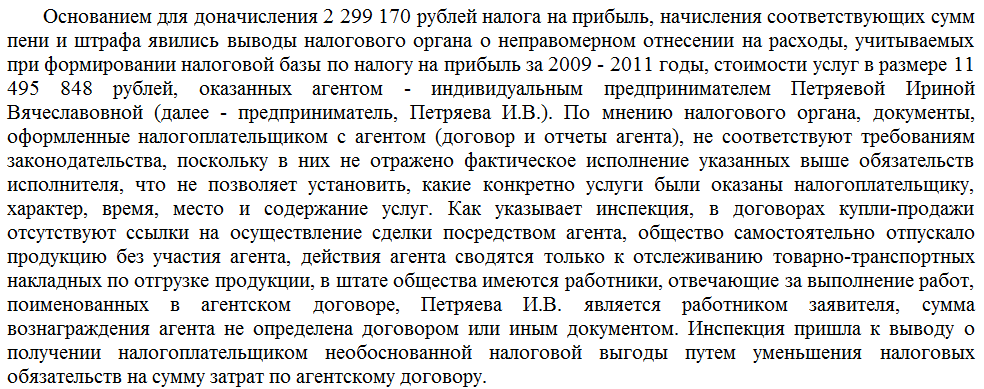 Постановление ФАС Поволжского округа от 26.11.2013 по делу N А65-32145/2012
Отсутствие деловой цели
Постановление ФАС Поволжского округа от 26.11.2013 по делу N А65-32145/2012
Отсутствие деловой цели
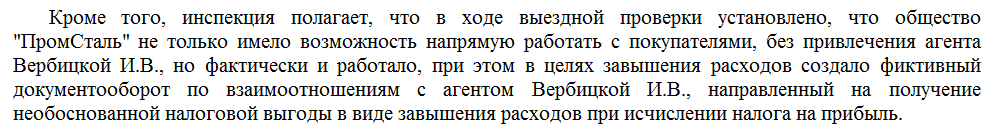 Постановление Арбитражного суда Уральского округа от 27.03.2018 N Ф09-788/18 по делу N А76-30394/2016
Отсутствие деловой целиУсловия договора
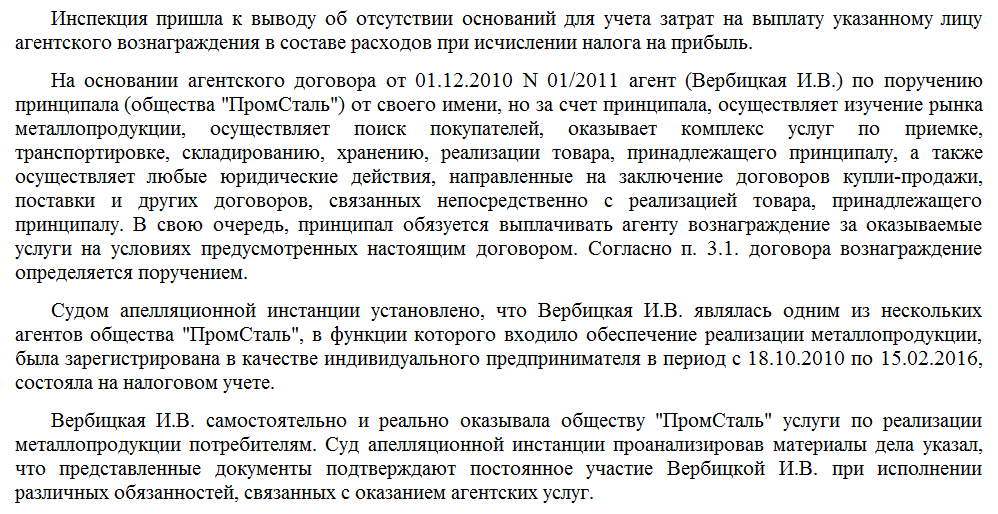 Постановление Арбитражного суда Уральского округа от 27.03.2018 N Ф09-788/18
Отсутствие деловой цели
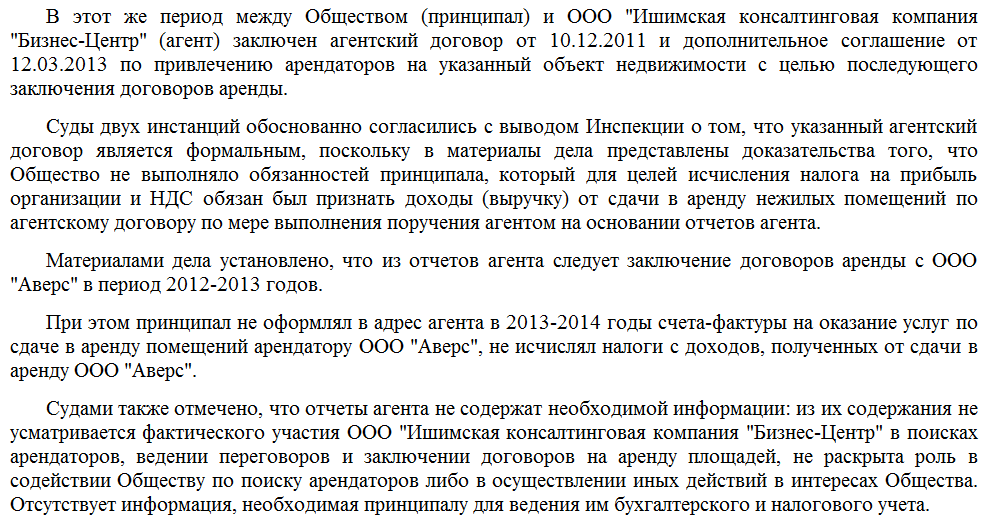 Определение Верховного Суда РФ от 25.09.2017 N 304-КГ17-13105
Отсутствие условий о контроле за перечислением средств – как доказательство мнимости
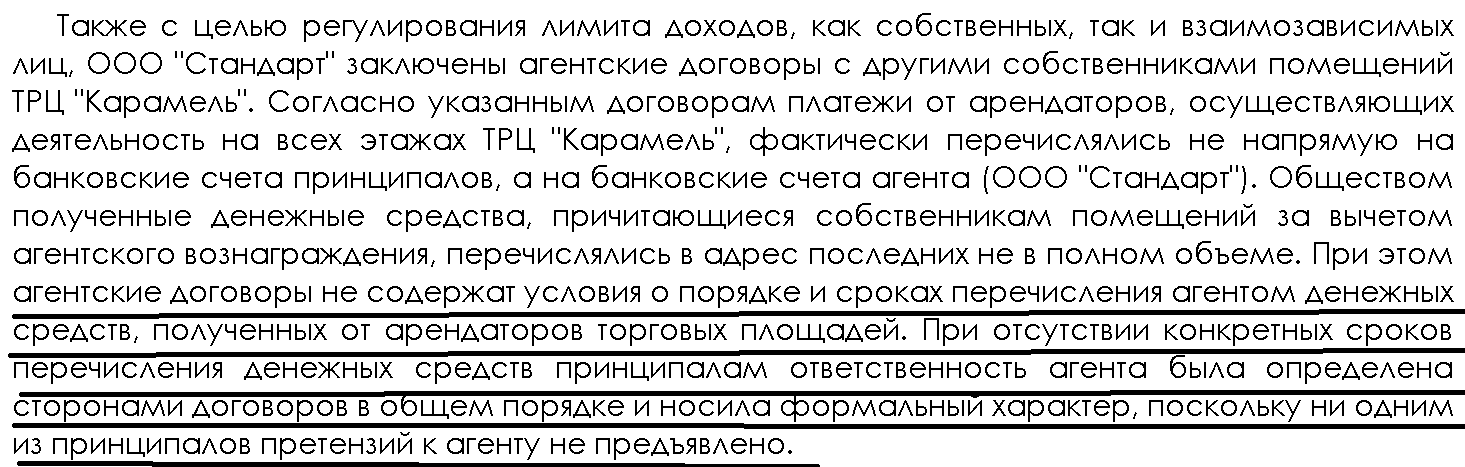 Постановление Арбитражного суда Восточно-Сибирского округа от 29.03.2018 N Ф02-7782/2018 по делу N А19-13974/2016
Отсутствие деловой цели. Договоры переквалифицировали в трудовые
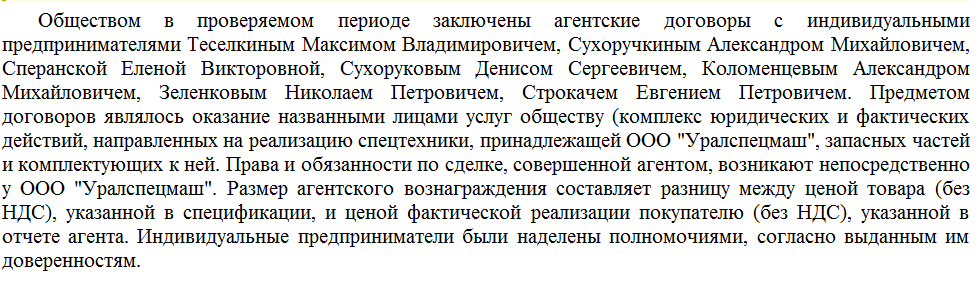 Постановление Арбитражного суда Уральского округа от 10.03.2017 N Ф09-311/17
Отсутствие деловой цели. Договоры переквалифицировали в трудовые
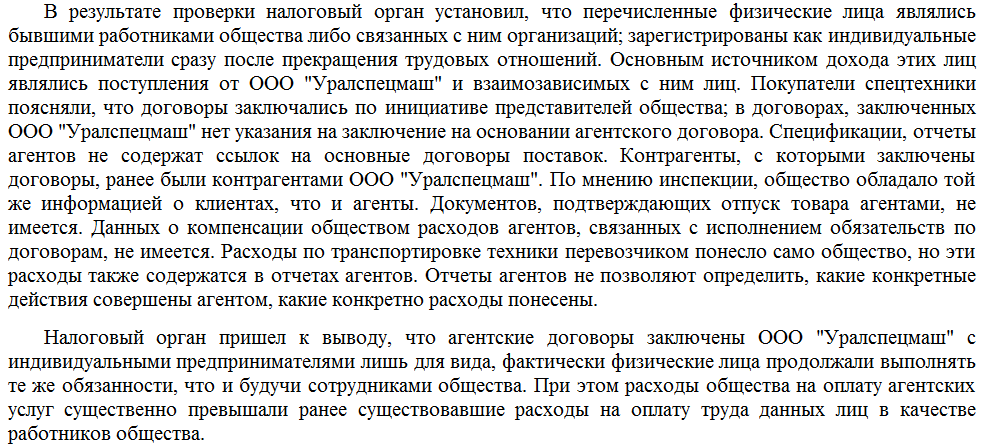 Постановление Арбитражного суда Уральского округа от 10.03.2017 N Ф09-311/17
Аргументы  налогового органа:
По мнению инспекции, компания обладала той же информацией о клиентах, что и агенты.

Данных о компенсации компанией расходов агентов, связанных с исполнением обязательств по договорам, не имеется.

Расходы по транспортировке техники перевозчиком понесло сама компания, но эти расходы также содержатся в отчетах агентов. Отчеты агентов не позволяют определить, какие конкретные действия совершены агентом, какие конкретно расходы понесены.
Аргументы  налогового органа:
Предприниматели являлись бывшими сотрудниками компании или связанных с ним организаций. Но как индивидуальные предприниматели они были зарегистрированы сразу после прекращения трудовых отношений. Их основными источникам и дохода были поступления от компании и взаимозависимых с ней лиц.

Покупатели спецтехники поясняли, что договоры заключались по инициативе представителей компании, и в них не было указано, что они заключались на основании агентского договора.

Спецификации, отчеты агентов не содержат ссылок на основные договоры поставок.

Контрагенты, с которыми заключены договоры, ранее были контрагентами компании.
Аргументы  в пользу налогоплательщика:

 Права и обязанности по сделке, которую совершали агенты, возникали непосредственно у компании.

 Размер агентского вознаграждения составлял разницу между ценой товара (без НДС), указанной в спецификации, и ценой фактической реализации покупателю (без НДС), указанной в отчете агента.

 Индивидуальные предприниматели были наделены полномочиями, согласно выданным им доверенностям.
4.Договор подряда (возмездного оказания услуг)
Налоговые последствия
Составления и подписания актов в разные сроки
Условий о поэтапной передаче результатов выполненных работ и их отсутствие
Аннулирования заказов
Особые условия зачета перечисленных авансов
Официальная позиция
Отражение выручки по договорам подряда/возмездного оказания услуг
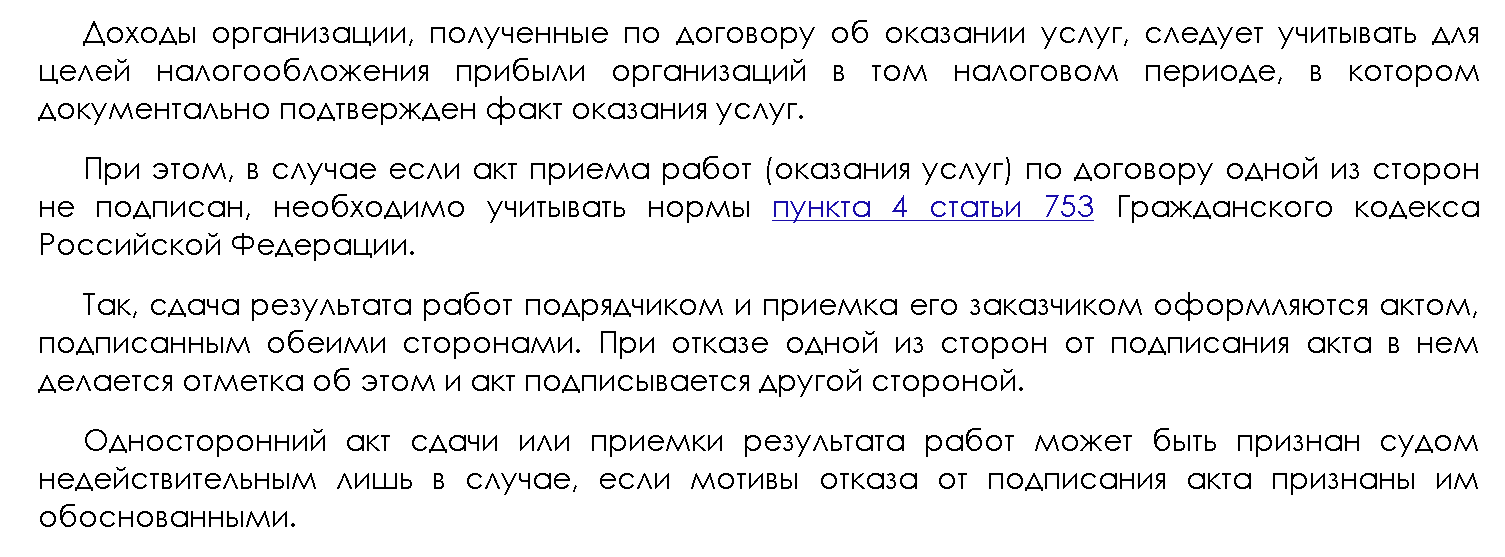 Письмо Минфина России от 08.10.2020 N 03-07-11/88016
Официальная позиция
Официальная позиция
Отражение выручки по договорам подряда/возмездного оказания услуг
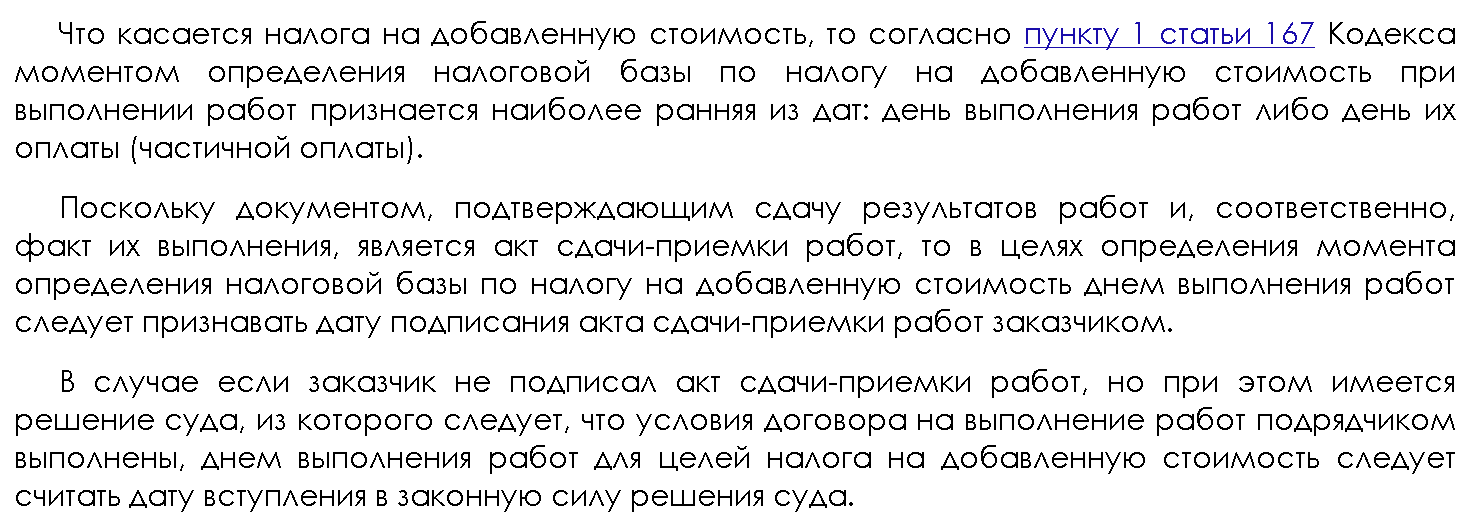 Письмо Минфина России от 08.10.2020 N 03-07-11/88016
? Выставление счетов-фактур по договорам возмездного оказания услуг и договорам подряда
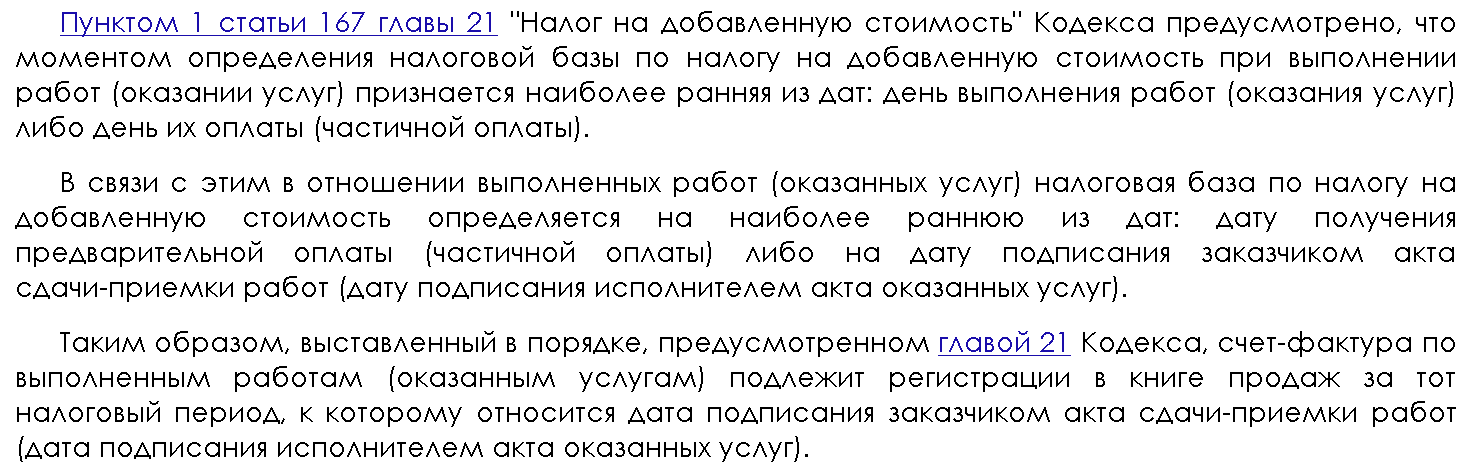 Письмо Минфина России от 17.02.2021 N 03-07-11/10886
Судебная практика
Отражение выручки по договорам возмездного оказания услуг
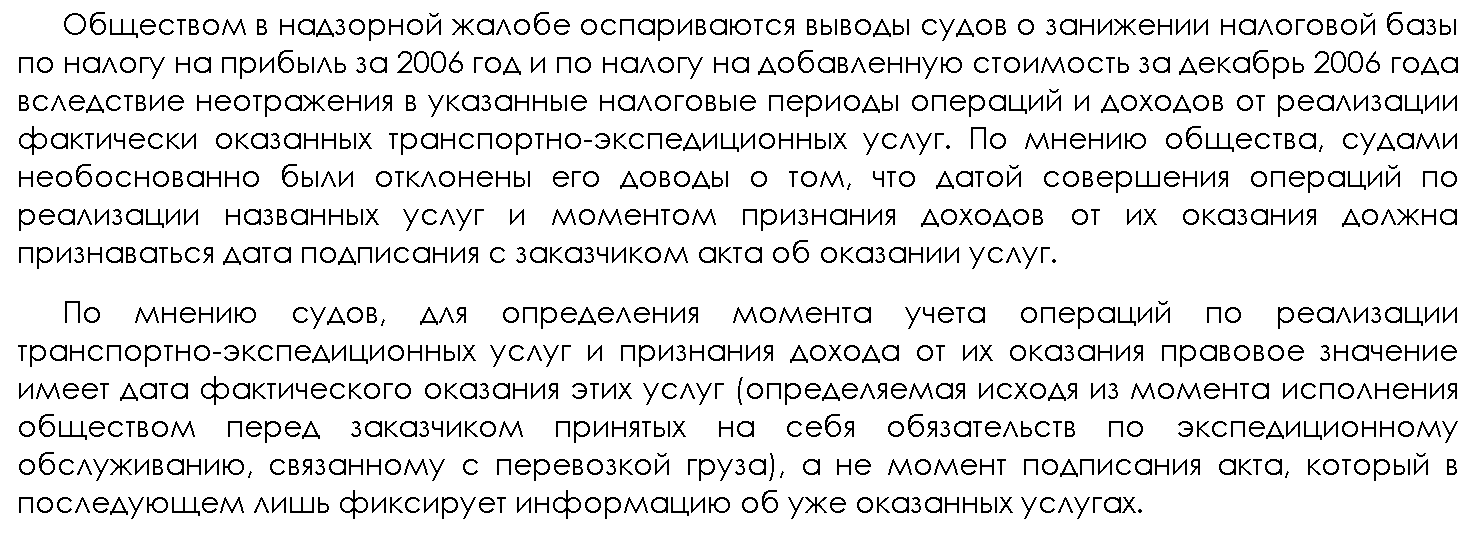 Определение ВАС РФ от 08.12.2010 N ВАС-15640/10 по делу N А50П-1723/2009
Отражение выручки по договорам подряда/возмездного оказания услуг
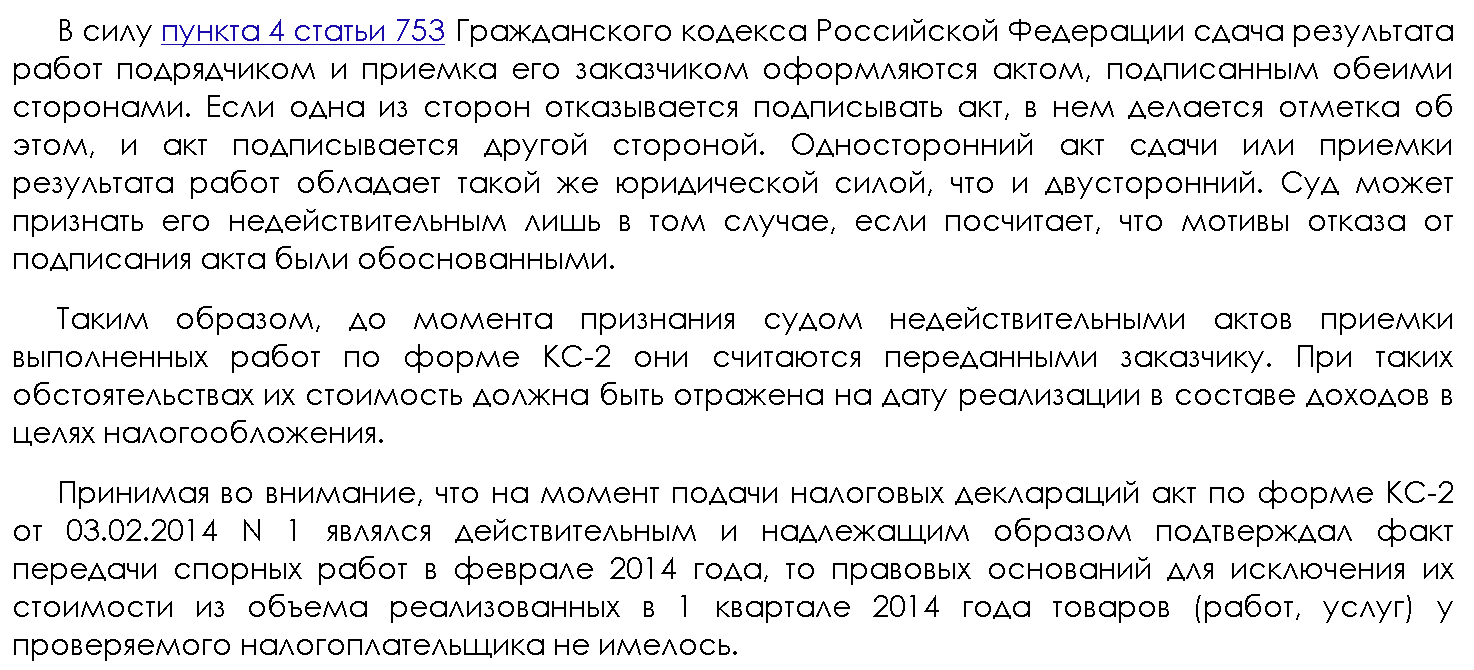 Постановление Арбитражного суда Восточно-Сибирского округа от 04.03.2019 N Ф02-6708/2018
Отражение выручки по договорам подряда/возмездного оказания услуг
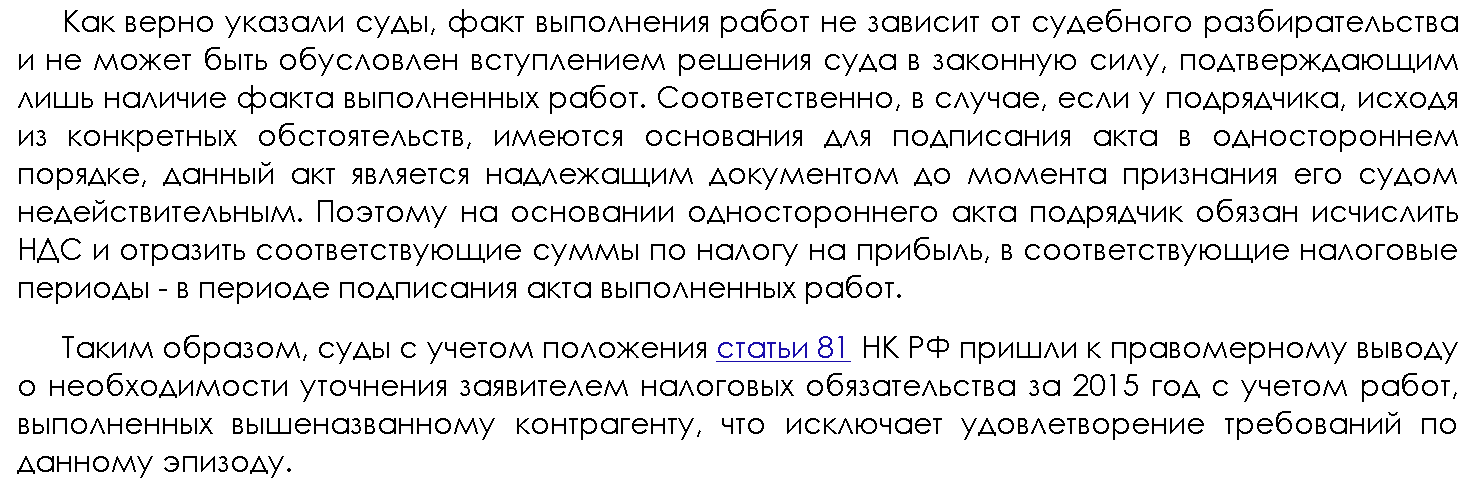 Постановление Арбитражного суда Поволжского округа от 01.02.2019 N Ф06-39110/2018 по делу N А65-12003/2018
Судебная практика
Отражение выручки по договорам подряда/возмездного оказания услуг
Организация в июне представила уточненную годовую декларацию по налогу на прибыль, в которой заявила дополнительный доход по акту оказанных услуг, поступившему от контрагента уже после сдачи первоначальной декларации. При этом на момент подачи уточненной декларации компания уплатила только недоимку, а пени в бюджет не перечислила, чем лишила себя права на освобождение от штрафов, предусмотренного п. 4 ст. 81 НК РФ. Однако налогоплательщик посчитал, что штраф за неуплату налога все равно неправомерен, т.к. преднамеренного занижения налоговой базы не было: документы о доходе получены с опозданием, сразу после этого представлена уточненка и доплачен налог.
Однако судьи такой подход не поддержали, указав, что в данном случае речь идет о доходе от услуг, оказанных самим налогоплательщиком. Значит, стоимость этих услуг была ему достоверно известна уже в период оказания. А поскольку организация применяет метод начисления, то для правильного расчета налога на прибыль дожидаться акта, подписанного контрагентом, вовсе не обязательно. Таким образом, организация занизила налоговую базу, не включив данный доход в первоначальную декларацию, за что и была оштрафована по ст. 122 НК РФ
Постановление Арбитражного суда Восточно-Сибирского округа от 11.02.2019 № Ф02-6836/2018
Длительный цикл
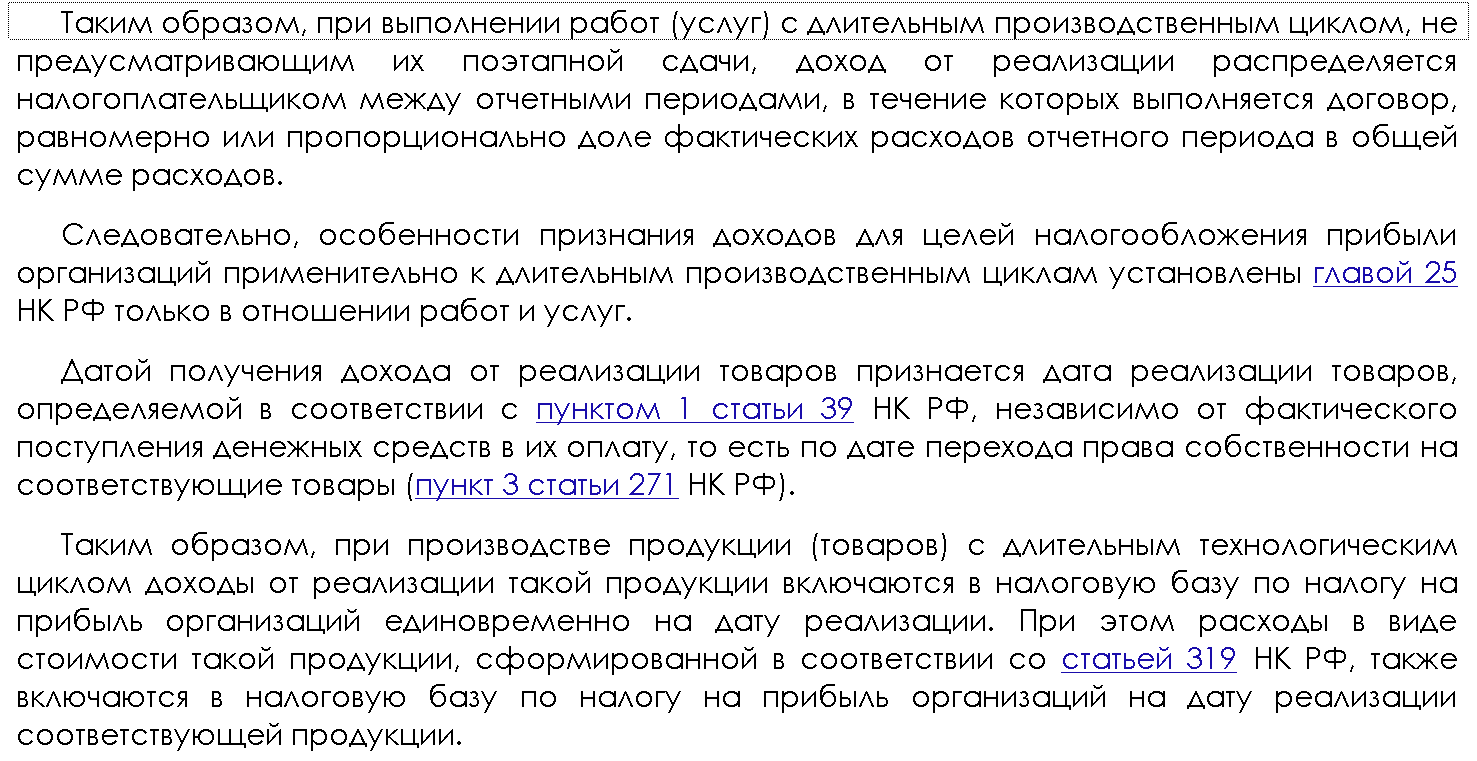 Письмо Минфина России от 11.02.2020 N 03-03-07/9075
Длительный цикл
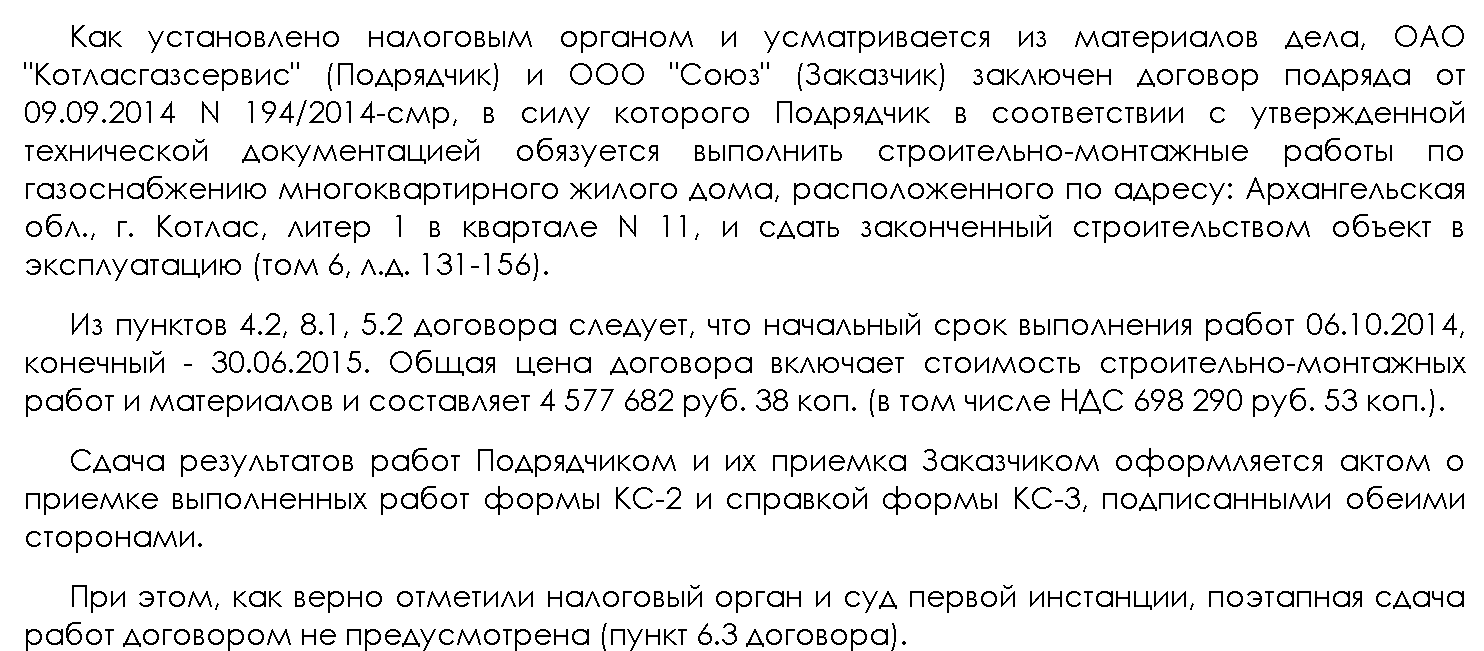 Постановление Арбитражного суда Северо-Западного округа от 23.08.2018 N Ф07-5696/2018 по делу N А05-2318/2017
Длительный цикл
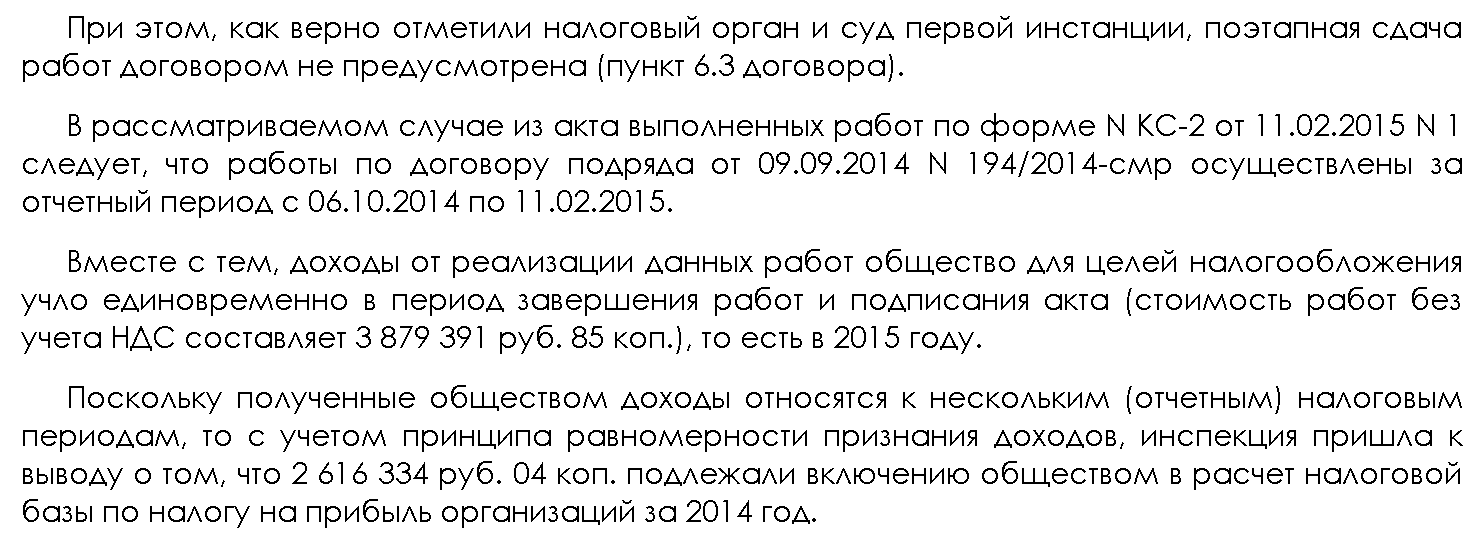 Постановление Арбитражного суда Северо-Западного округа от 23.08.2018 N Ф07-5696/2018 по делу N А05-2318/2017
Длительный цикл
Условия договора
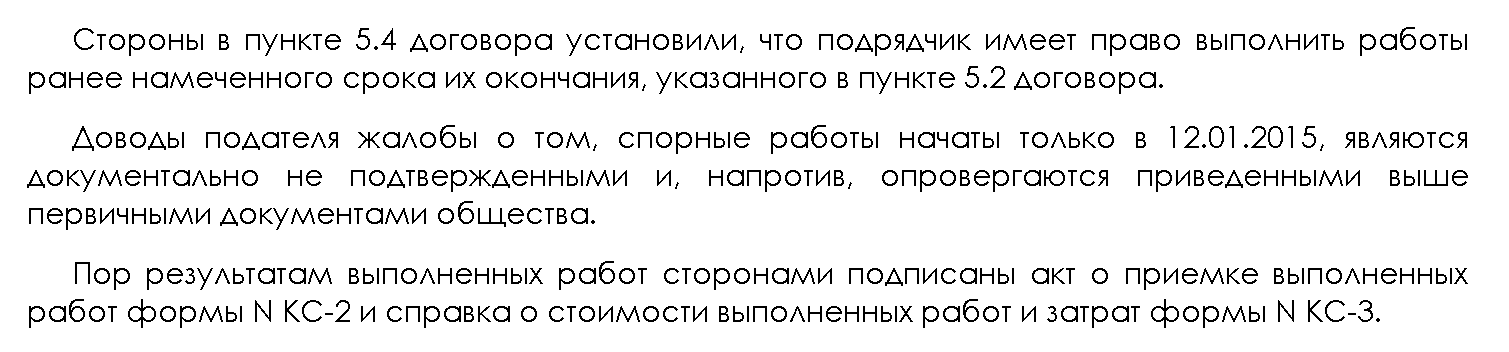 Постановление Арбитражного суда Северо-Западного округа от 23.08.2018 N Ф07-5696/2018 по делу N А05-2318/2017
Длительный цикл
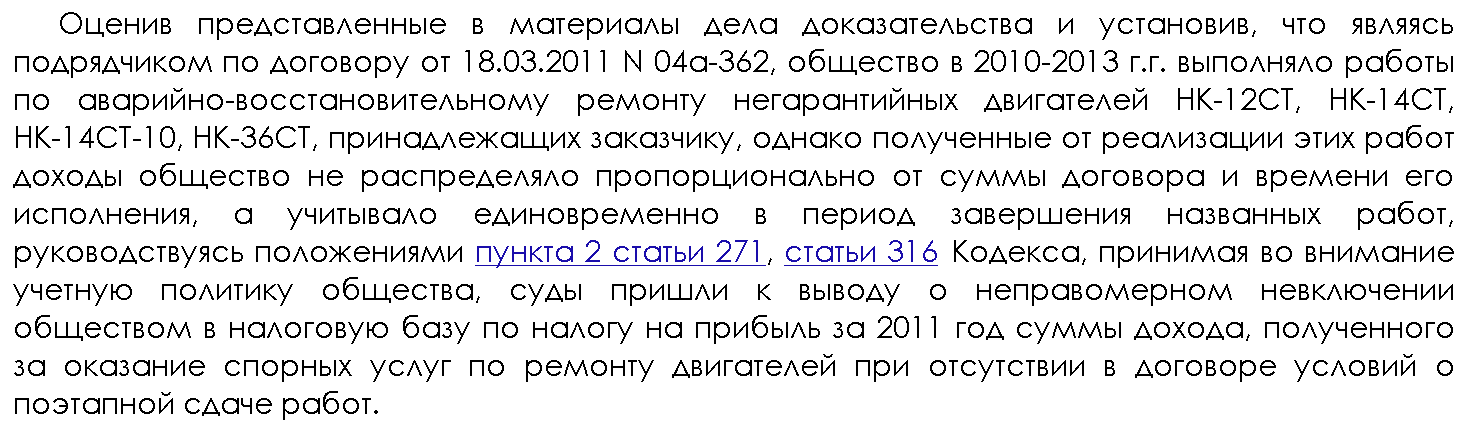 Определение Верховного Суда РФ от 17.11.2015 N 307-КГ15-13751 по делу N А56-42728/2014
Длительный цикл
Условия договора
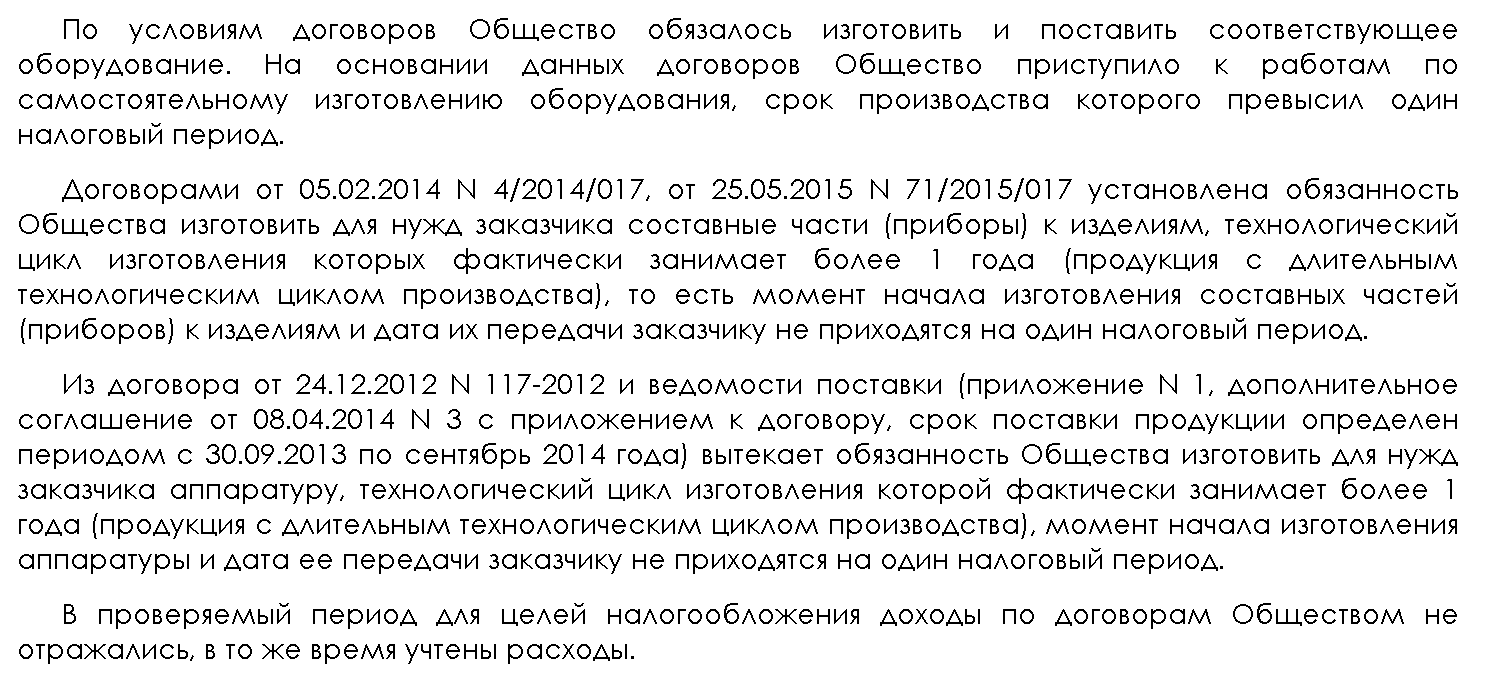 Постановление Арбитражного суда Северо-Западного округа от 17.06.2020 N Ф07-6325/2020 по делу N А05-13850/2018
Отказ от приемки результата
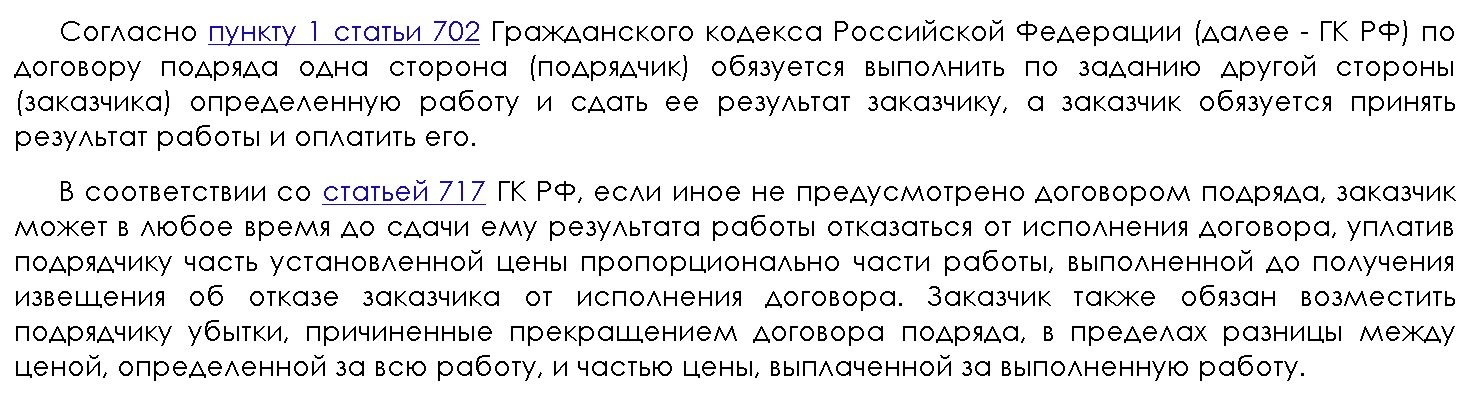 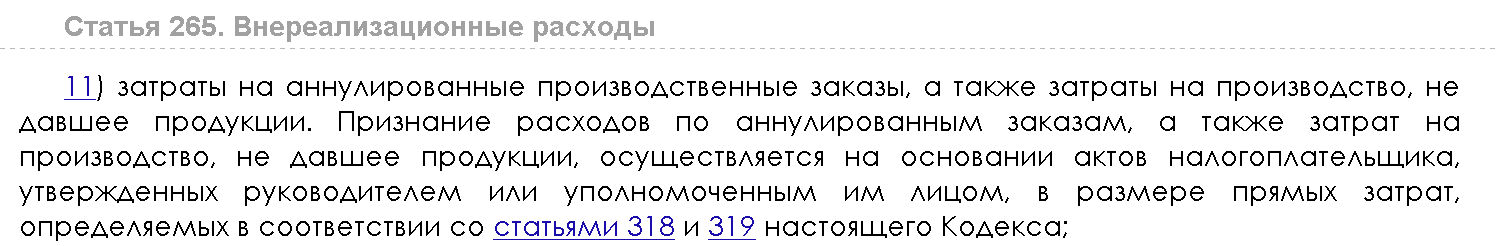 Письмо ФНС России от 02.06.2020 N ЕА-4-15/9054
Документы для учета затрат
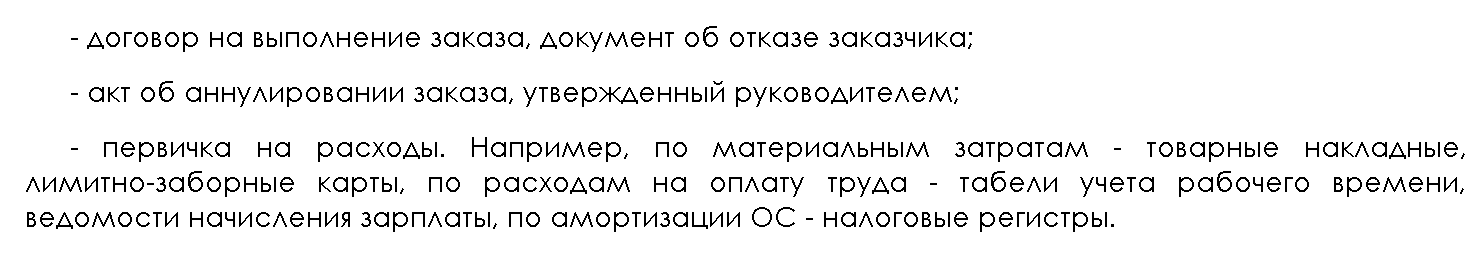 Письмо Минфина России от 06.05.2015 N 03-03-06/1/26255
Документы для учета затрат
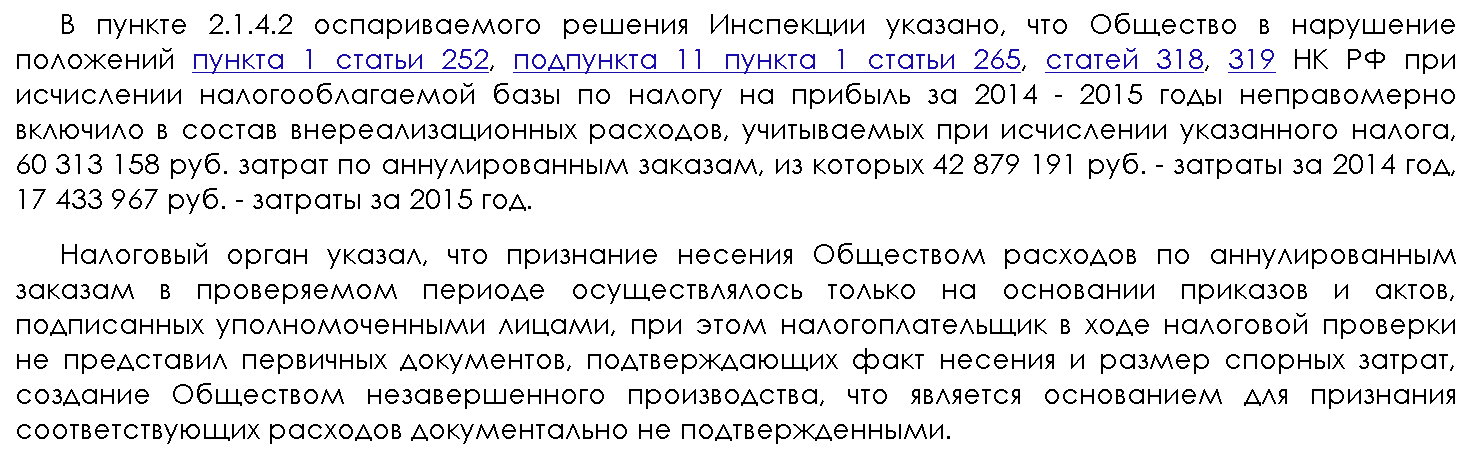 Постановление Арбитражного суда Северо-Западного округа от 02.10.2019 N Ф07-11653/2019 по делу N А05-12415/2018
Документы для учета затрат
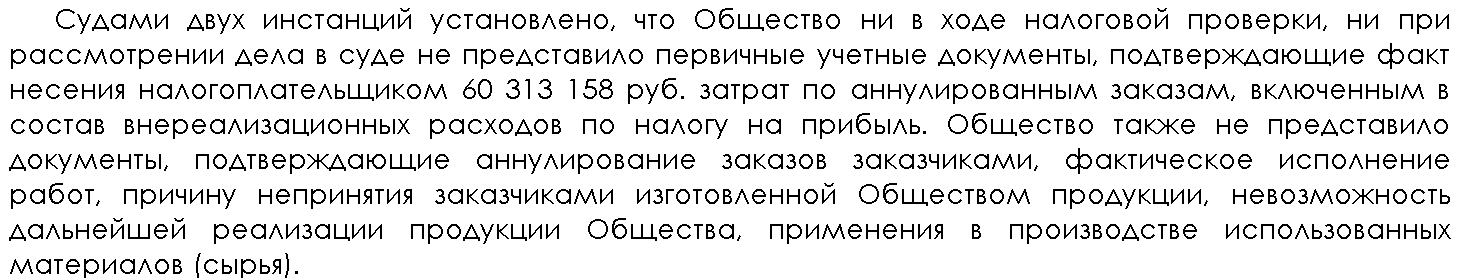 Постановление Арбитражного суда Северо-Западного округа от 02.10.2019 N Ф07-11653/2019 по делу N А05-12415/2018
Документы для учета затрат
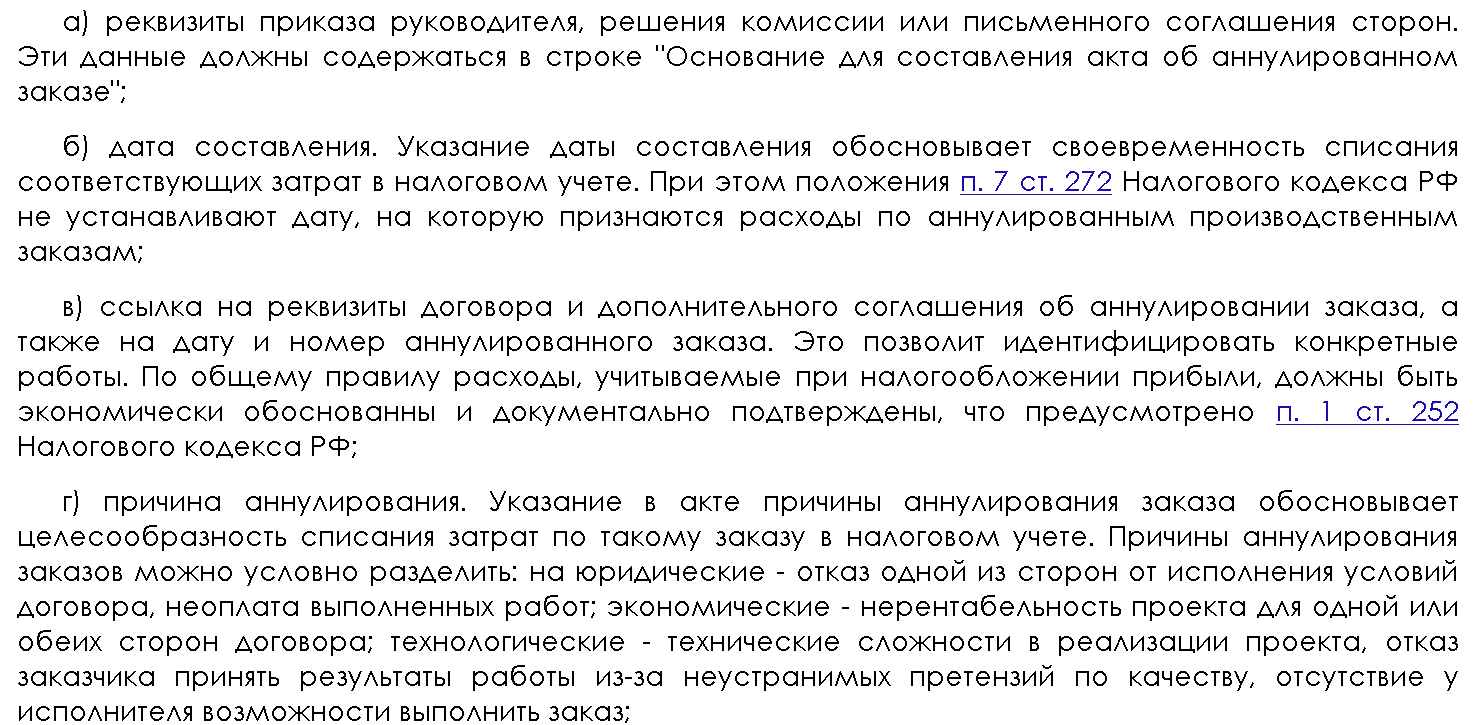 Арбитражный суд г. Москвы в решении от 02.10.2014 по делу N А40-116080/14-75-335
Документы для учета затрат
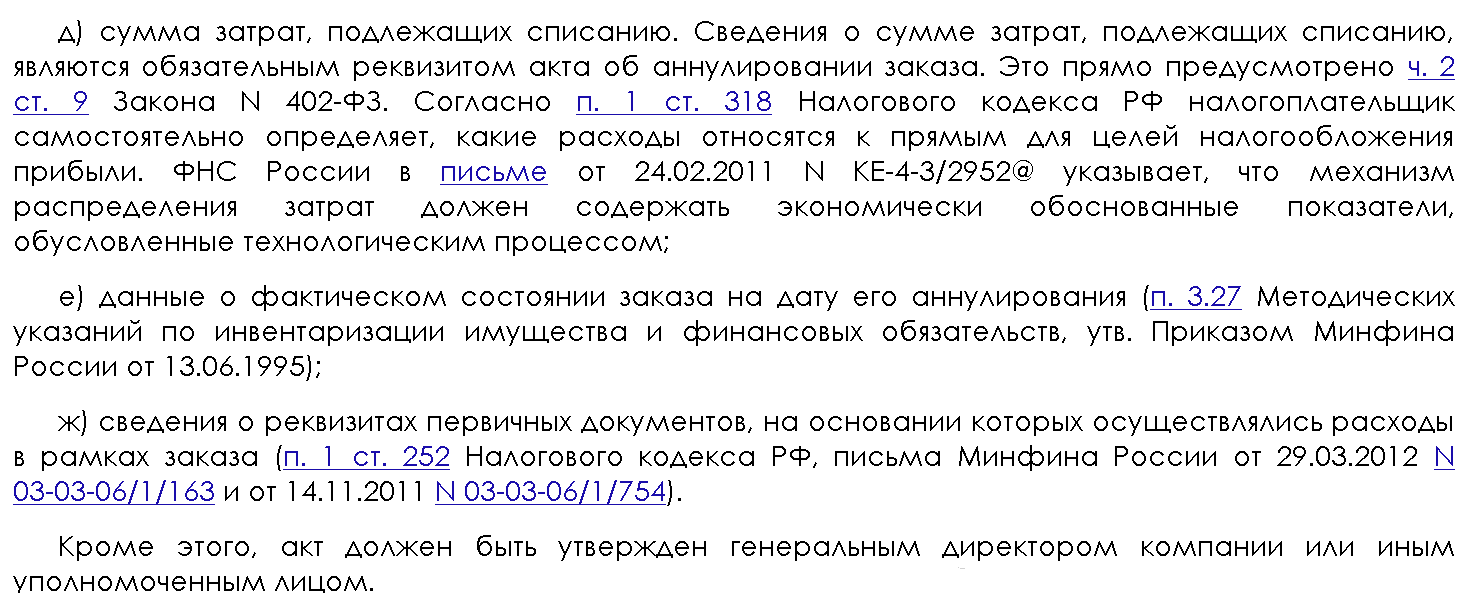 Арбитражный суд г. Москвы в решении от 02.10.2014 по делу N А40-116080/14-75-335
А что с НДС?
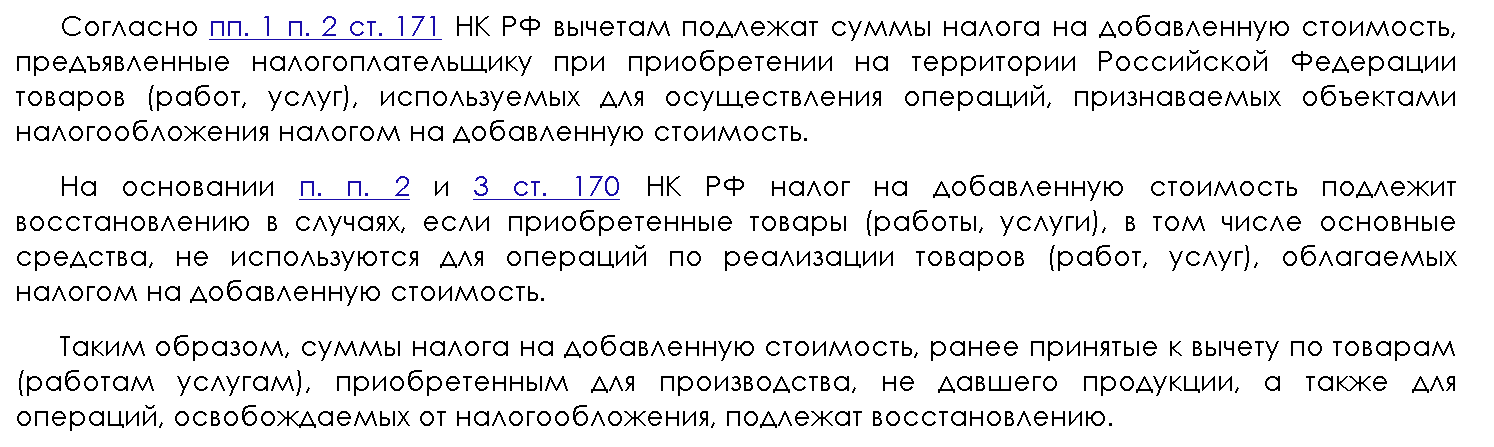 Письмо Минфина РФ от 29.03.2012 N 03-03-06/1/163
Если подрядчик отказался от приемки работ и компенсировал часть затрат
Статья 717 ГК РФ дает заказчику право в любой момент до сдачи результата работ и без объяснения причин отказаться от исполнения договора подряда. Но при этом он должен уплатить подрядчику часть цены пропорционально стоимости уже выполненных работ. Вопрос начисления НДС на эти суммы вызвал спор между подрядчиком и налоговым органом. Инспекция посчитала, что указанные суммы следует облагать НДС, поскольку они связаны с оплатой работ. Налогоплательщик же настаивал на том, что они носят характер компенсации убытков и никак с реализацией не связаны, поэтому объекта обложения НДС не образуют.
Арбитражный суд Поволжского округа, рассмотрев спор, встал на сторону подрядчика. При этом арбитры отметили: статья 146 НК РФ объектом обложения по НДС признает операции по реализации. В части выполнения работ реализацией признается передача результатов выполненных работ одним лицом для другого лица (п. 1 ст. 39 НК РФ). При отказе заказчика от договора подряда результаты выполненных работ ему не передаются (ни полностью, ни частично). Следовательно, предусмотренная ст. 717 ГК РФ оплата носит характер компенсации расходов подрядчика, поэтому НДС эти суммы не облагаются.
Постановление Арбитражного суда Поволжского округа от 12.03.2021 № Ф06-398/2021 по делу № А72-19045/2019
Условие о зачете предоплаты
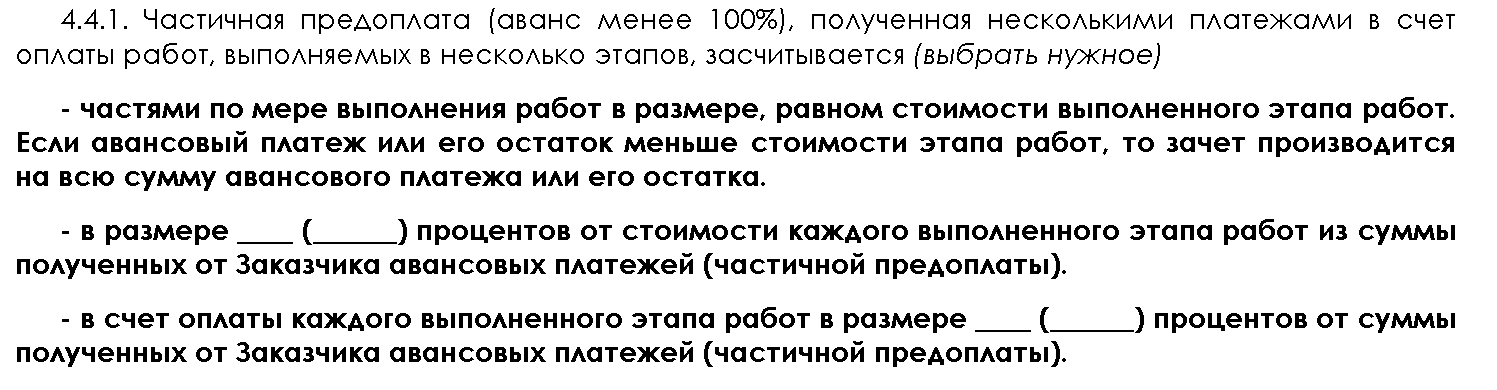 Период восстановления
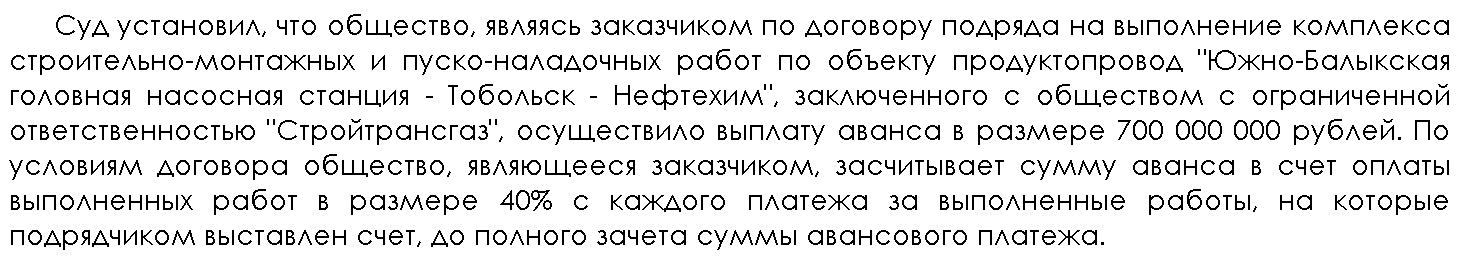 Определение Верховного Суда РФ от 24.11.2014 N 304-КГ14-3718 по делу N А75-8761/2013
Период восстановления
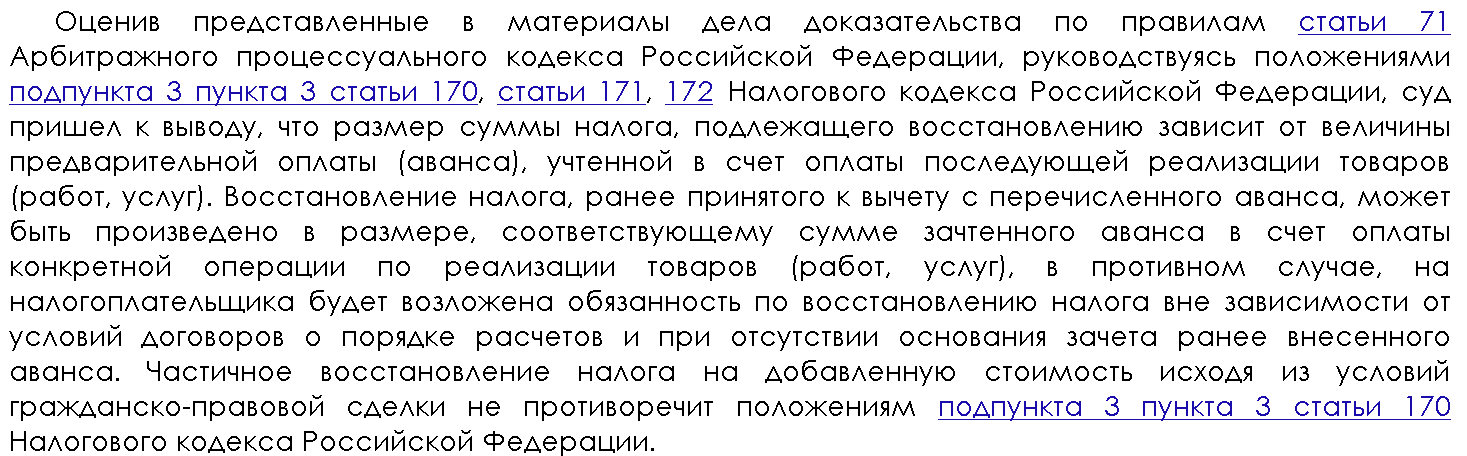 Определение Верховного Суда РФ от 24.11.2014 N 304-КГ14-3718 по делу N А75-8761/2013
Период восстановления
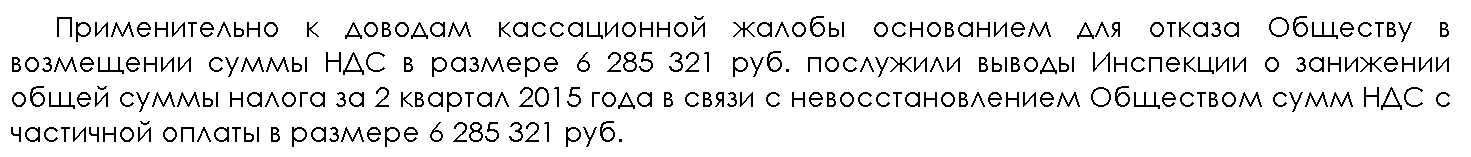 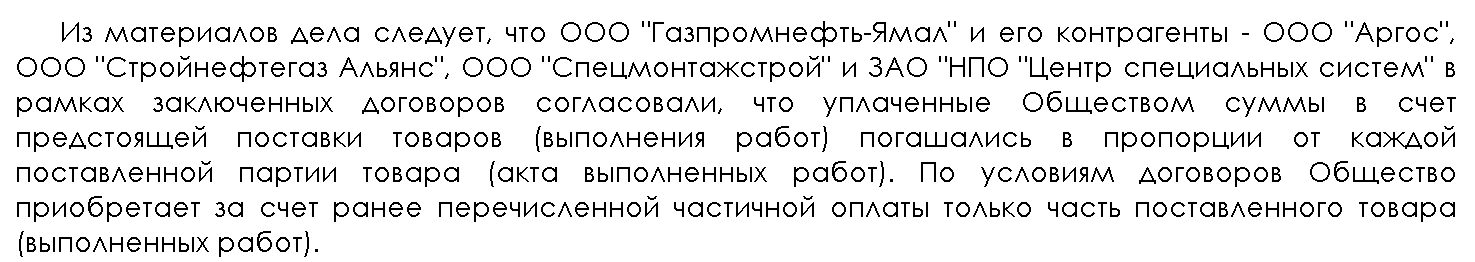 Постановление Арбитражного суда Западно-Сибирского округа от 01.11.2017 N Ф04-3946/2017
Период восстановления
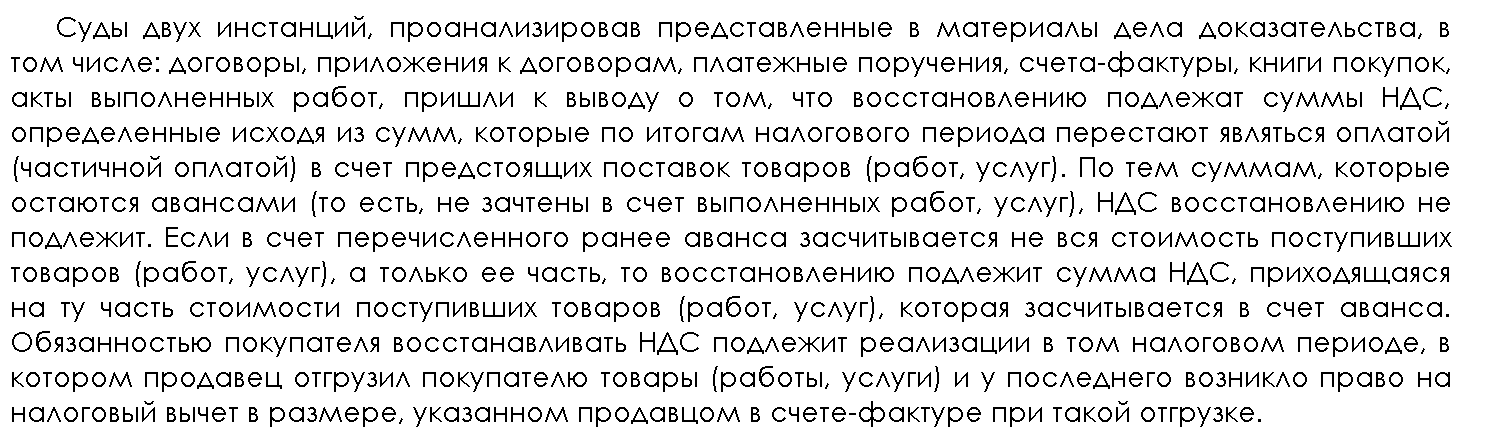 Постановление Арбитражного суда Западно-Сибирского округа от 01.11.2017 N Ф04-3946/2017
Период восстановления
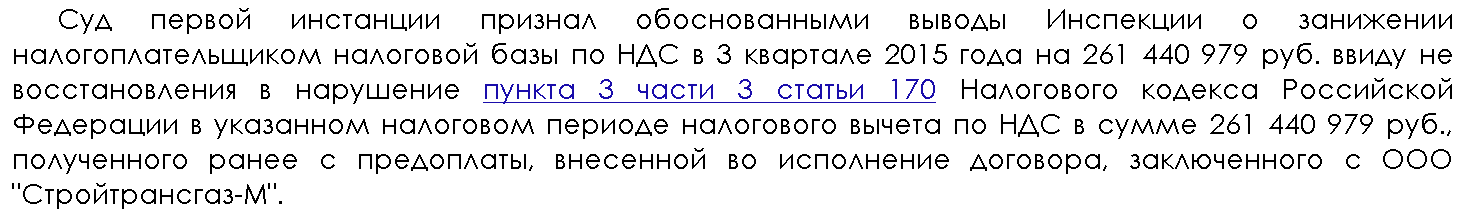 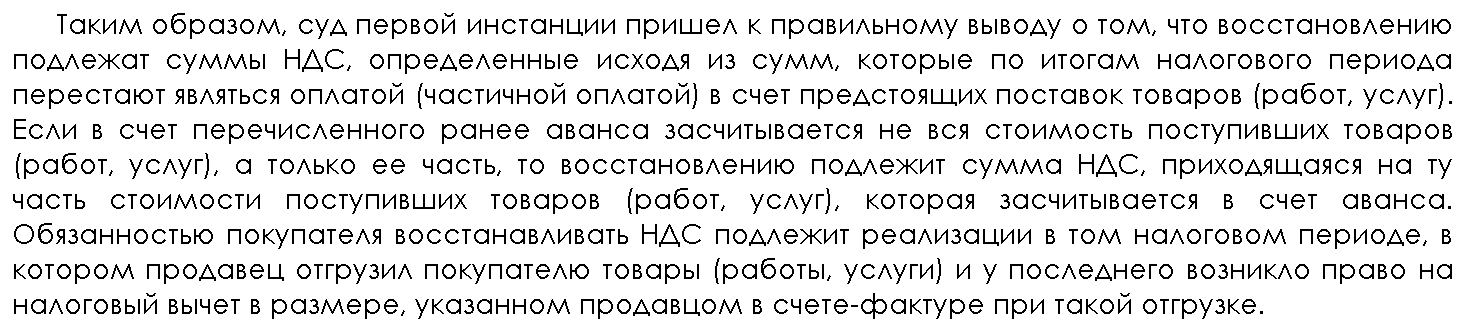 Постановление Восьмого арбитражного апелляционного суда от 01.08.2017 N 08АП-7978/2017 по делу N А81-331/2017